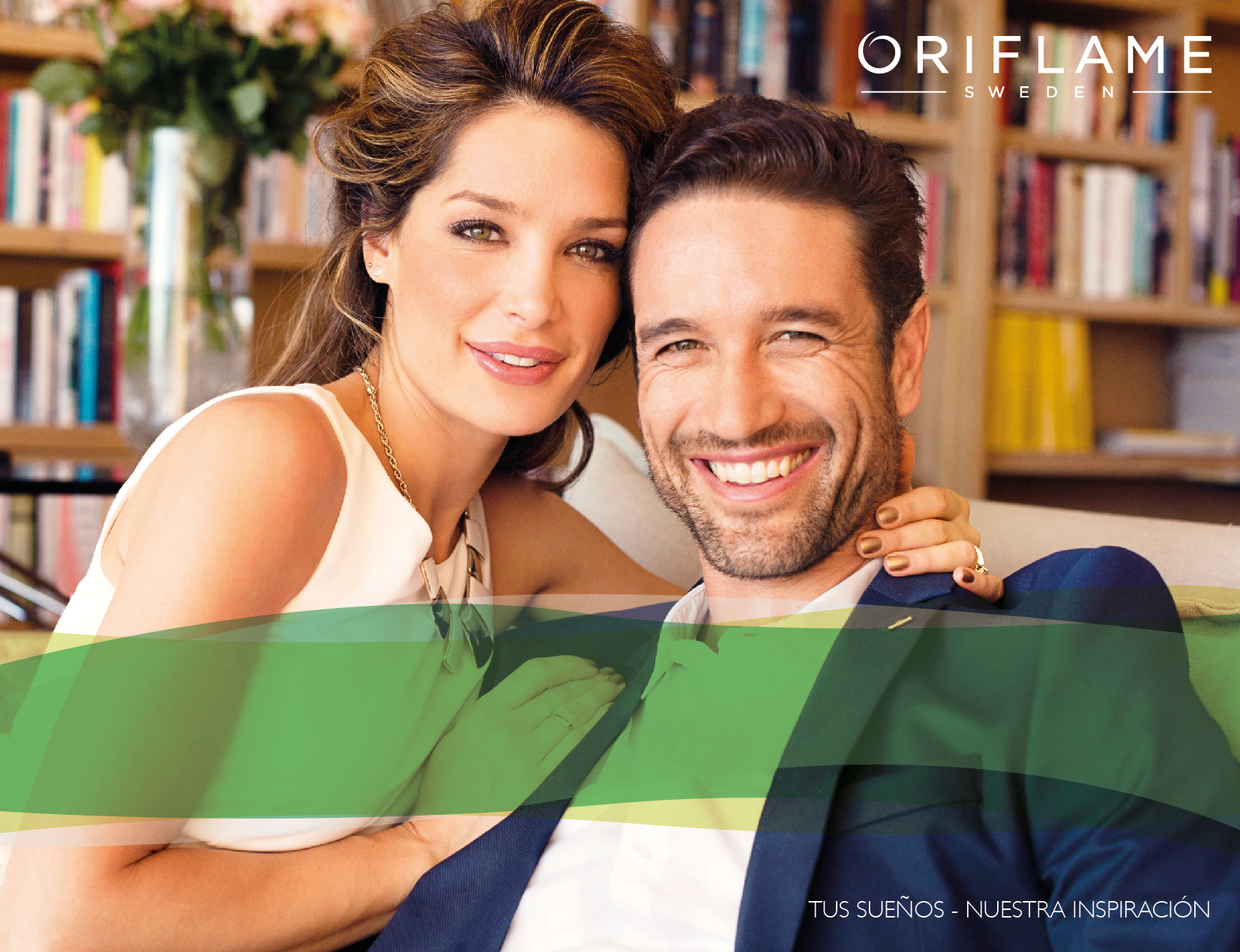 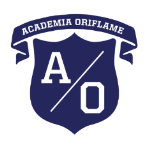 ABC de Oriflame
Capacitación Operativa
ABC de Oriflame
Capacitación Operativa
Bienvenida
Este curso te ayudará a conocer los primeros pasos para operar con nosotros vía online.
Nuestras herramientas tecnológicas de clase mundial están a tu disposición para ayudarte y facilitarte el proceso.
Siempre tendrás a tu patrocinador, a tu líder y a la compañía, a través de Servicio al cliente, para ayudarte en tus consultas.
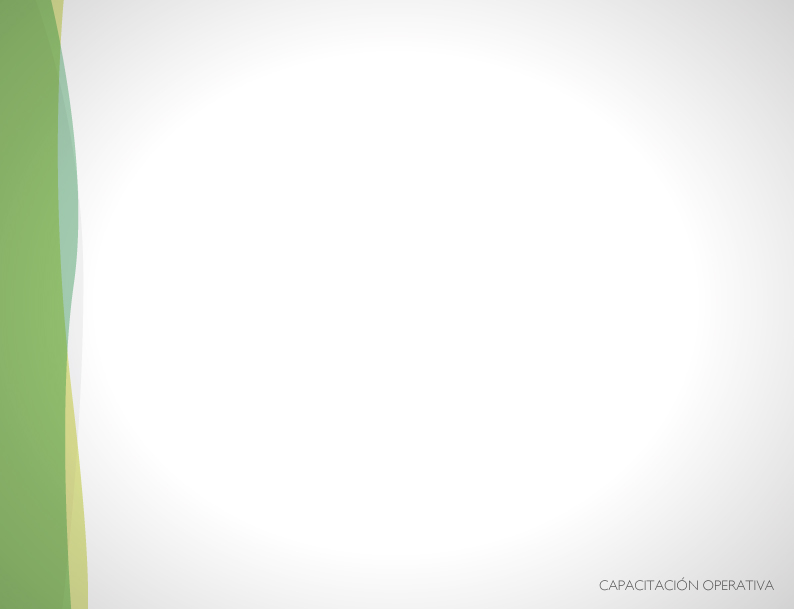 Temas
Cómo hacer tu pedido.
Para anular un pedido realizado.
Comprar usando el catálogo online.
Tus facturas y boletas.
Cómo pagar tu pedido.
Recibe tu pedido.
Potencia tu negocio.
Compartir el catálogo.
Ingresar a un nuevo Socio.
Invitar a incorporarse.
Capacítate.
8.  Otros procedimientos importantes.
Solicitar crédito.
Cómo  pagar tu crédito directo Oriflame.
Solicitud de servicios para solución de problemas.
Qué hacer cundo hay un producto faltante.
Cómo devolver el producto.
9. Tutoriales para operar en online.
1. CÓMO HACER TU PEDIDO
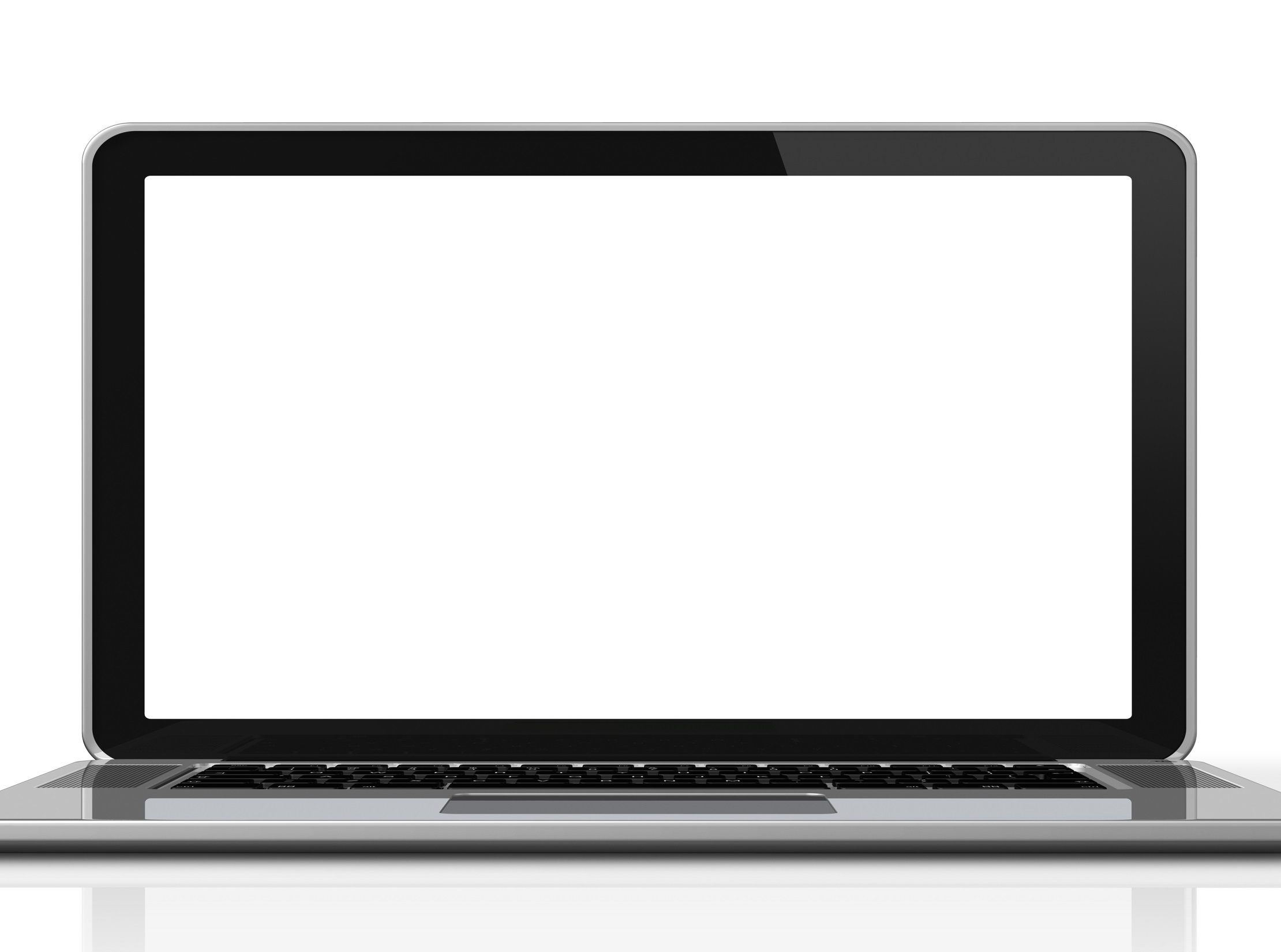 Ingresa a www.oriflame.cl
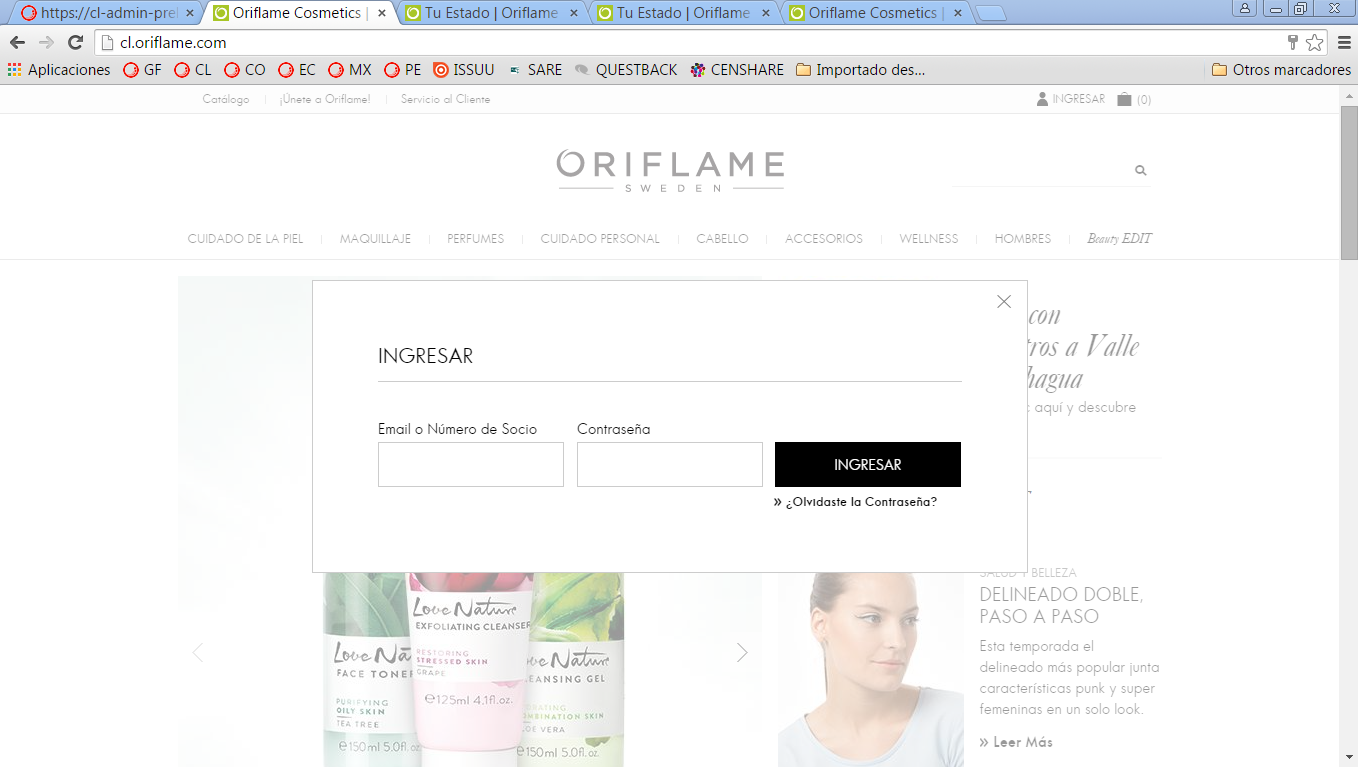 Ingresa a la página con tu código de Socio o Correo electrónico y contraseña
Si olvidaste tu contraseña, da clic aquí
y te será enviada al correo registrado
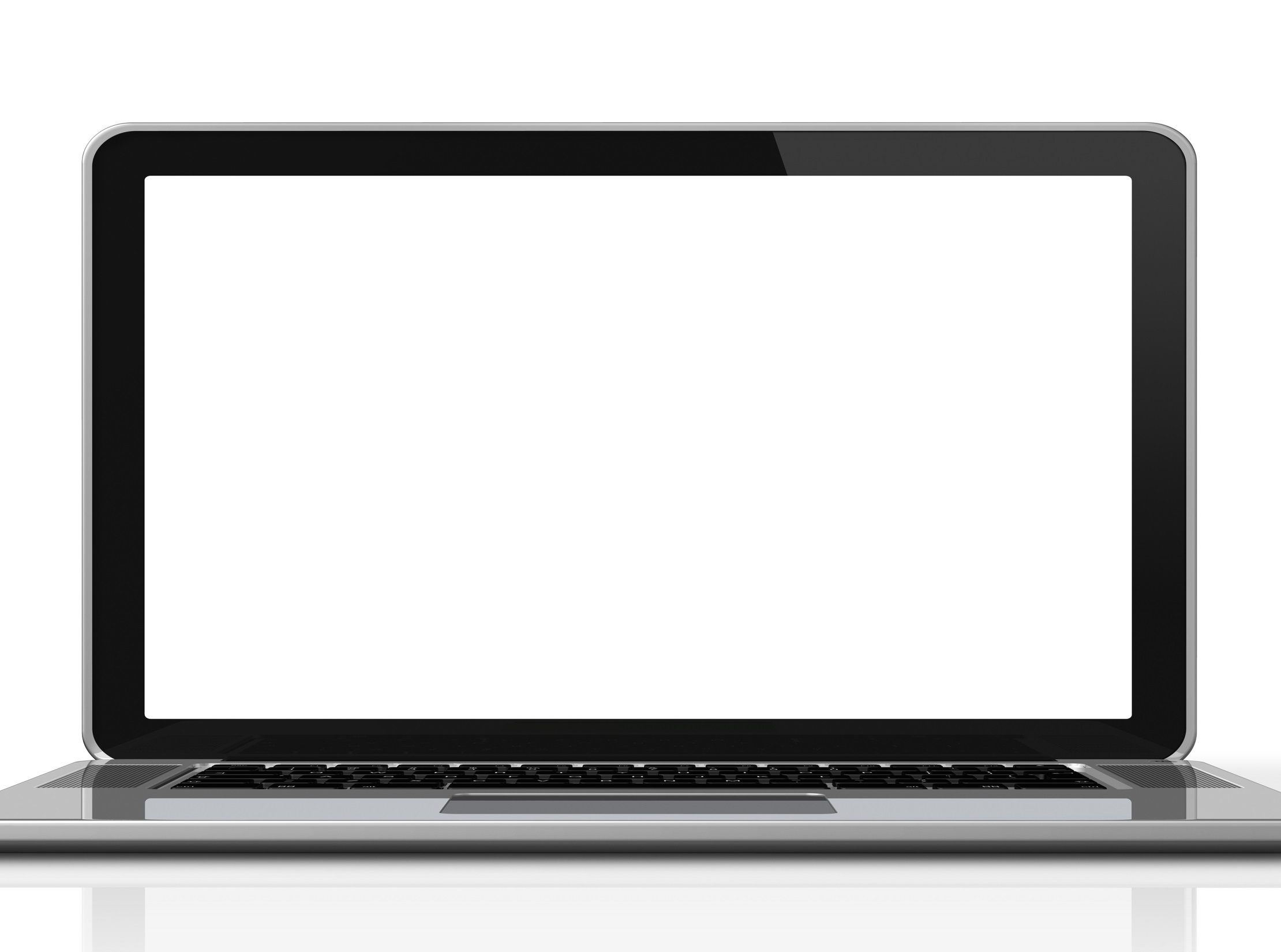 Para cambiar tu contraseña
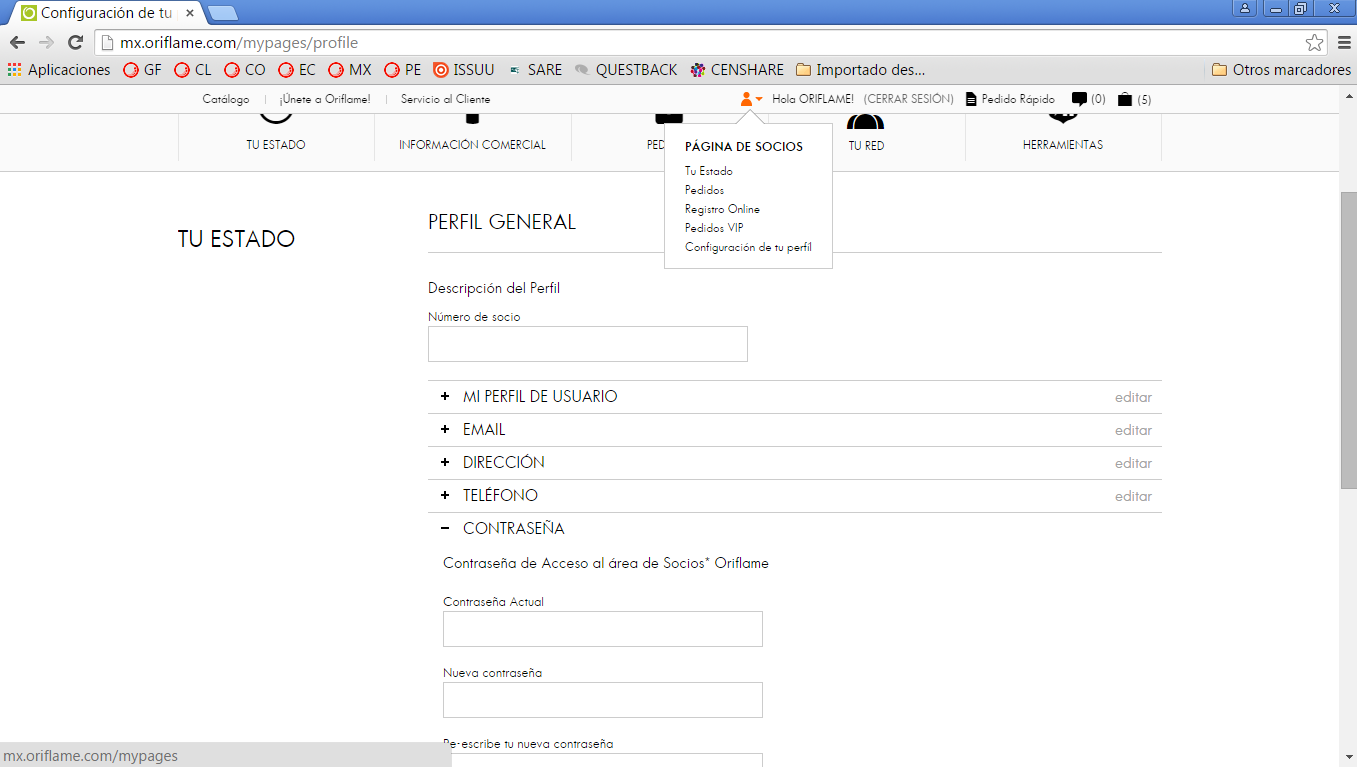 Después de ingresar, puedes cambiar tu
Contraseña poniendo el puntero del ratón sobre el ícono en la barra superior  y dando clic en:
“Configuración de tu perfil“.
Luego en la opción: Contraseña.
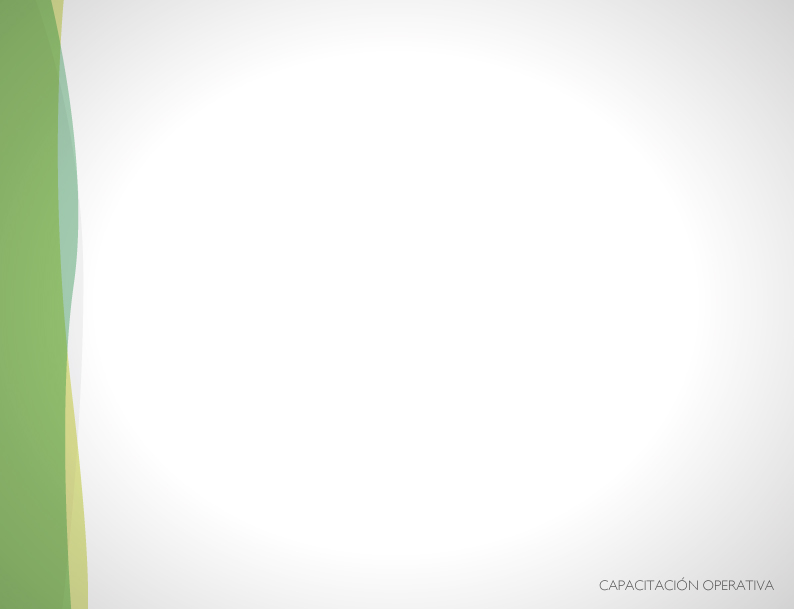 Recomendaciones para hacer tu pedido
Lamina diferente por país
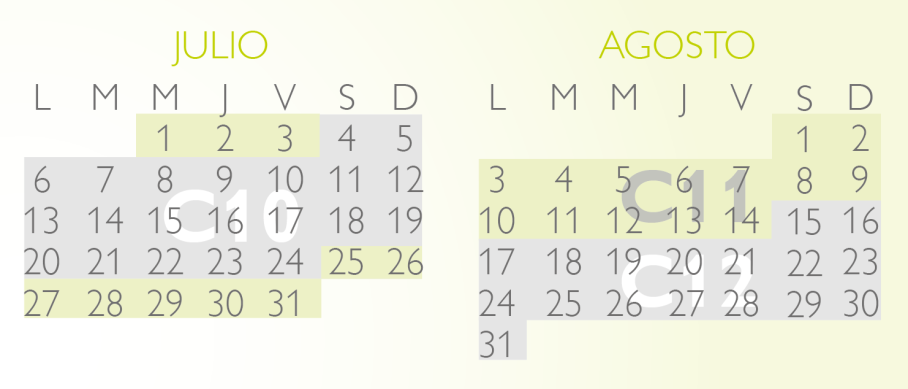 Realízalo en la 1ra o 2da semana de catálogo en curso, así tendrás mayor disponibilidad de productos y evitarás los cobros extras por flete en los últimos días.
Recuerda que cuentas con un 25% de desc. sobre cualquier pedido.
** Si quieres usar catálogos impresos, pídelos junto a tu pedido.
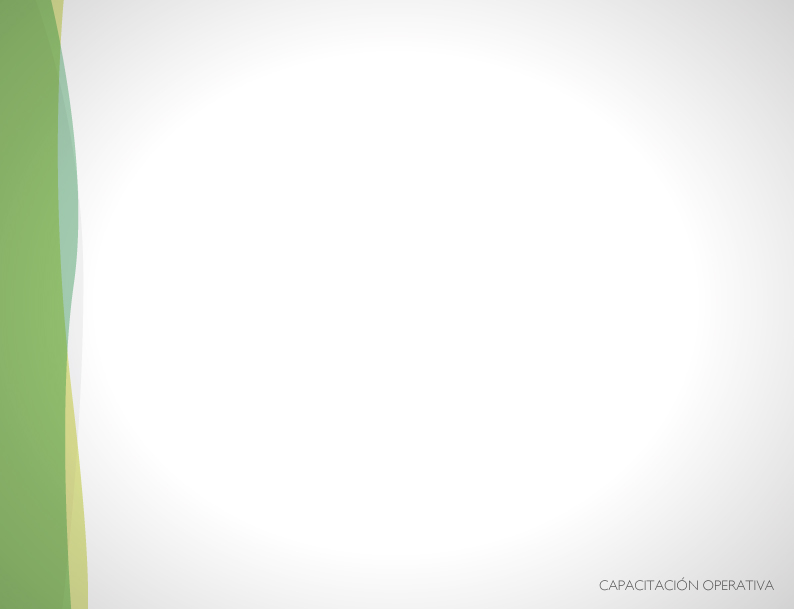 Cuántos puntos acumular en tu pedido
Lamina diferente por país
Adquiere el Programa de Bienvenida. Acumula 75 Puntos  en tus 4 primeros pedidos en cada uno de tus primeros 4 catálogos para poder adquirirlo.
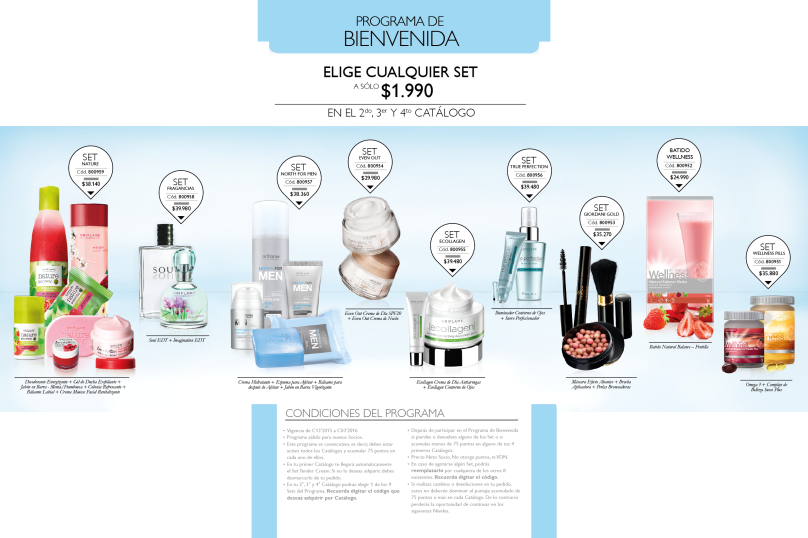 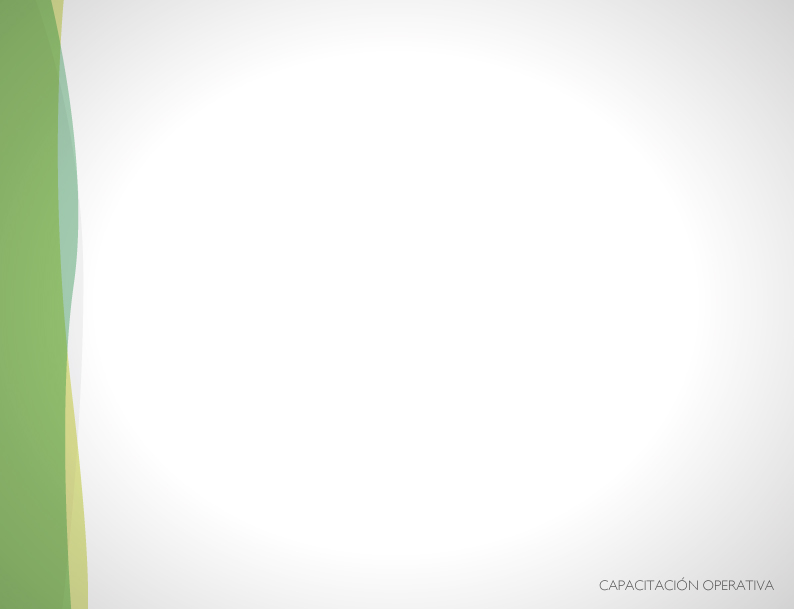 Cuántos puntos acumular en tu pedido
Lamina diferente por país
Gana un Incentivo Monetario por el consumo de tu red.
Acumula 100 Puntos personales  en cada catálogo.
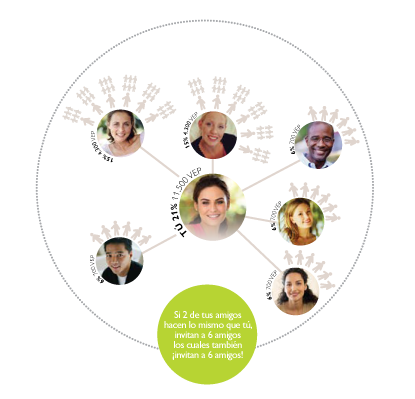 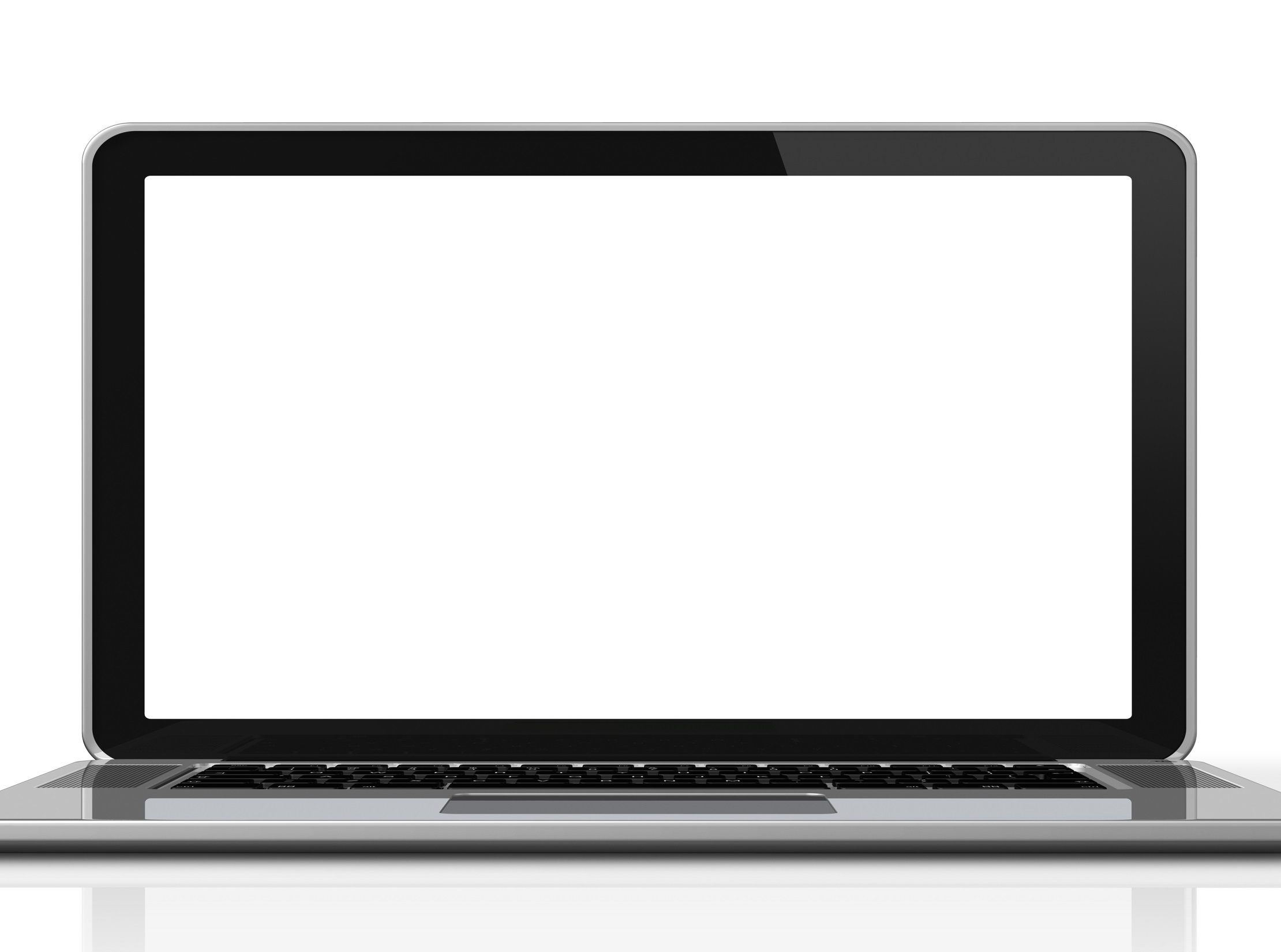 Haz un pedido rápido online
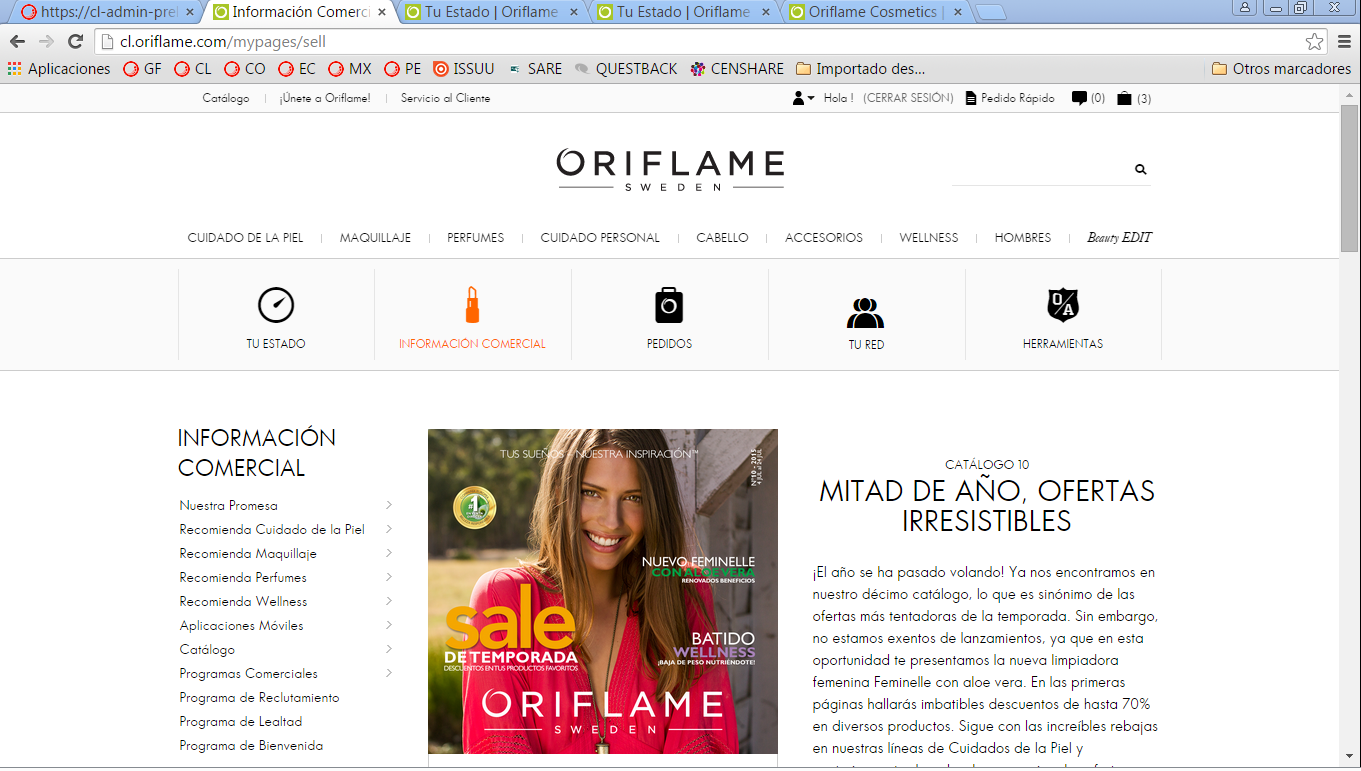 Da clic en la opción
PEDIDO RÁPIDO
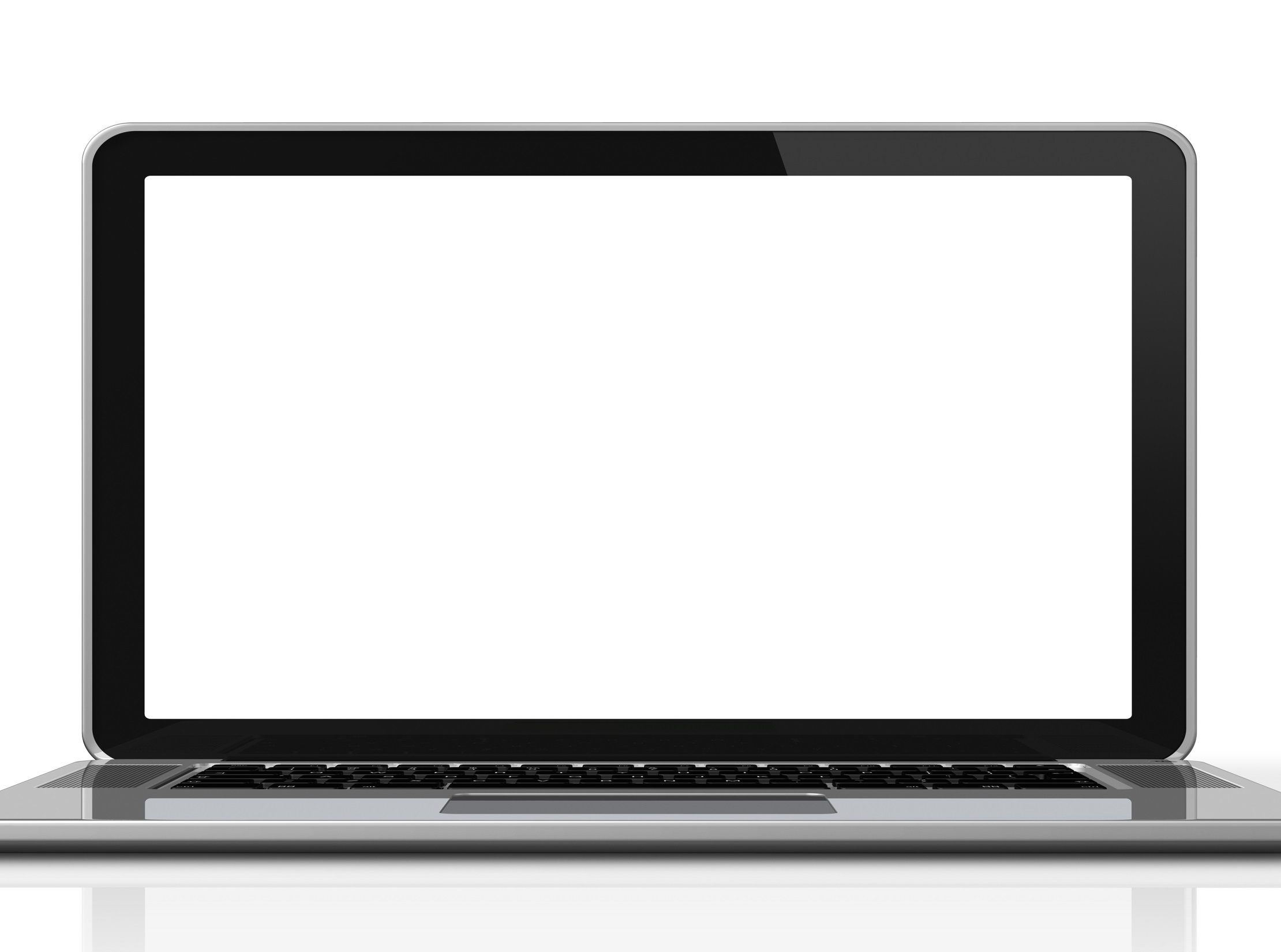 Pedido rápido online
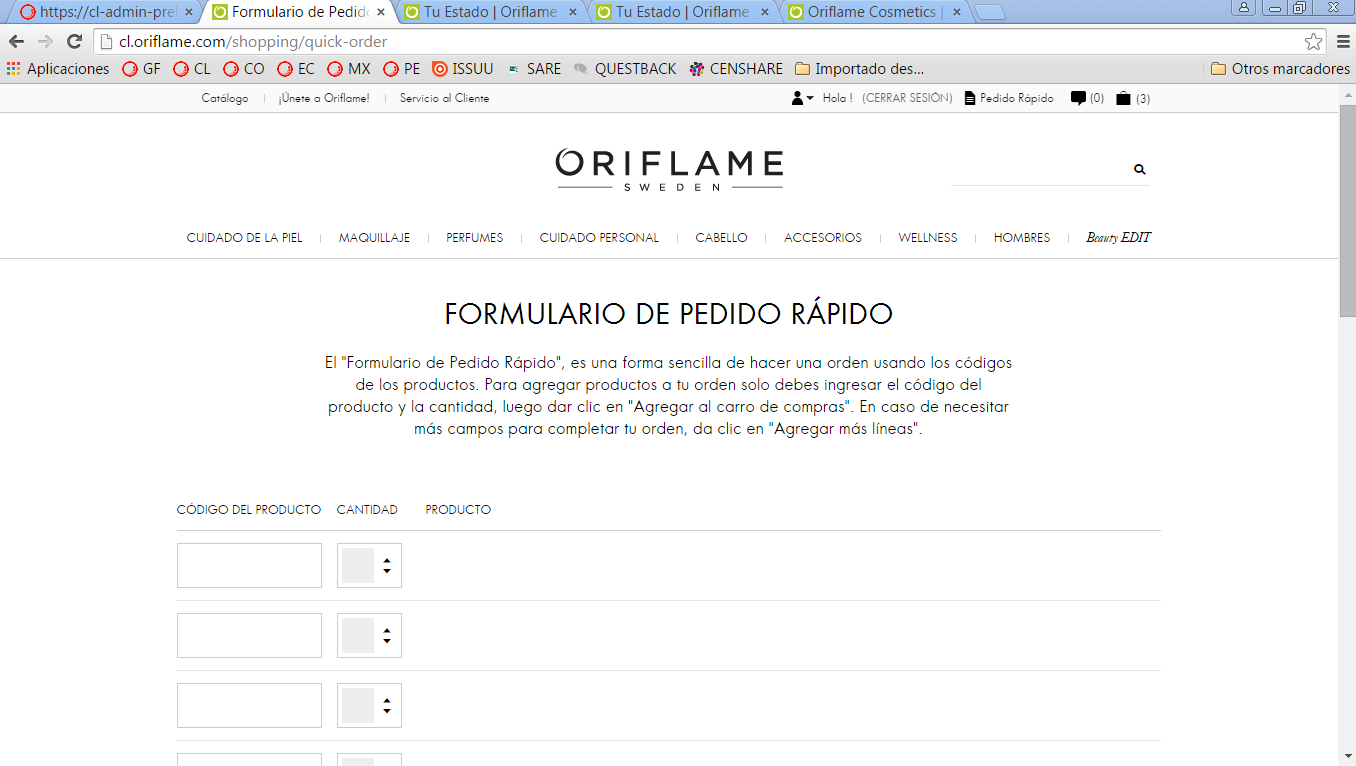 Digita los códigos
de productos
Digita la cantidad deseada
** En caso de que estén agotados, consulta los reemplazos en la ruta: Pedidos > Reporte de productos agotados.
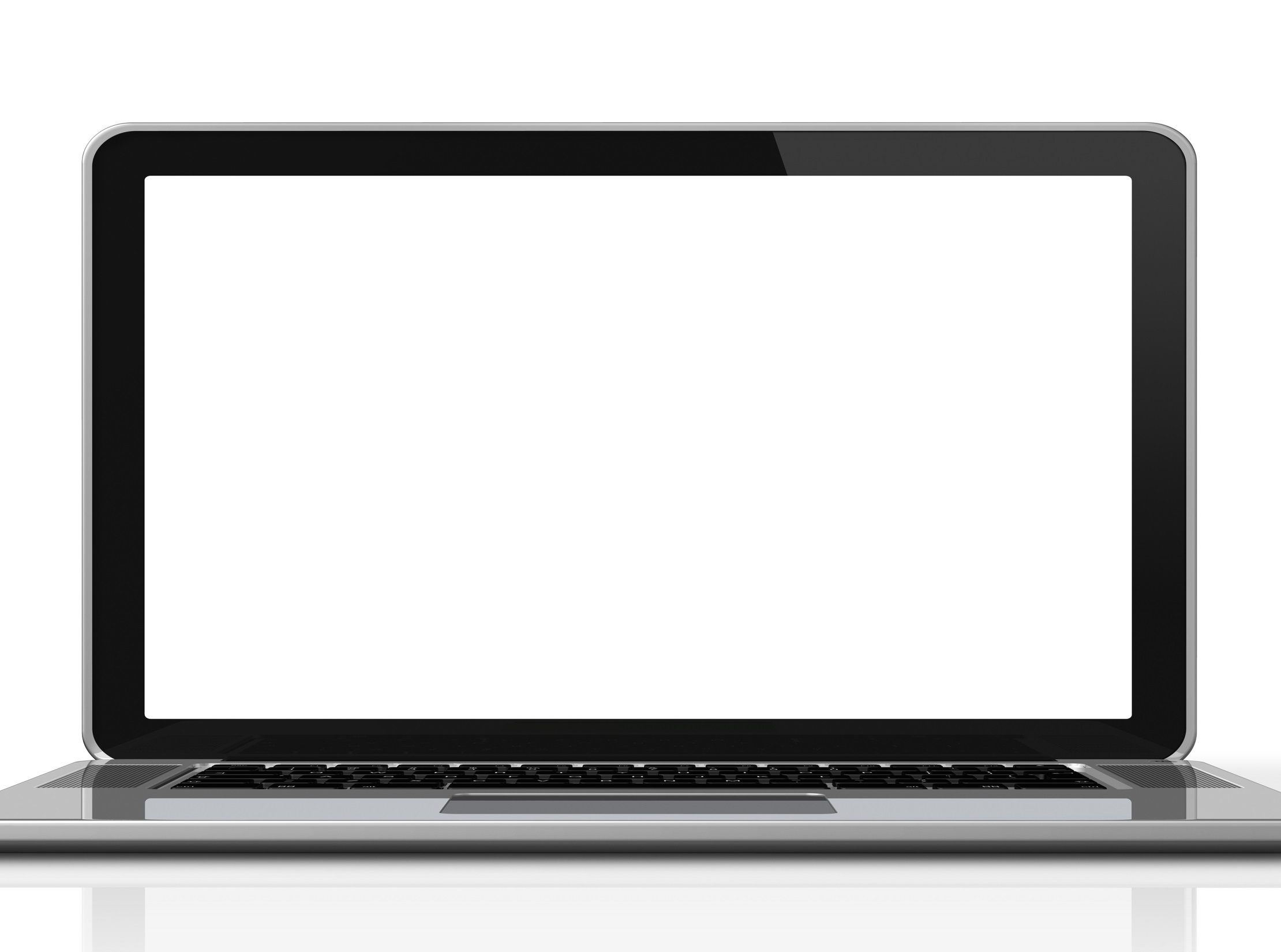 Agrega el Programa de Bienvenida a tu pedido
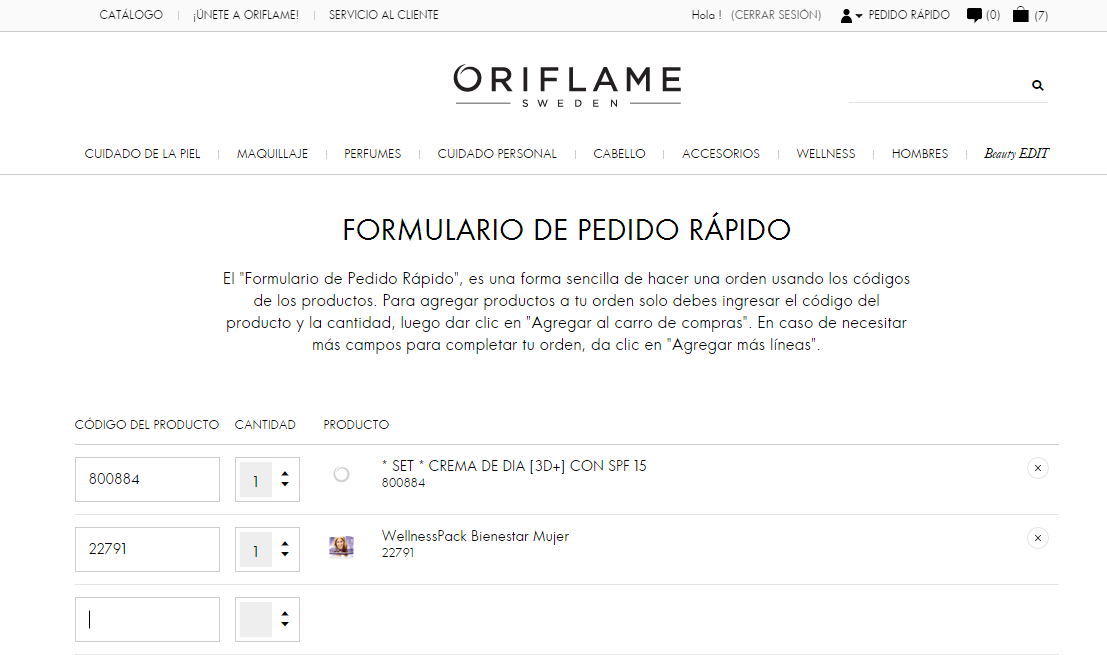 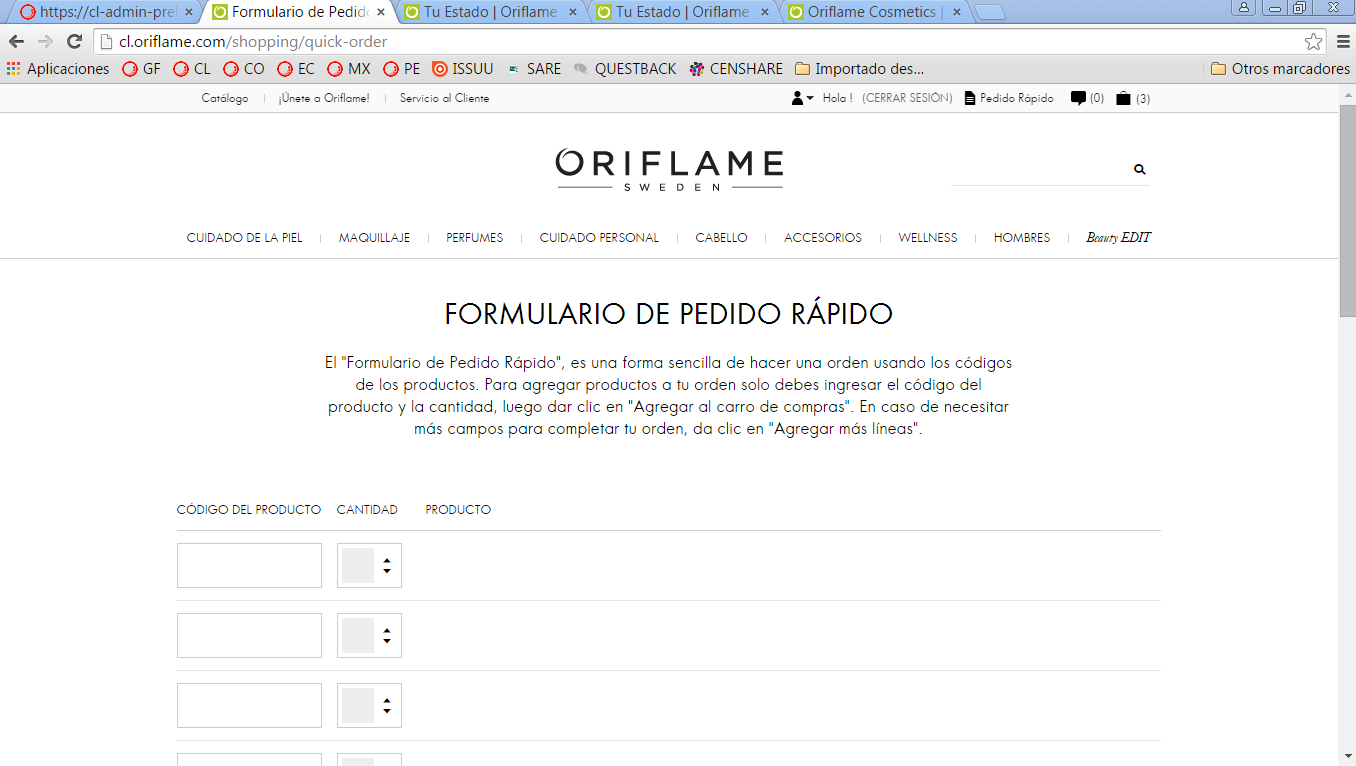 Una vez elegido el set, da clic en el botón de agregar al carro de compras.
Digita el código del set elegido del Programa de Bienvenida
Si no eliges un set, se agregará el más elegido por los Sociosel set más elegido por los socios
*SET PROGRAMA DE BIENVENIDA
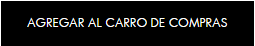 ** En caso de que estén agotados, consulta los reemplazos en la ruta: Pedidos > Reporte de productos agotados.
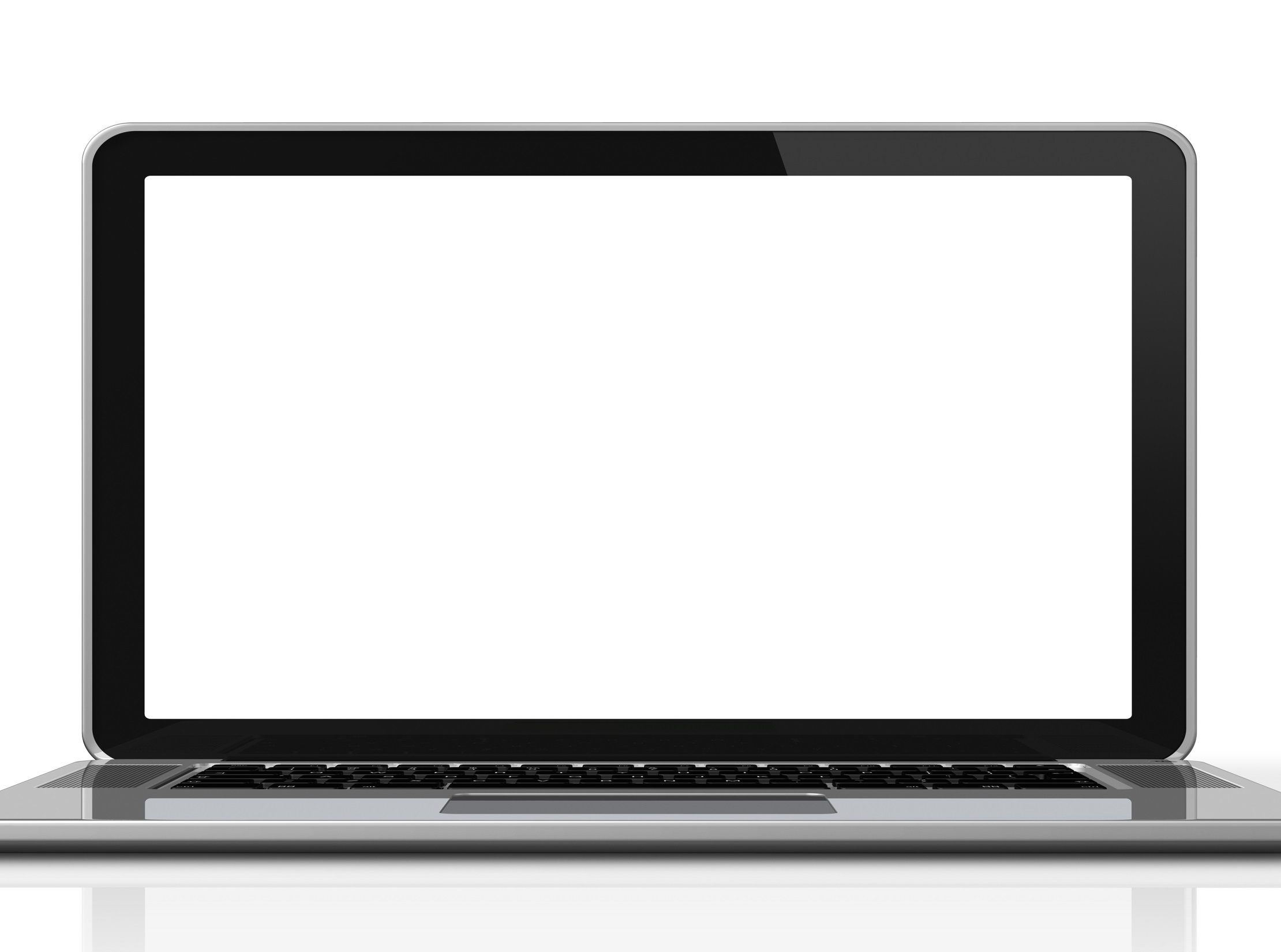 Tu carro de compras
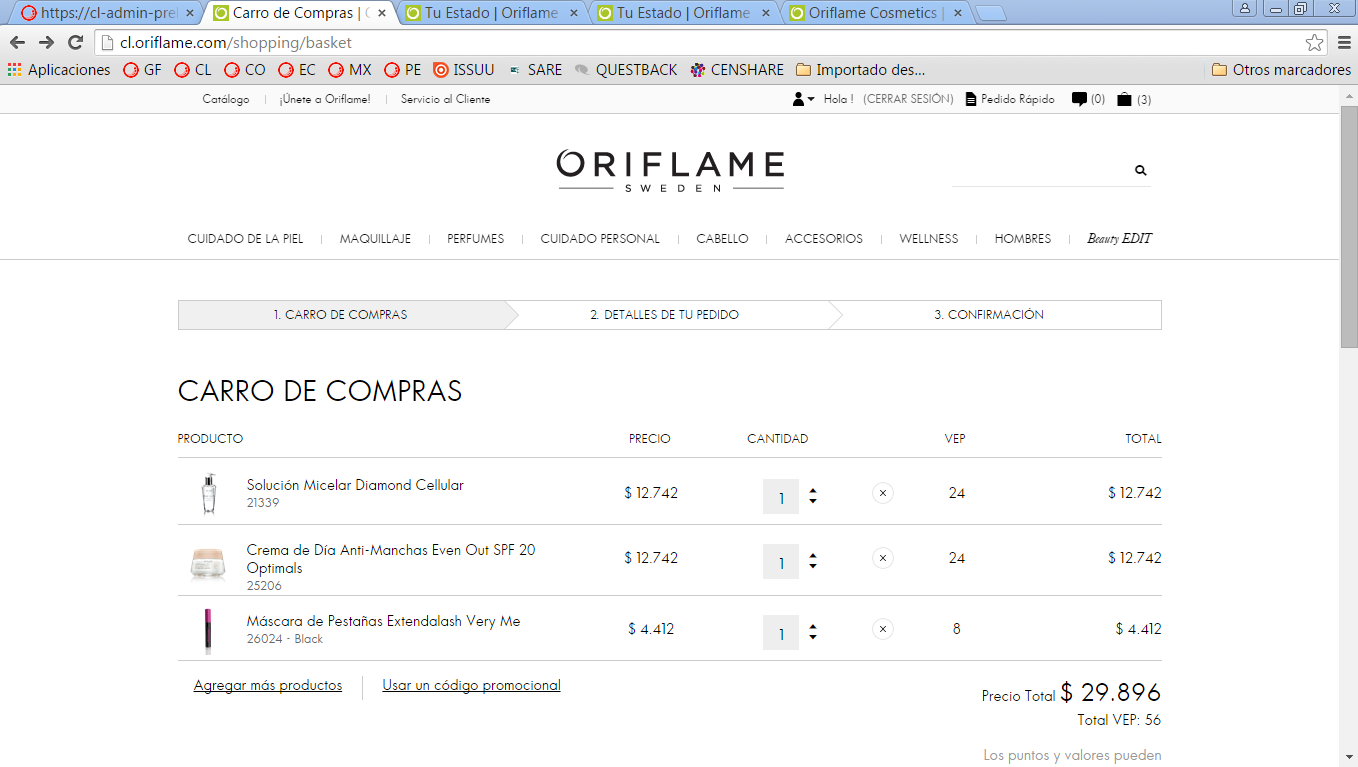 Si necesitas agregar
más productos, haz clic aquí. Volverás al formulario de Pedido Rápido.
Si necesitas eliminar
un producto, da clic
en la X.
Tu descuento y puntos definitivos se aplican en el siguiente paso.
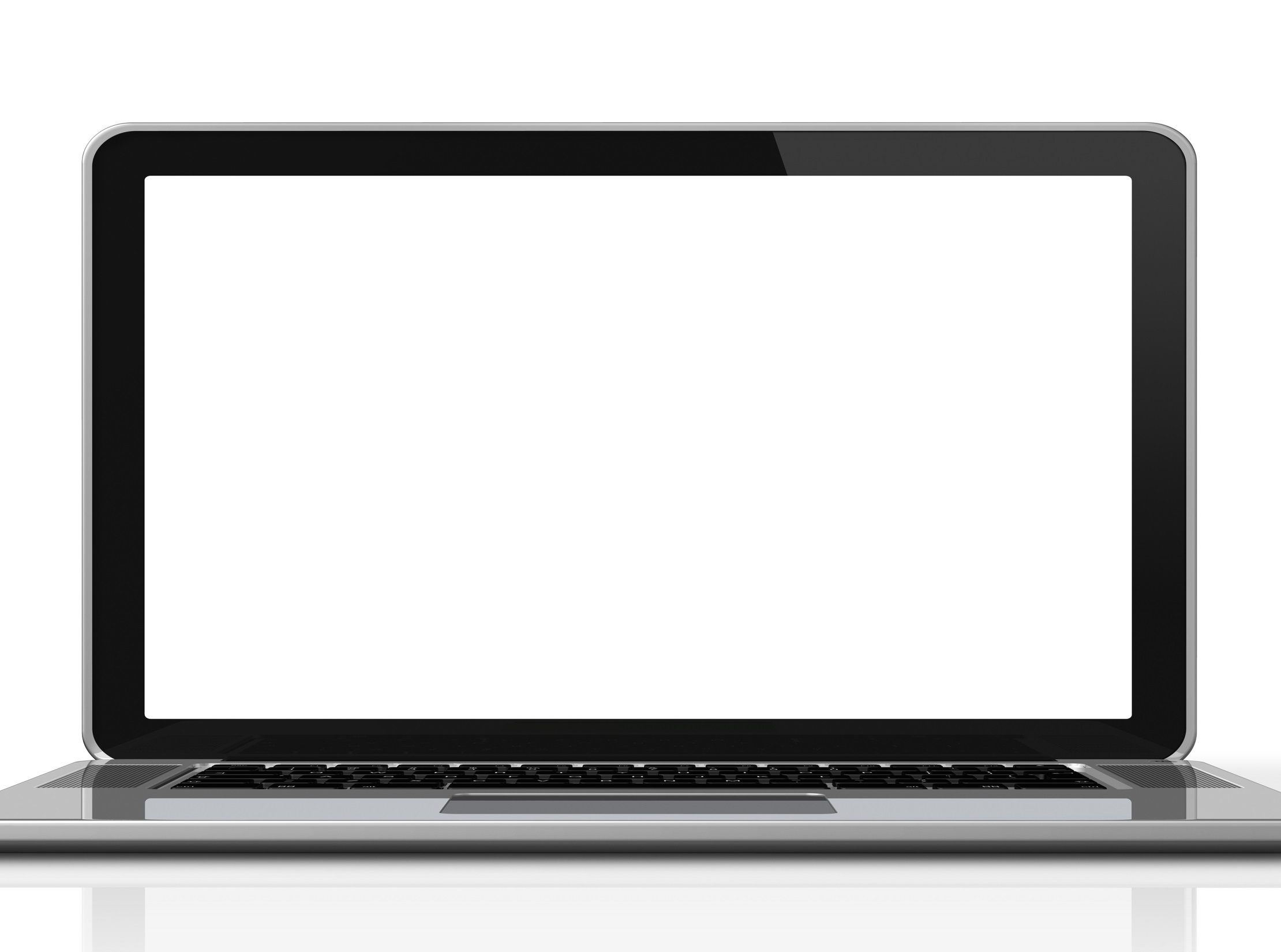 Revisa las ofertas especiales para ti
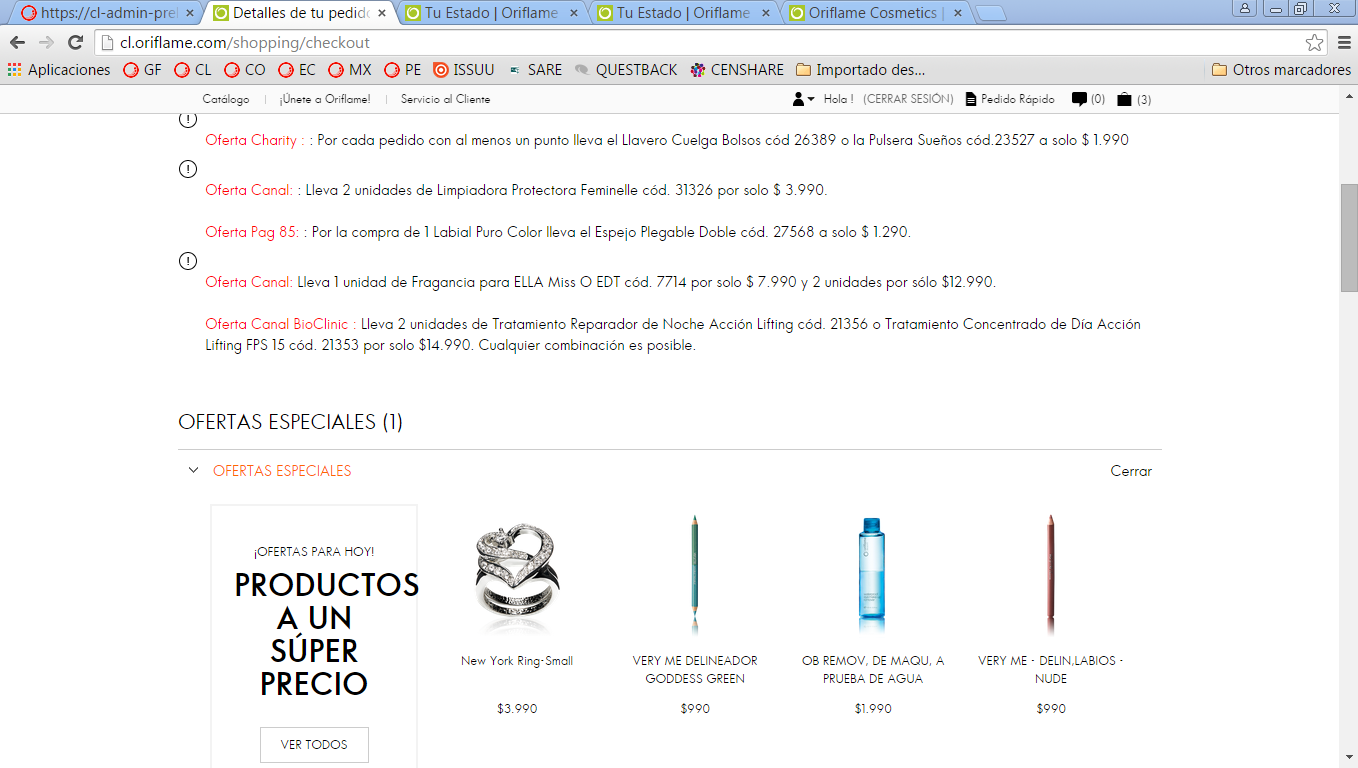 Revisa más ofertas que tenemos para ti.
Si te interesa una oferta especial, agrega el código de la misma. 

Para agregarlo, ve al formulario de Pedido Rápido.
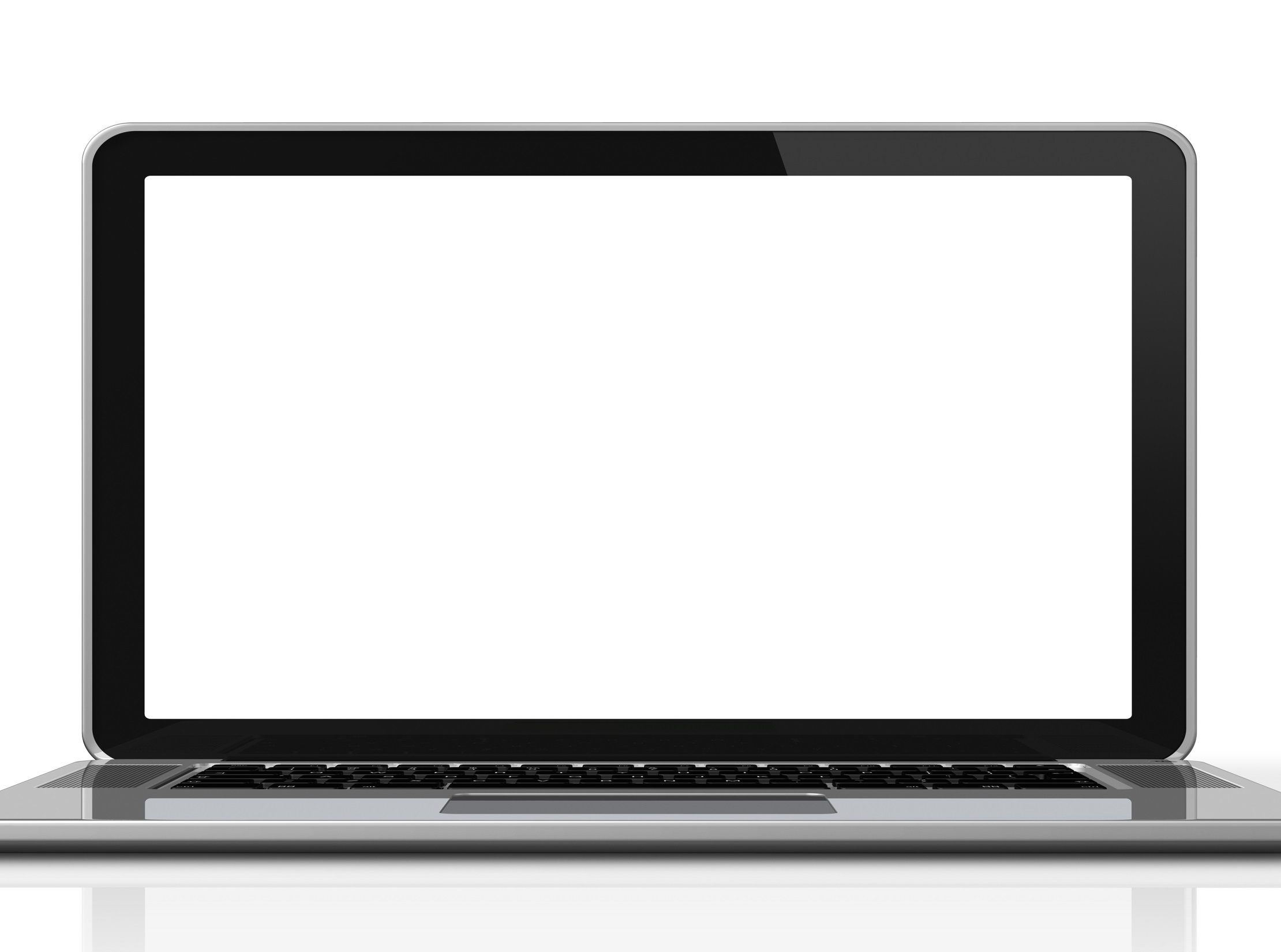 Revisa las ofertas especiales para ti
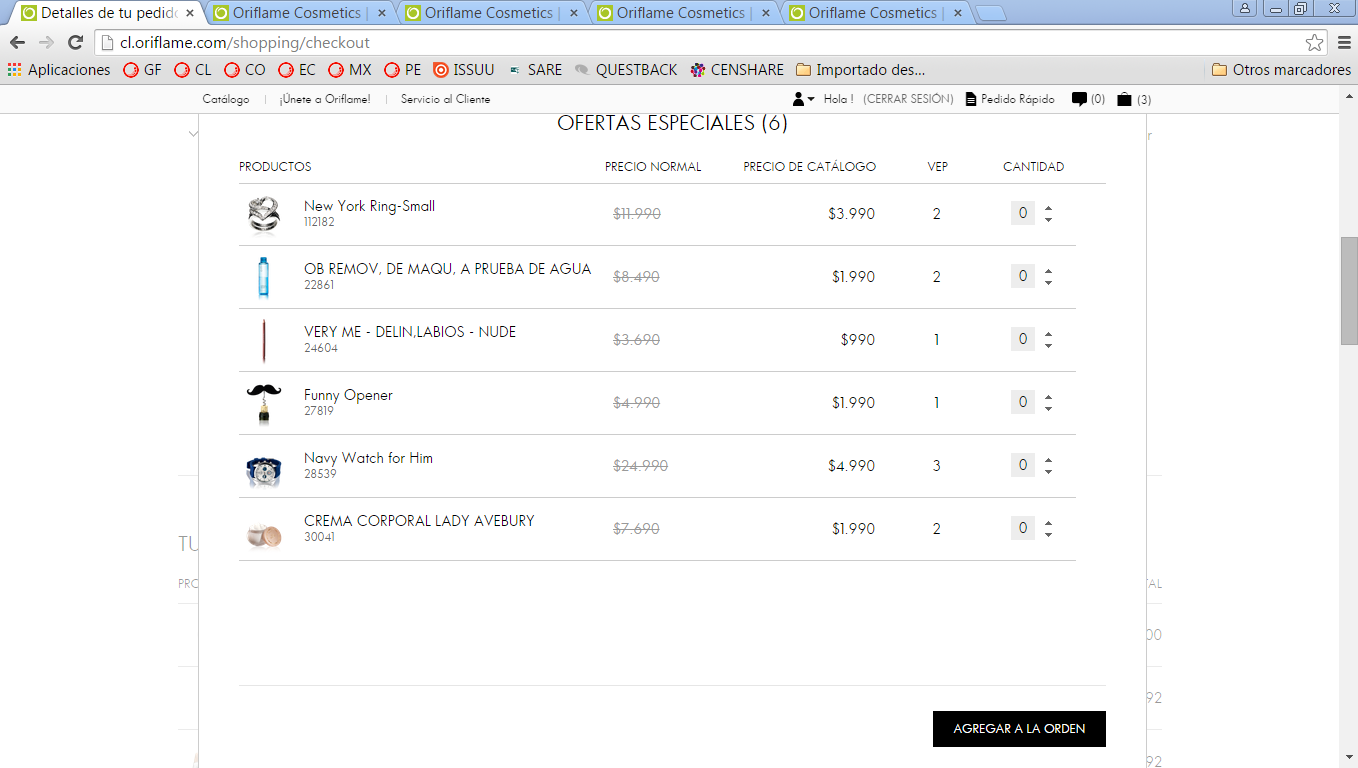 Agrega al carro
de compras.
Ingresa la cantidad de los productos que quieres agregar.
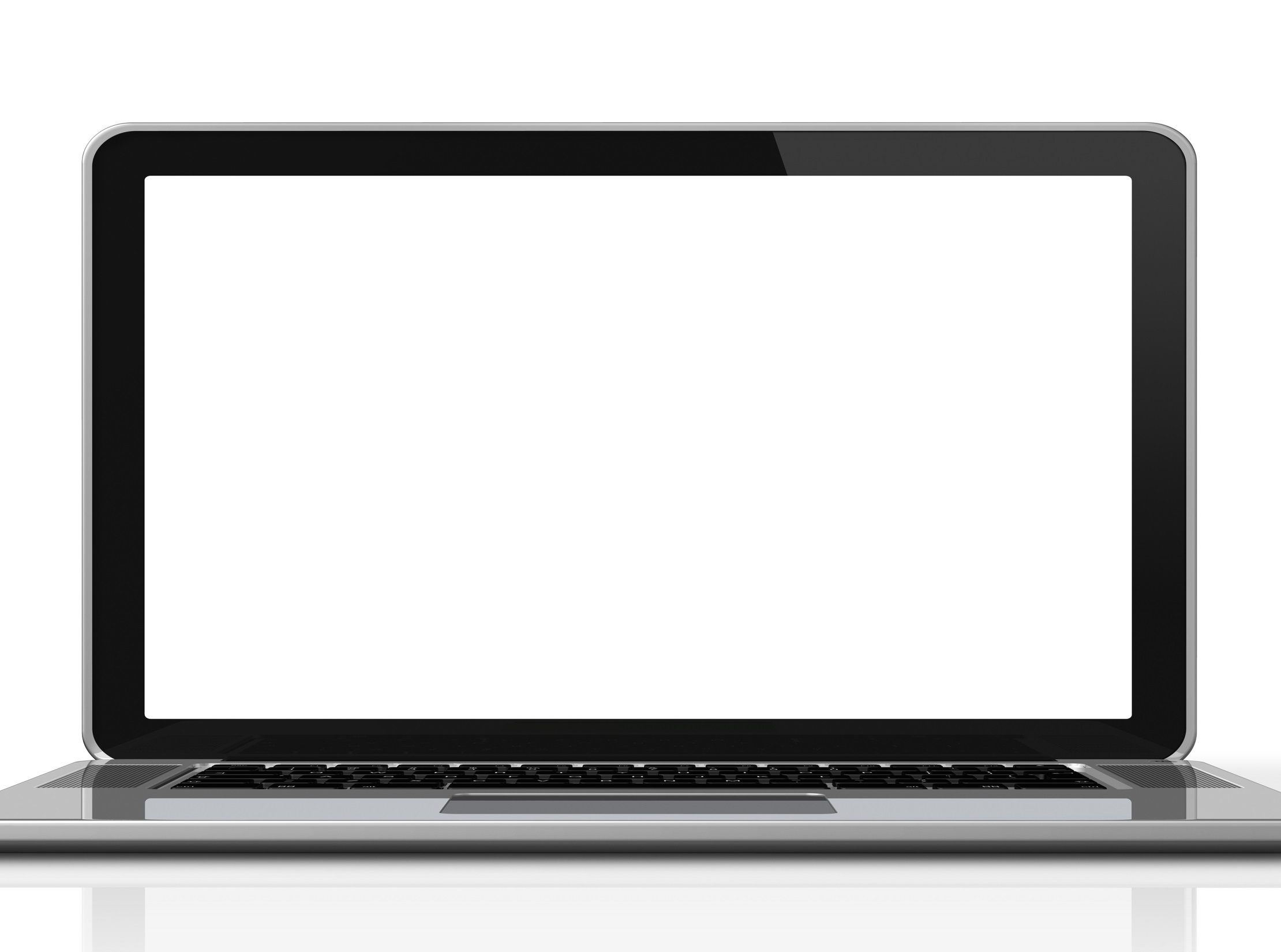 Revisa tu lista de productos
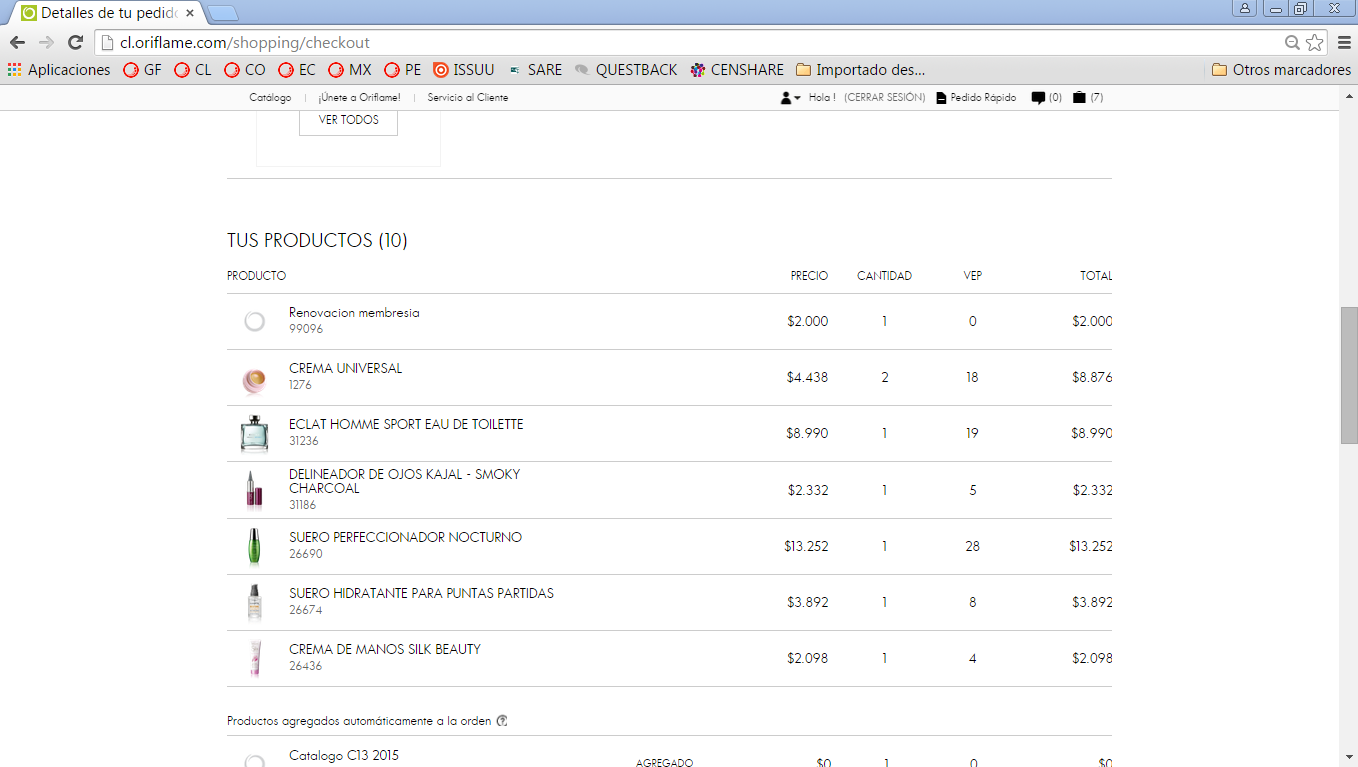 Productos que solicitaste.
Si quieres cambiar el set del Programa de Bienvenida, vuelve al paso 1 y cambia el código del set.
*SET PROGRAMA DE BIENVENIDA
Productos promocionales o regalos sin costo que han sido agregados a pedido.
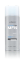 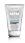 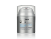 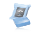 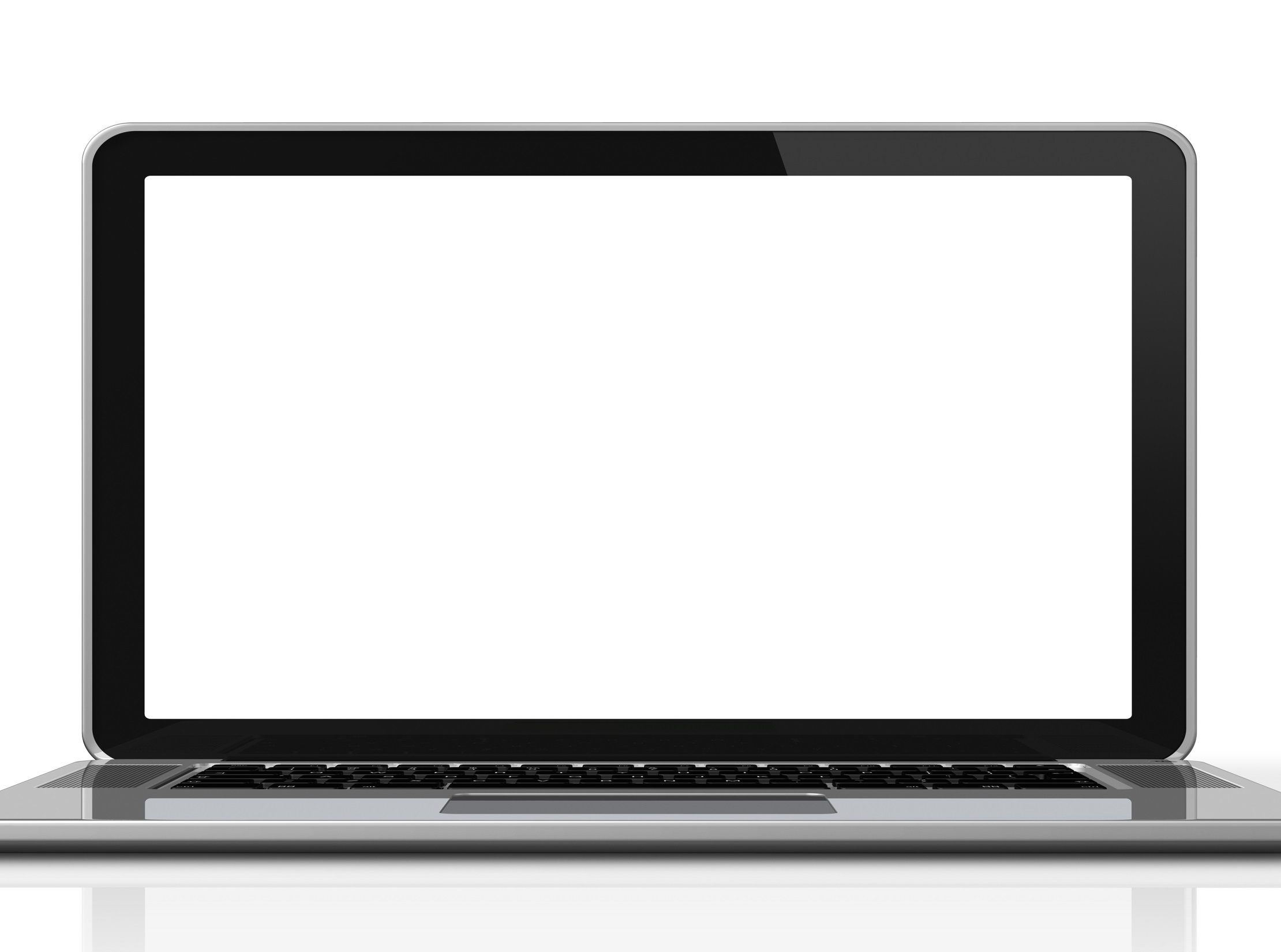 Verifica las cifras totales de tu pedido
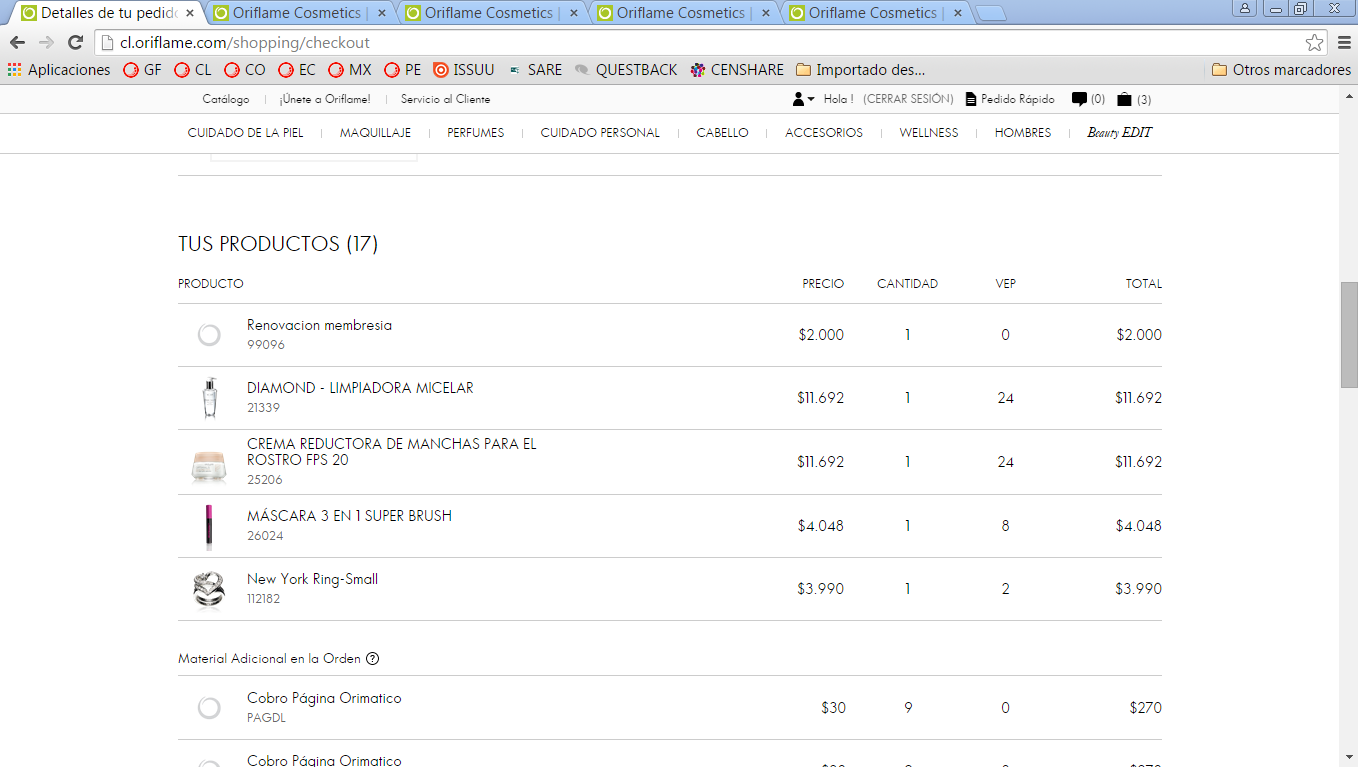 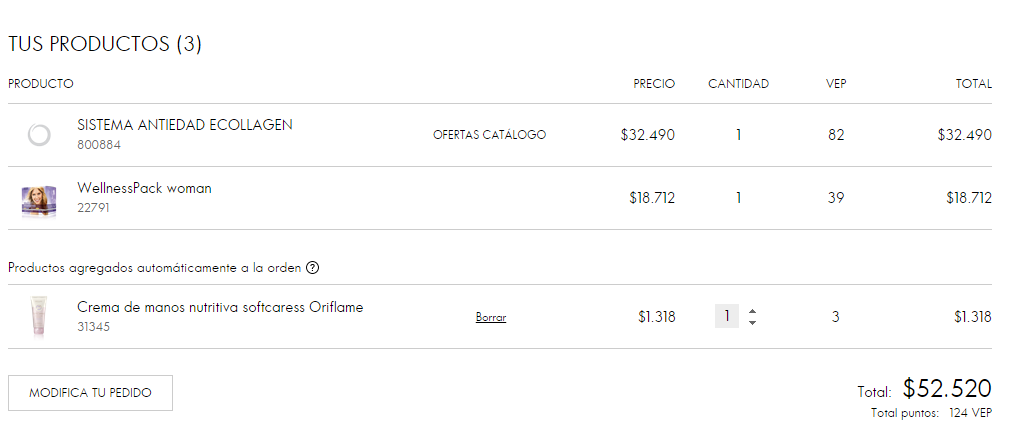 Si necesitas modificar tu pedido, haz clic aquí.
Antes de grabar revisa el monto total de tu pedido.
Verifica el puntaje acumulado de tu pedido.
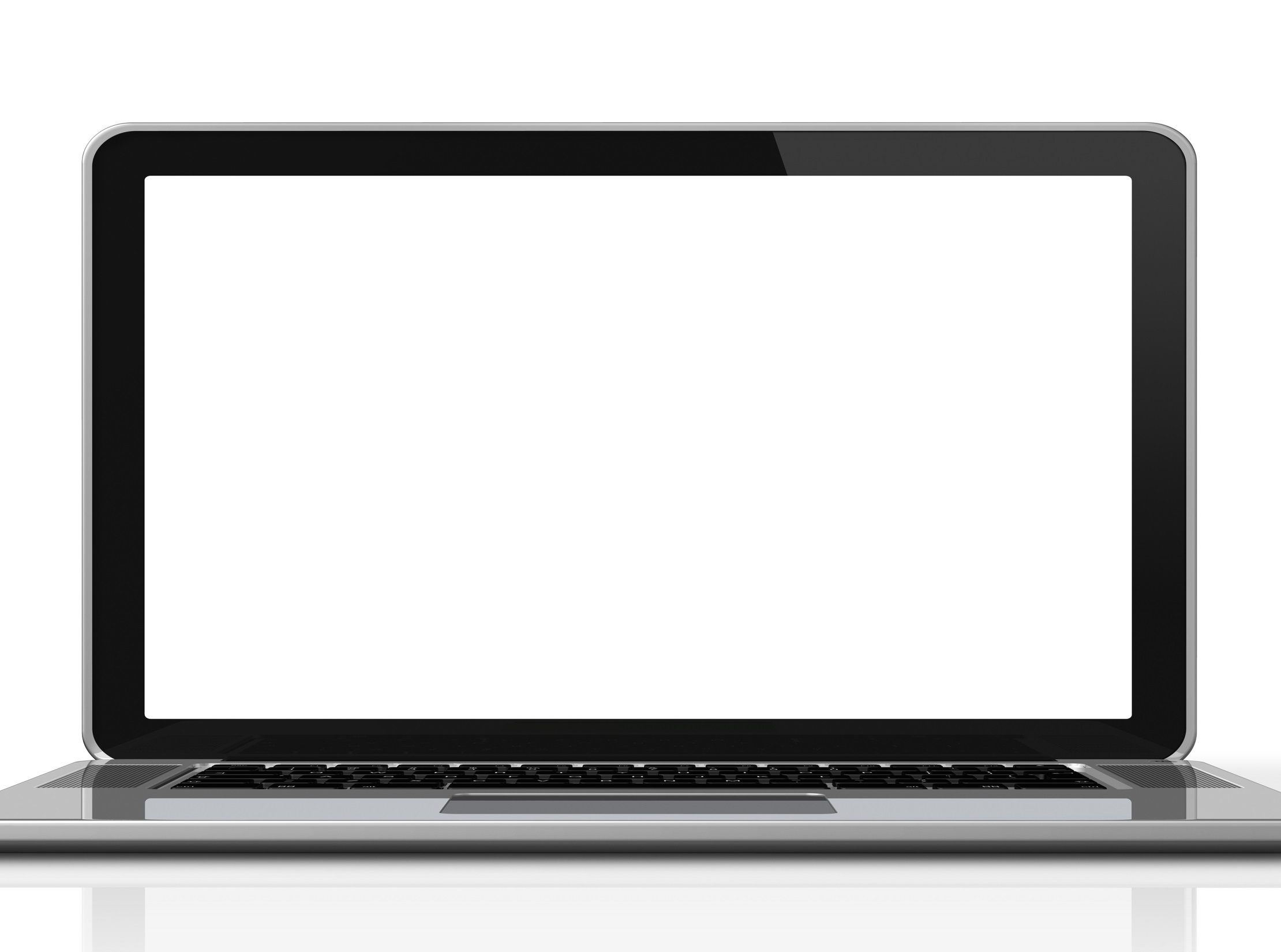 Elige el método de entrega
- Elige cómo quieres recibir el pedido
  (difieren los costos del flete):
- Para retirar en algún centro de servicio o puntos de entrega.
- Domicilio.
*Si compras los 3 últimos días, el costo del flete aumenta.
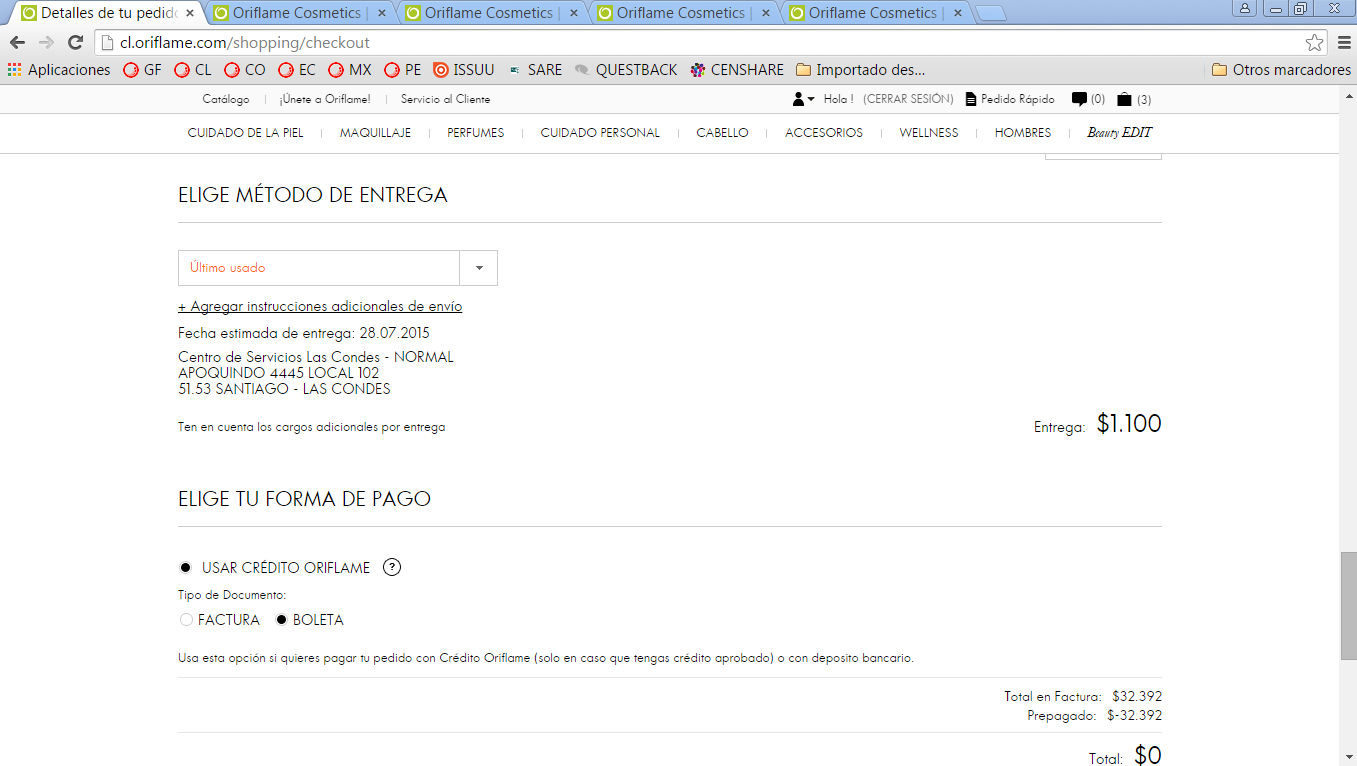 Elige si quieres pagar con tu crédito directo.
Elige si quieres pagar con tu cuenta bancaria o comercial.
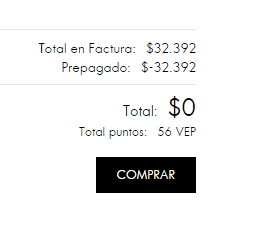 Elije modo de facturación:
-Para vender elige factura.
-Para consumir elige boleta.
Al apretar el botón comprar, tu pedido queda grabado en el sistema y recibirás un correo de confirmación.
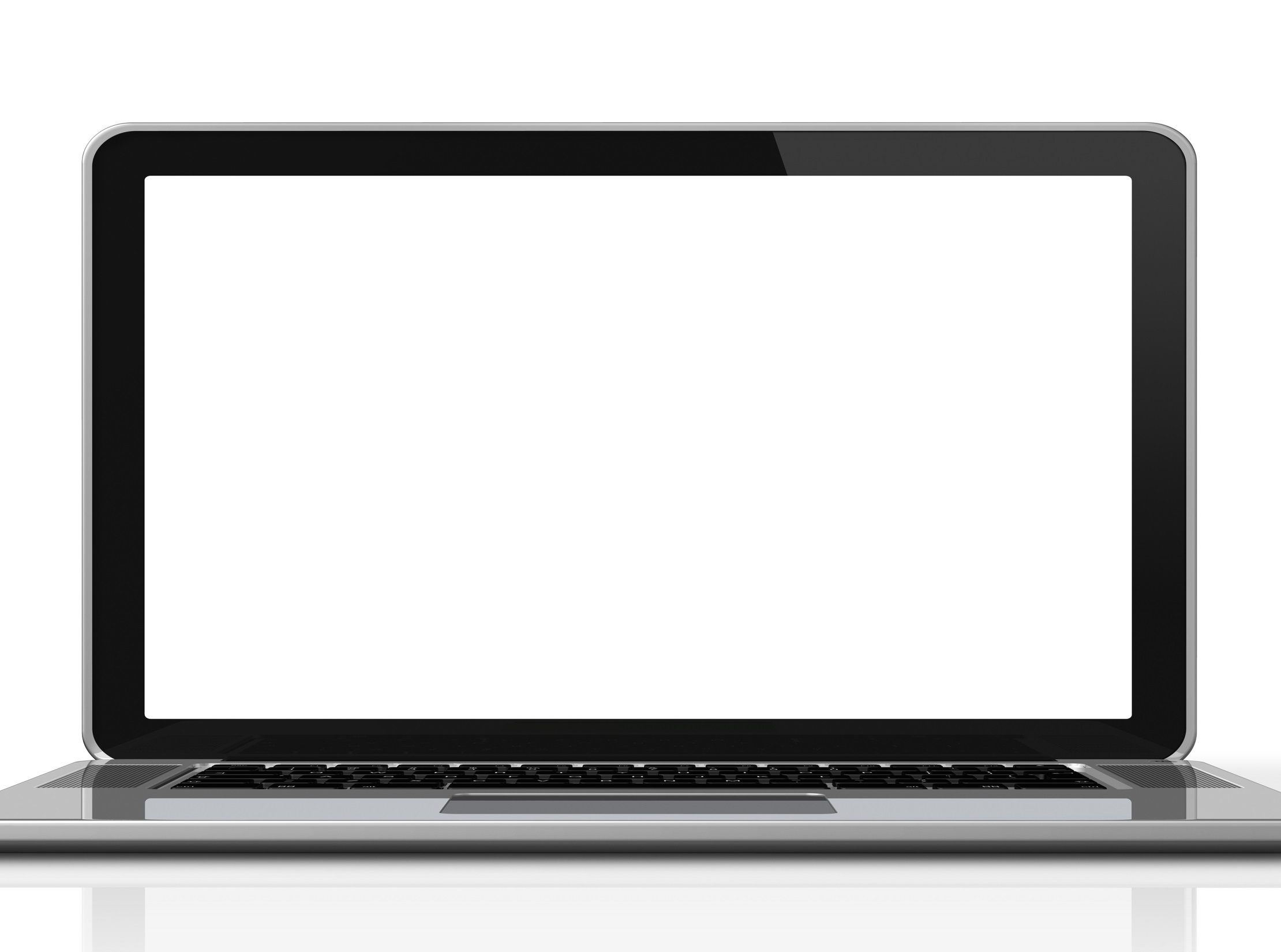 Confirmación de tu pedido
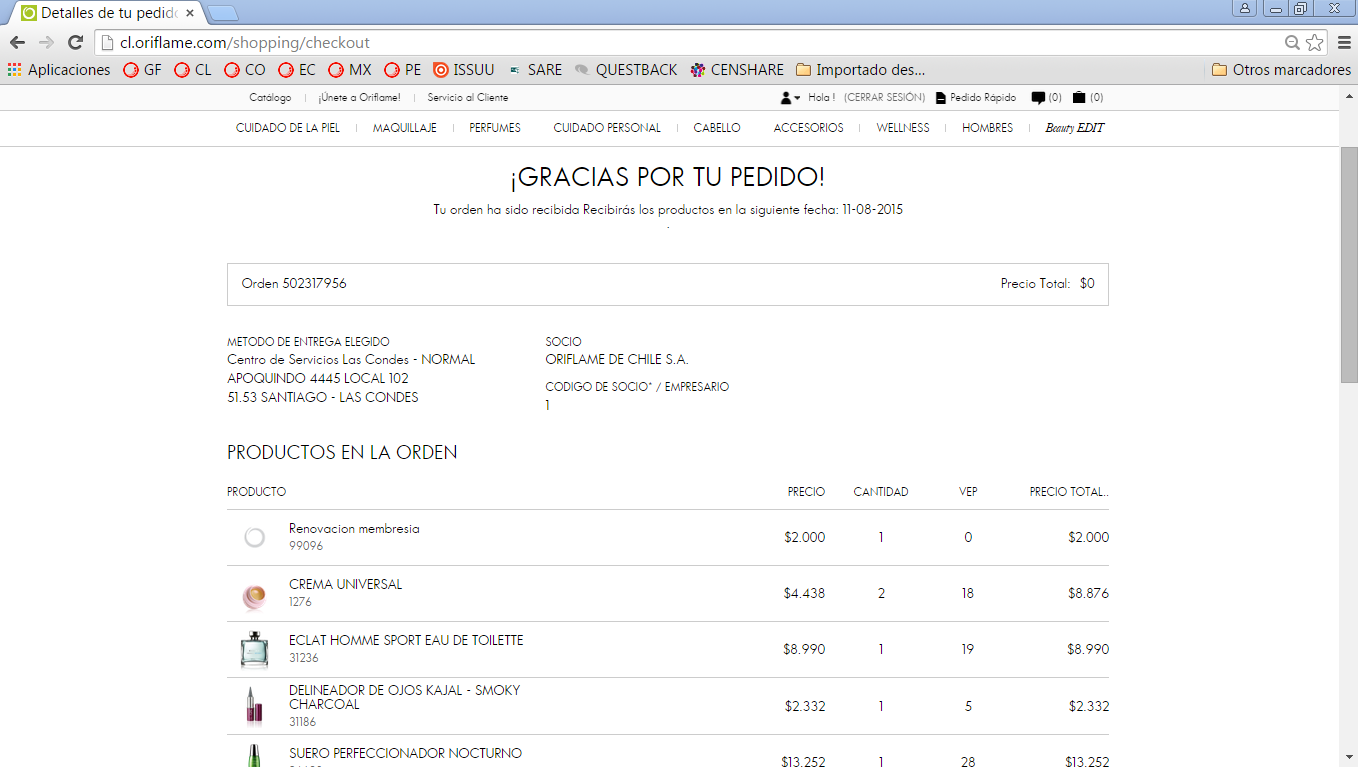 En la confirmación puedes ver el detalle del pedido y el número de factura, éste mismo llegará a tu correo.

Si te equivocaste, en este paso puedes anular tu pedido y volver a facturarlo.

Puedes anularlo mientras el pedido no haya sido enviado, ten en cuneta que durante la última semana de cada catálogo, la opción de cancelación no estará disponible.
2. CÓMO ANULAR EL PEDIDO REALIZADO
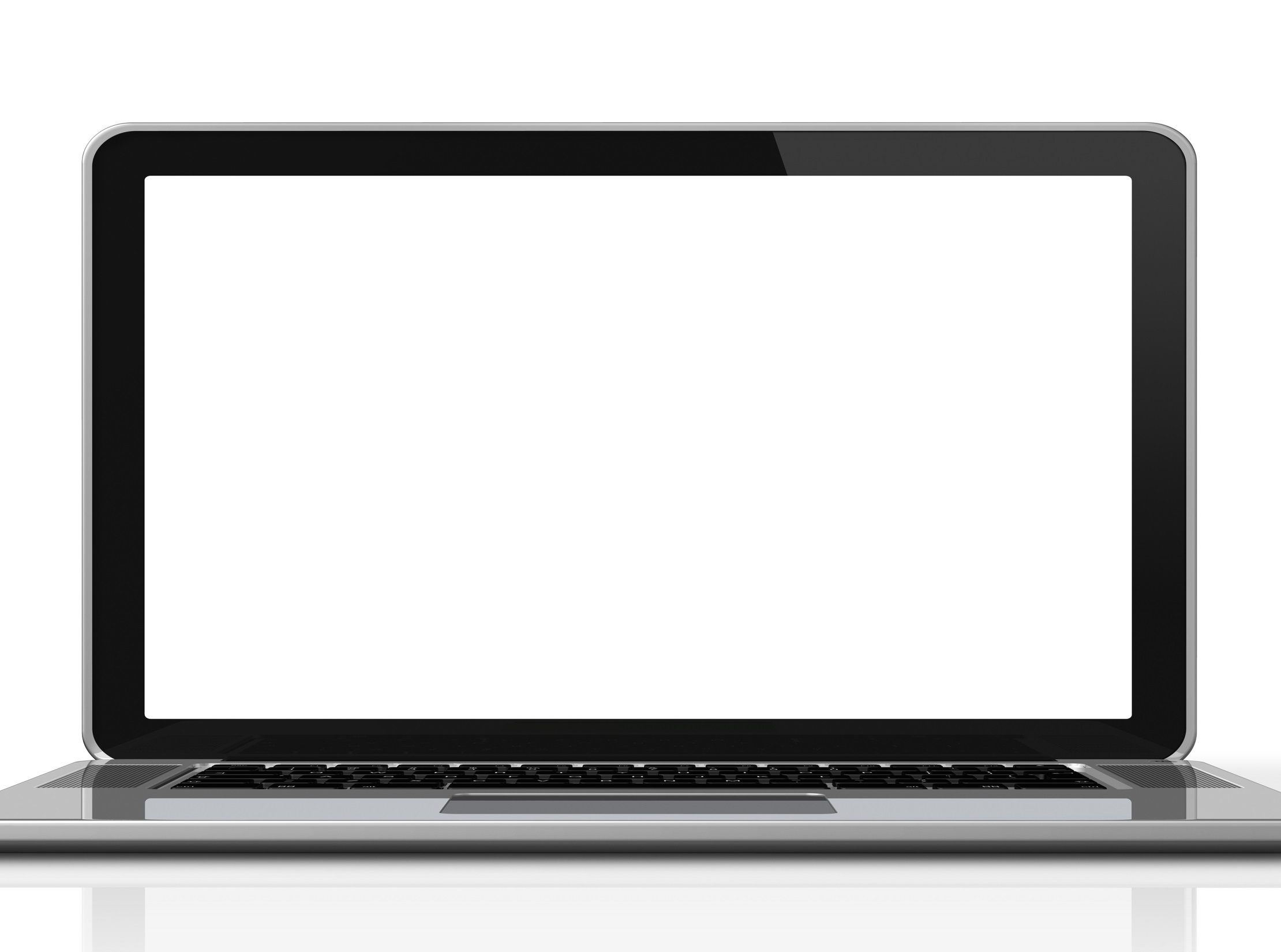 Anulación de un pedido
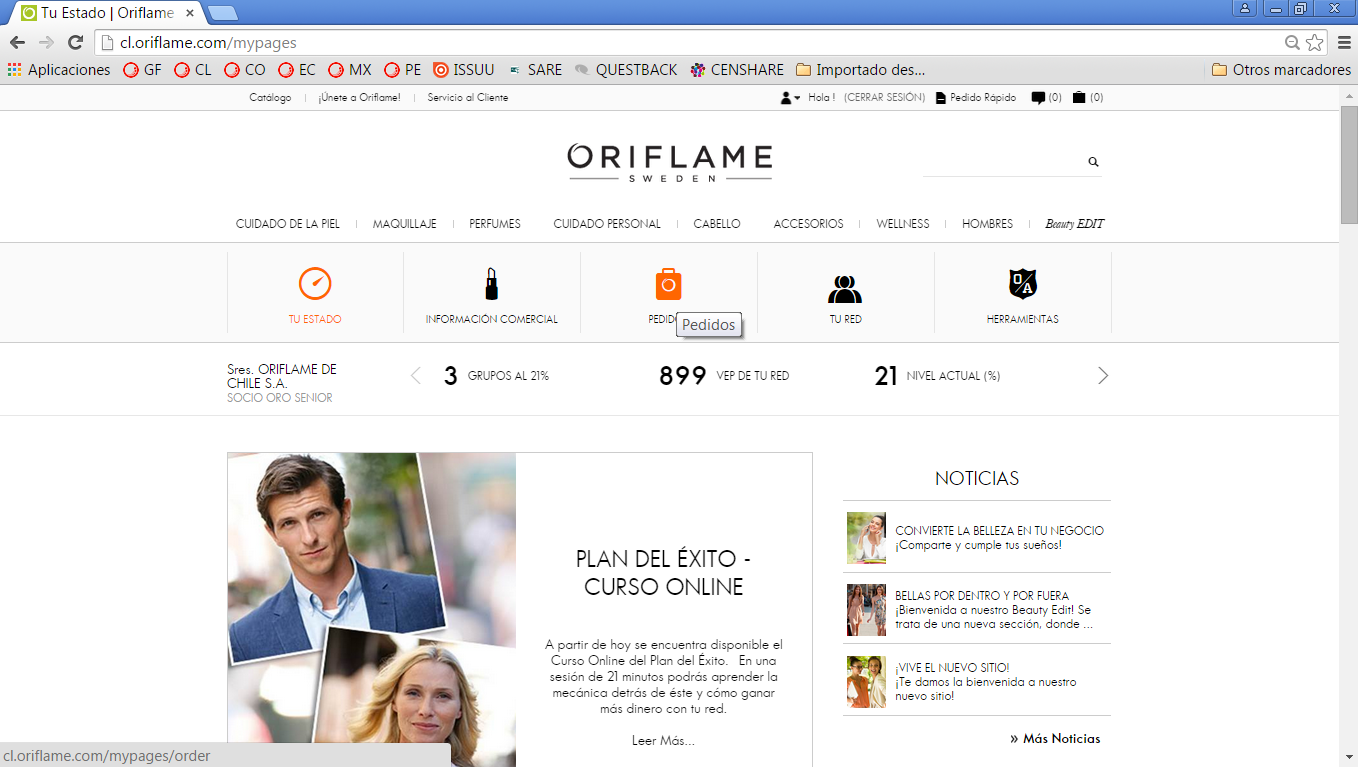 Entra a la sección de pedidos.
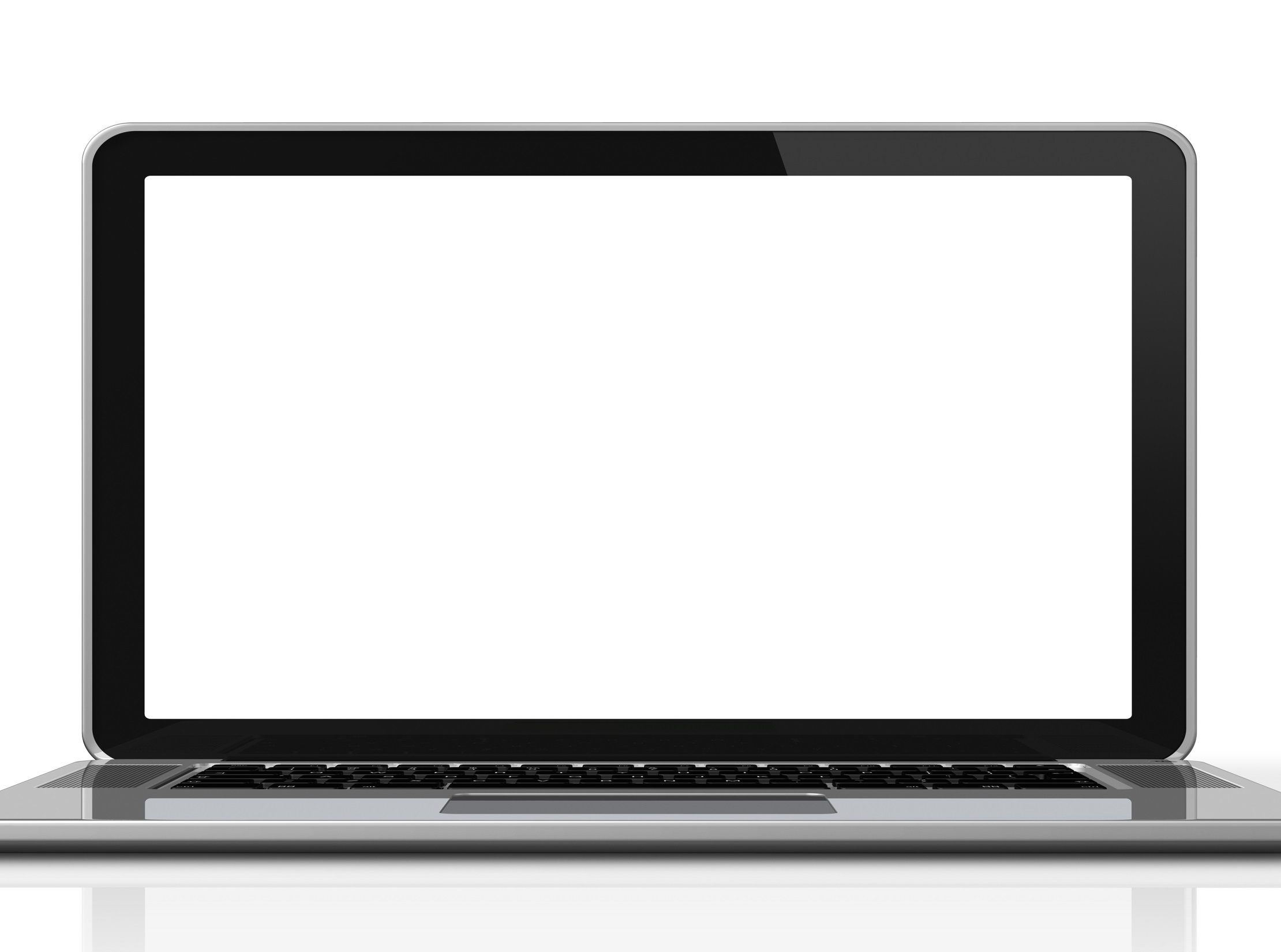 Anulación de un pedido
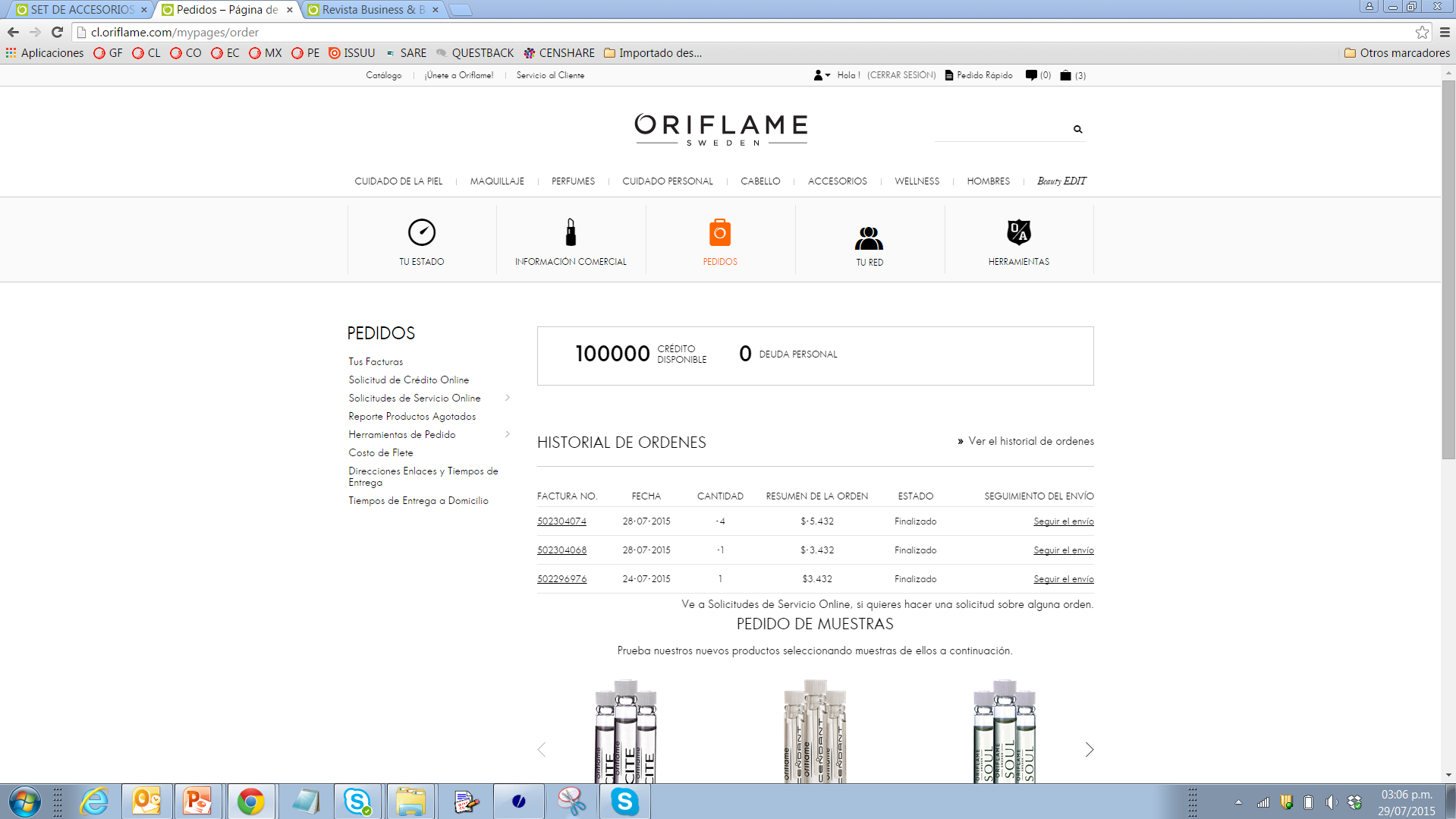 Elige la factura del pedido 
que quieres anular.
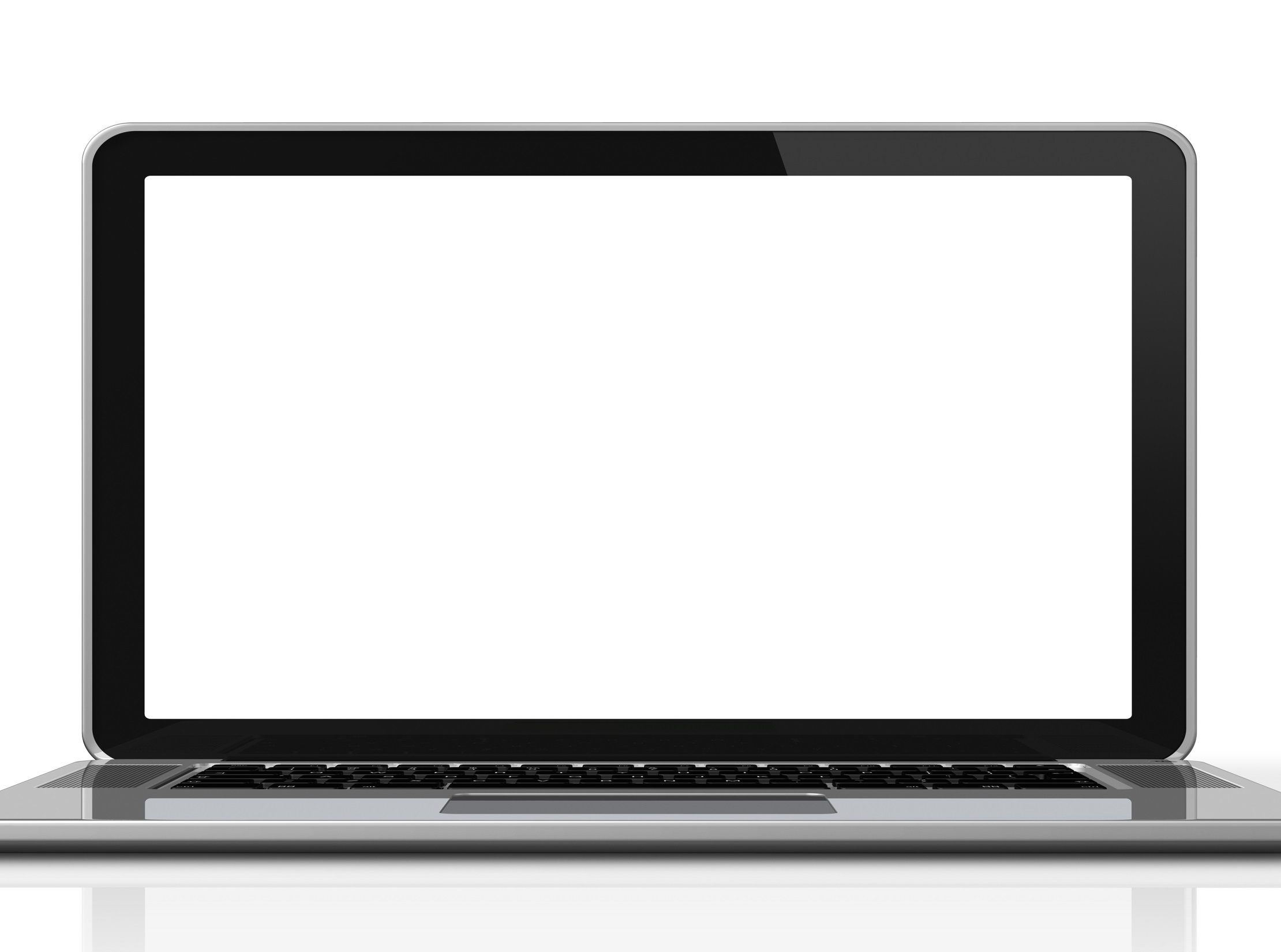 Confirmación de anulación
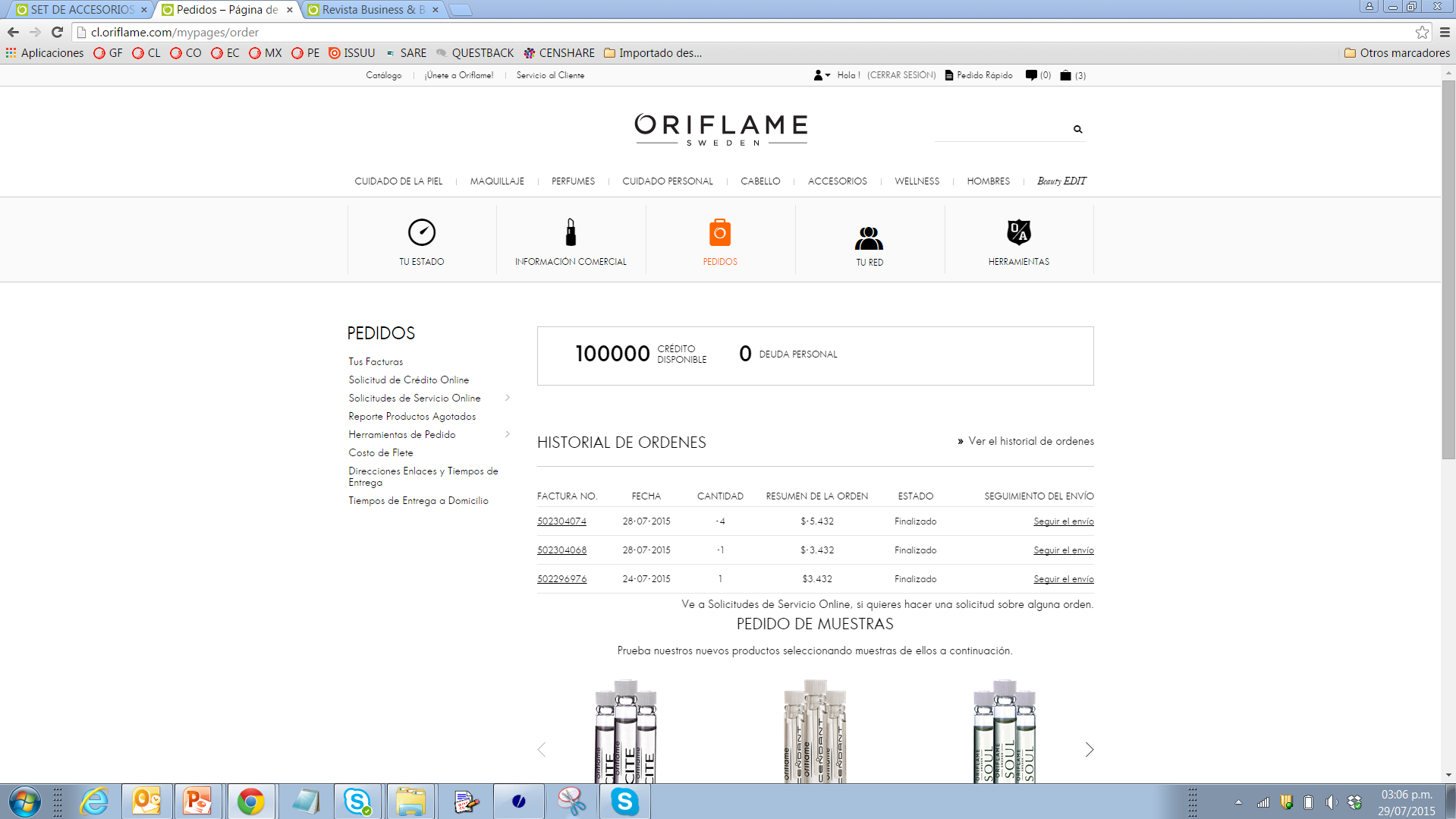 Elige cancelar orden y verifica el mensaje de que la cancelación fue realizada. Si esta opción no esta disponible, significa que el pedido ya fue enviado.
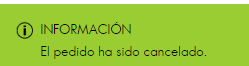 3. COMPRAR USANDO EL CATÁLOGO ONLINE
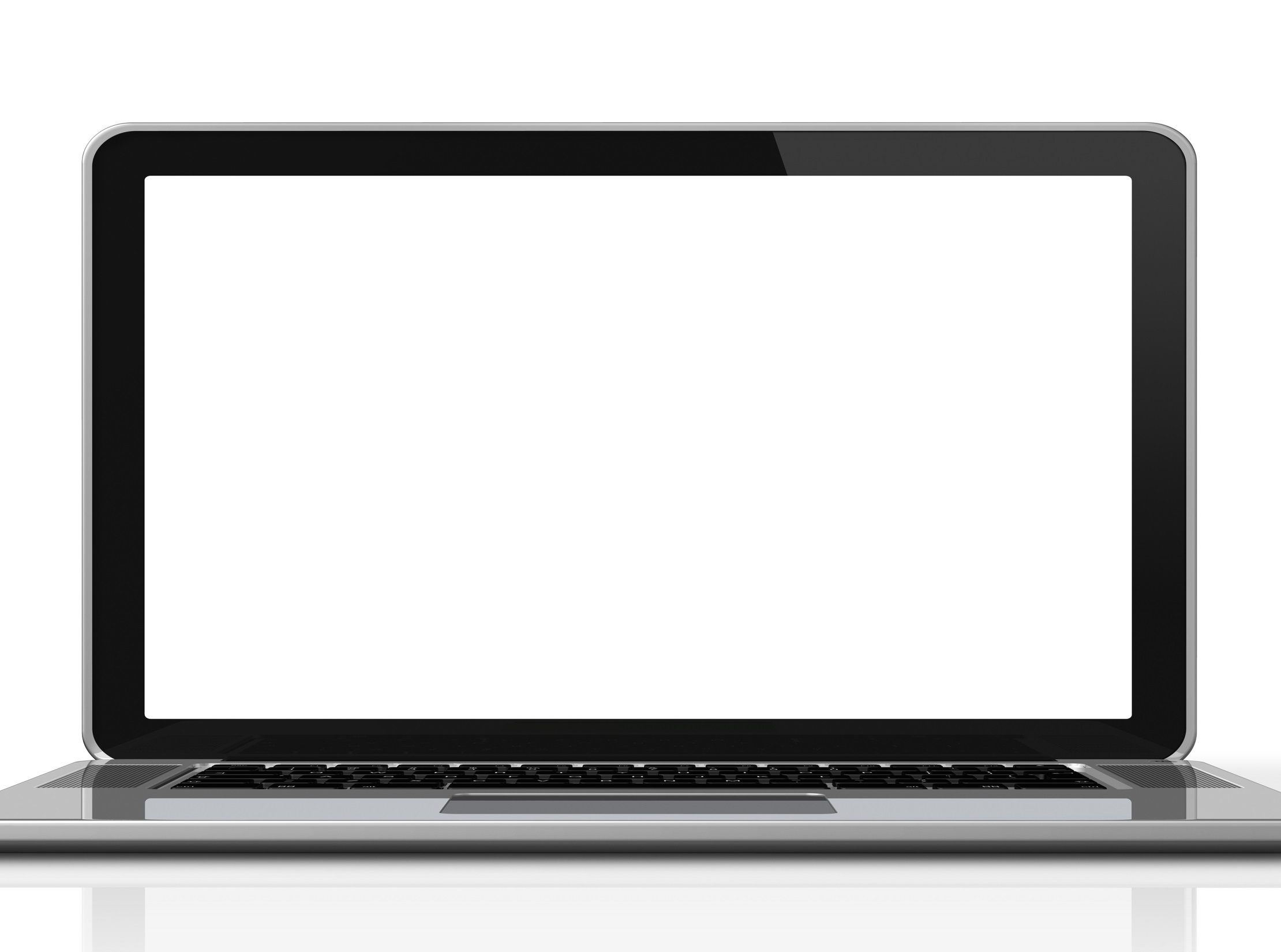 Busca el catálogo actual
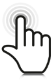 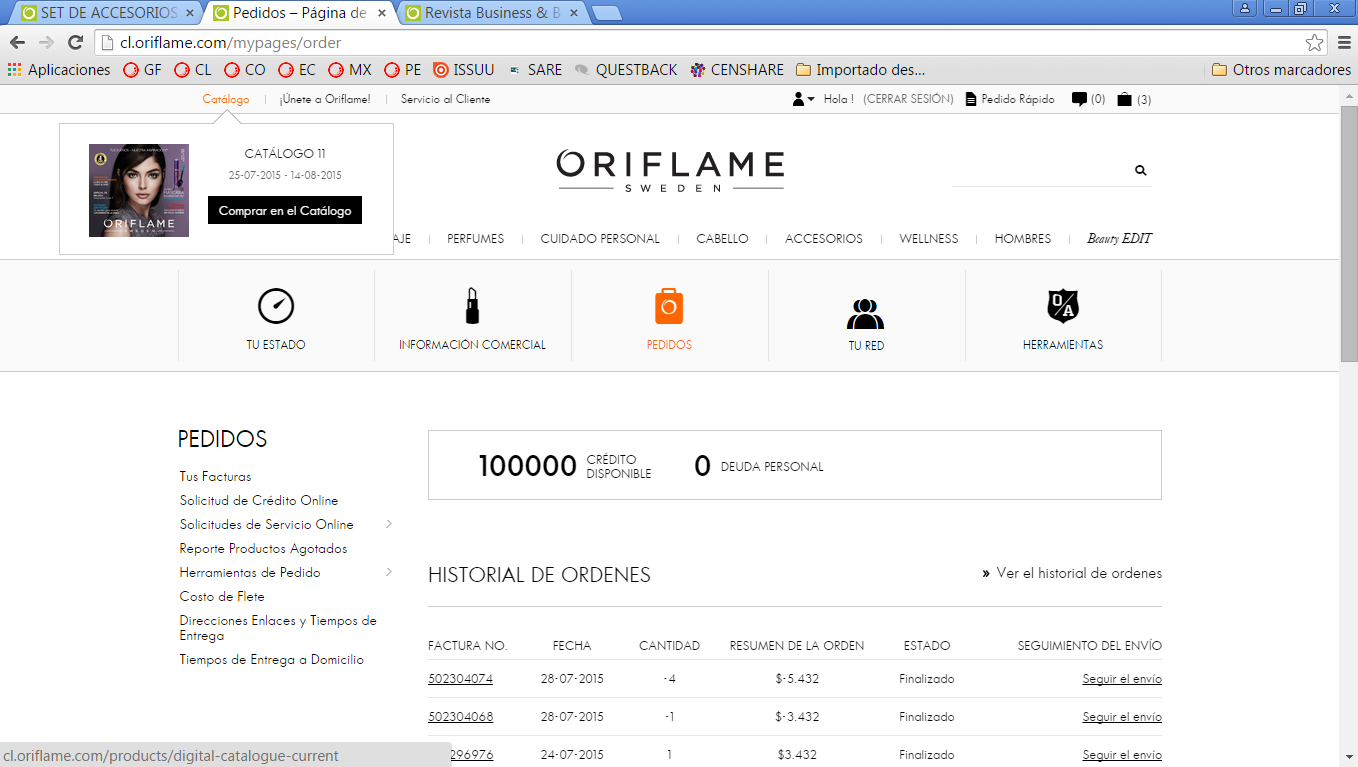 Busca el catálogo actual en la
parte superior izquierda del sitio.
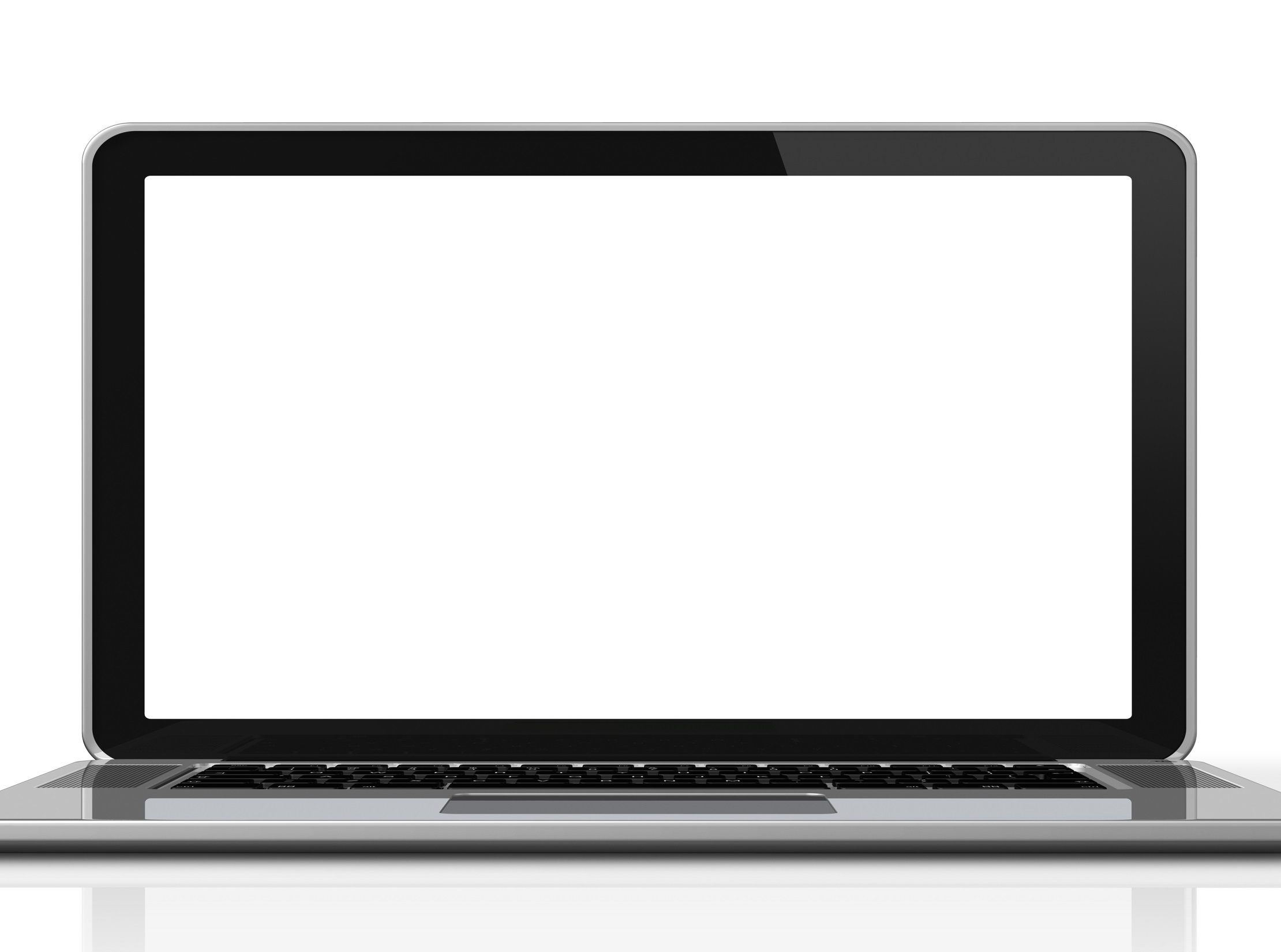 Mira el detalle de los productos del catálogo
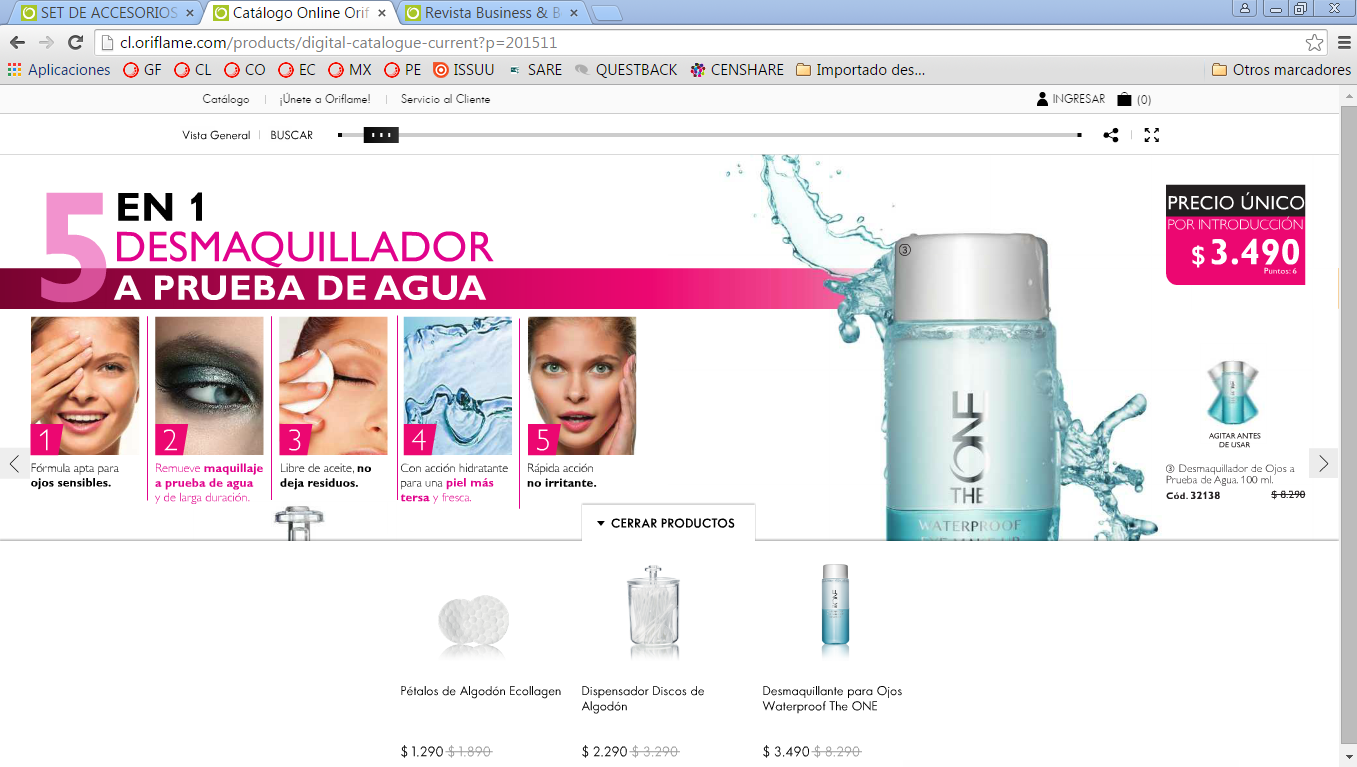 Navega por el catálogo y selecciona los productos
que quieres comprar.
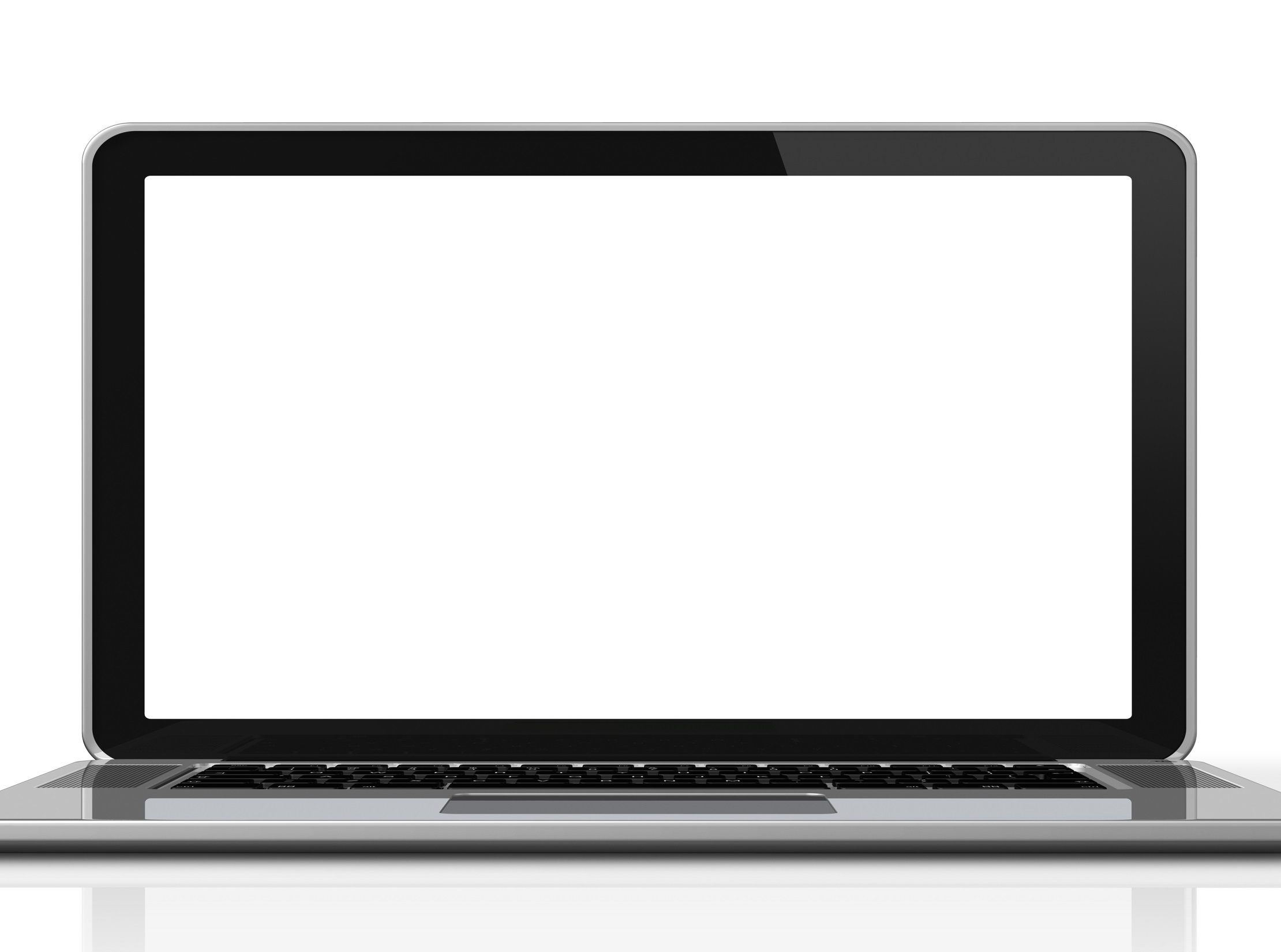 Agrégalos a tu carro de compra
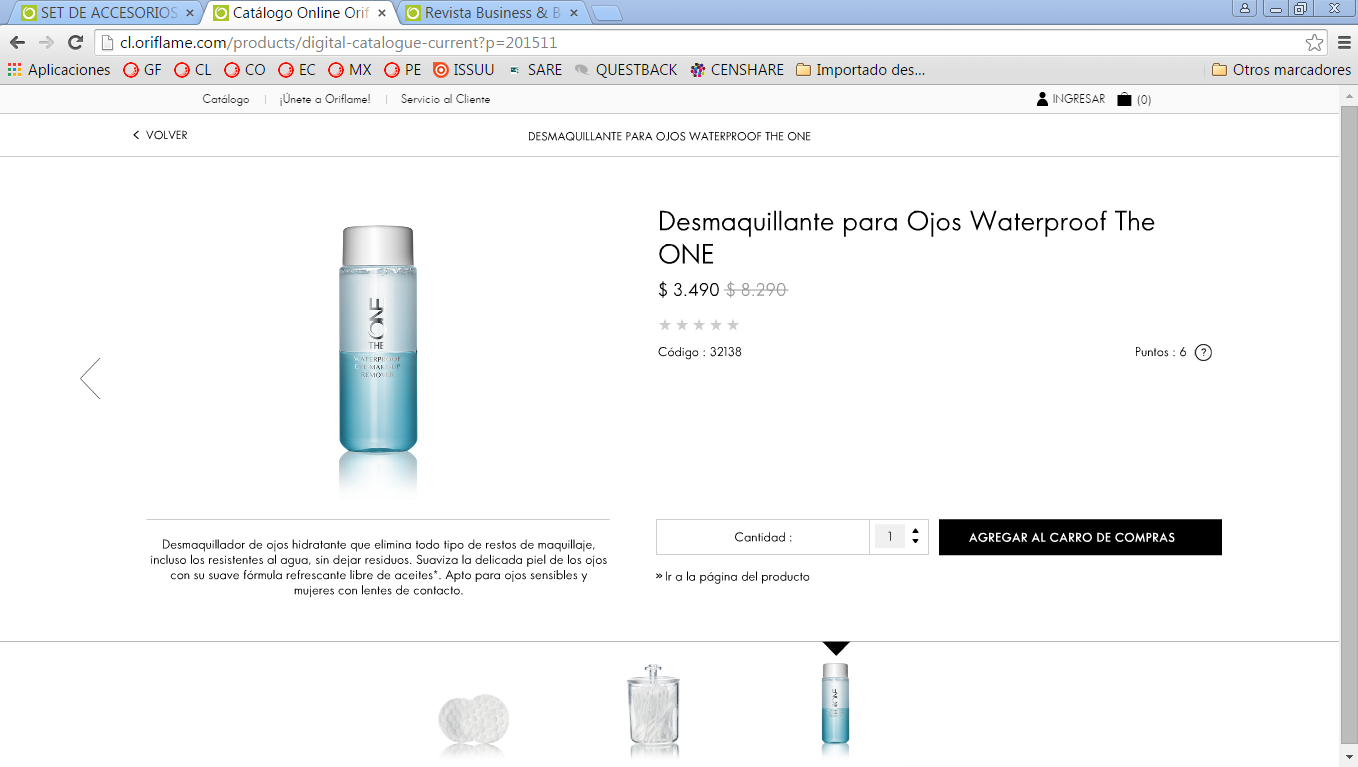 Da clic aquí para agregarlos
a tu carro de compra.
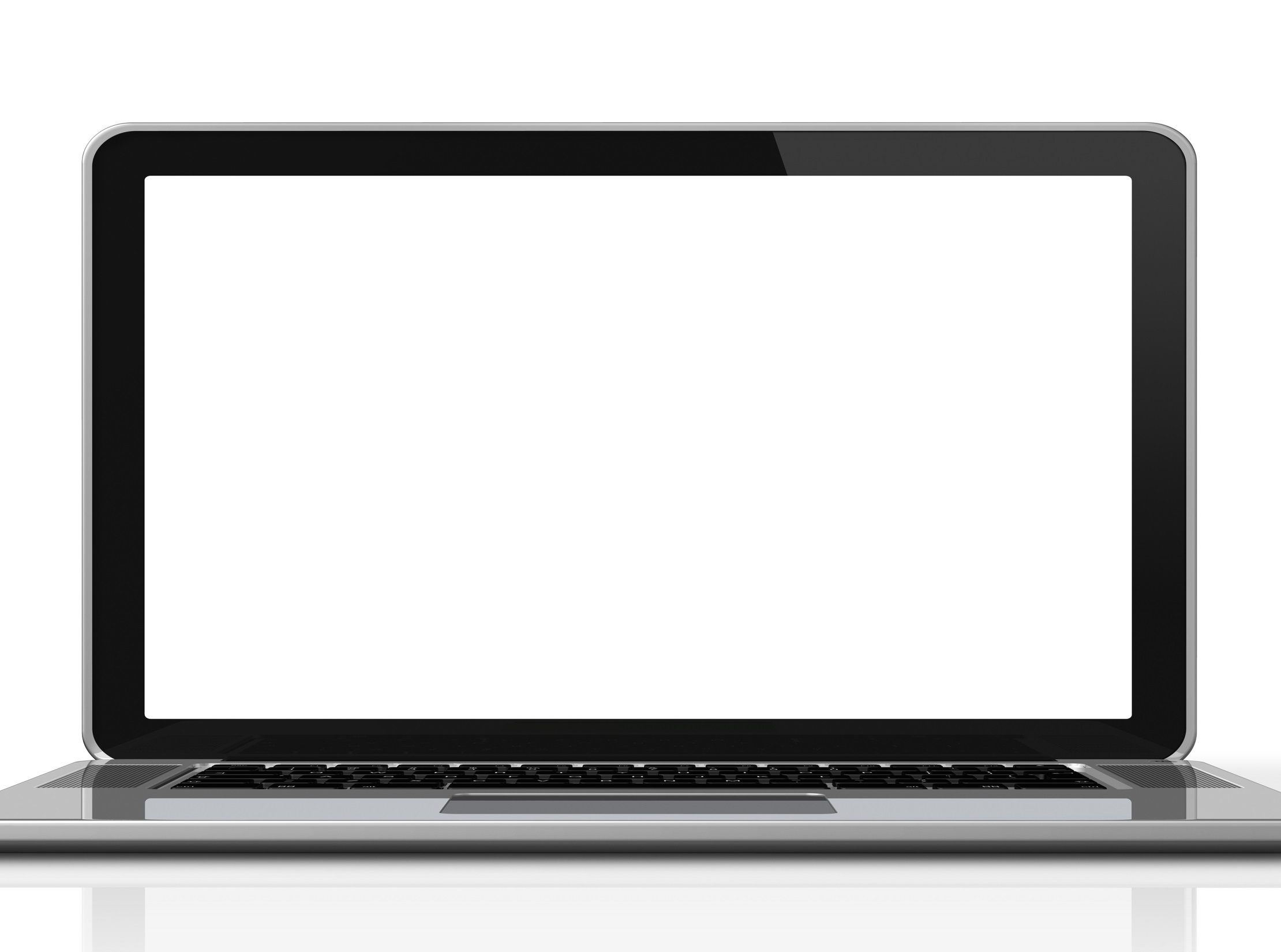 Revisa tu carro de compra y pedido
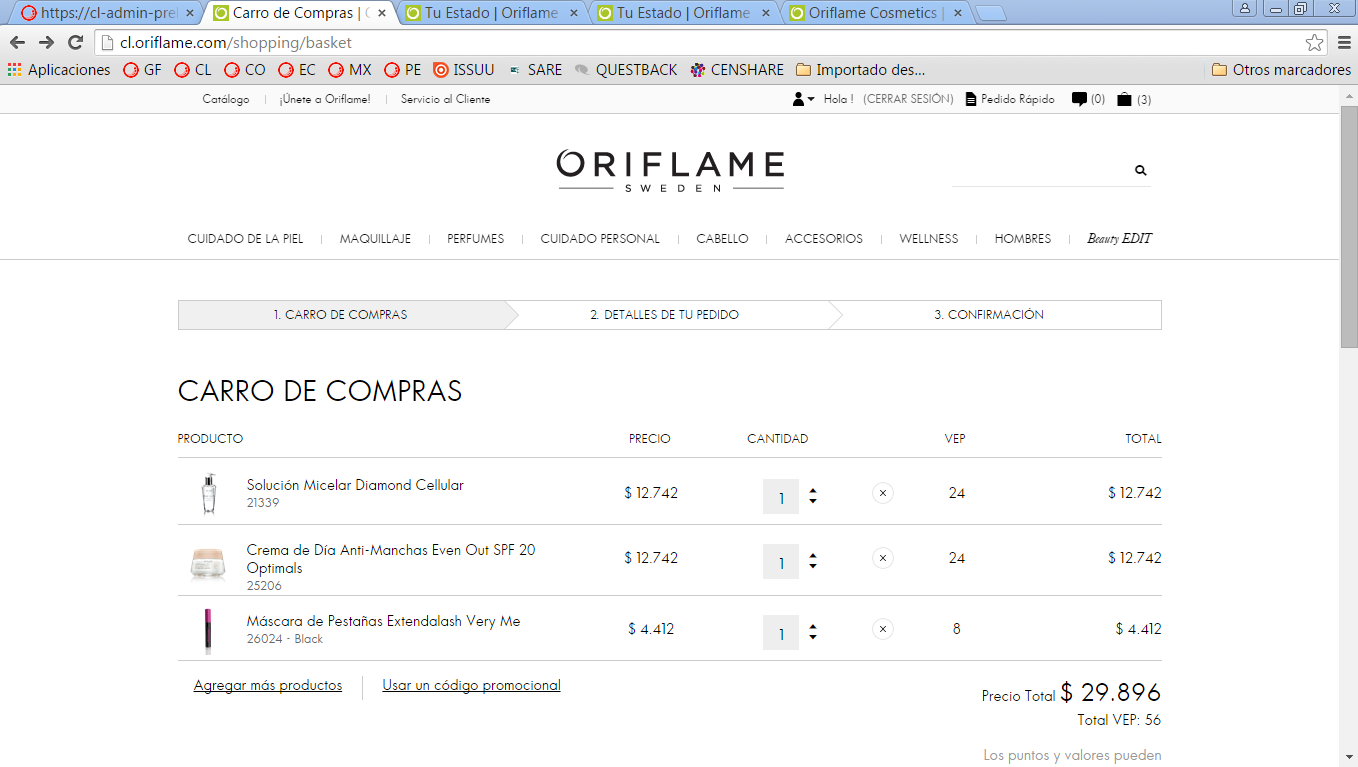 Revisa tu carro de compra.
Continúa con el proceso.
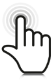 4. TUS FACTURAS Y BOLETAS
Lamina diferente por país
Factura
(para personas que venden los productos)
Precio con descuento a Socio
Precio sin IVA
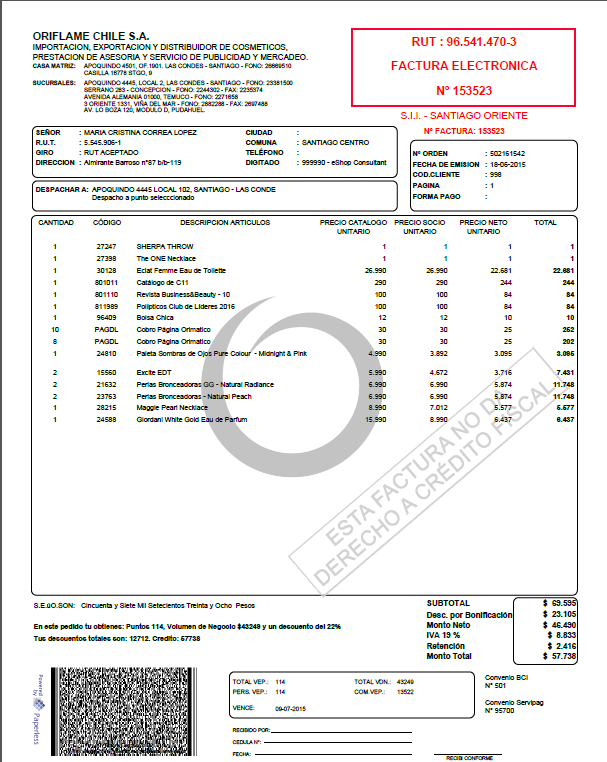 Glosa con detalles de descuentos
e impuestos.
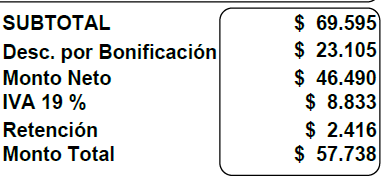 PRECIO CATÁLOGO
UNITARIO
26.990
TOTAL
22.681
PRECIO SOCIO
UNITARIO
26.990
PRECIO NETO
UNITARIO
22.681
El Monto Total corresponde a la suma de productos Precio Socio, después de haber restado los descuentos y sumado los impuestos.
En este pedido obtienes: Puntos 114, Volumen de Negocio $43.249 y un descuento del 22%.
Tus descuentos totales son: $12.712 Crédito 57.738
Resumen de puntos y descuento de tu pedido.
Boleta
(para personas que consumen los productos)
Lamina diferente por país
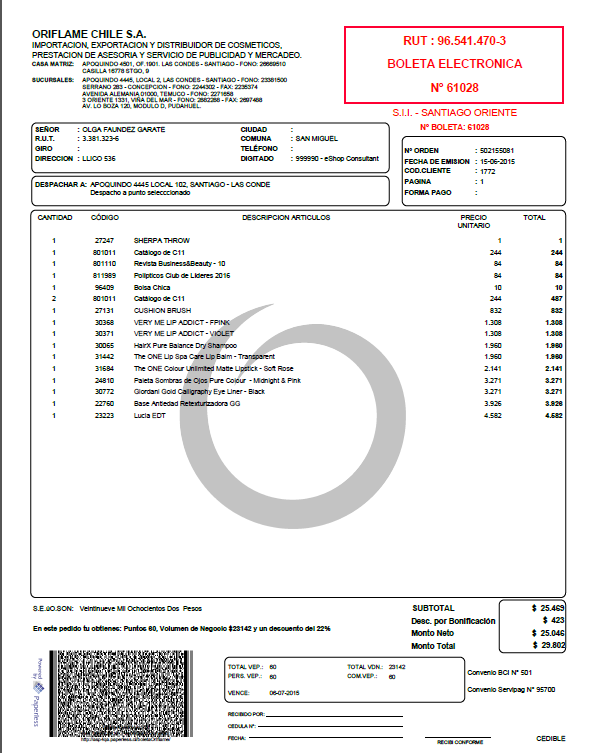 Precio con descuento a Socio y sin  IVA incluido.
PRECIO CATÁLOGO
UNITARIO
1.308
TOTAL
1.308
En el monto total se incluye el IVA
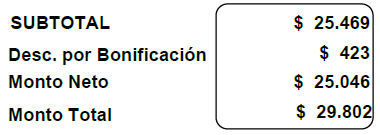 El Monto Total corresponde a la suma de productos Precio Socio después restado los descuentos y sumados los impuestos
En este pedido obtienes: Puntos 60, Volumen de Negocio $23.142 y un descuento del 22%.
Resumen de puntos y descuento de tu pedido.
5. CÓMO PAGAR TU PEDIDO
Detalle de las opciones de pago
Lamina diferente por país
Crédito Directo Oriflame:  21 días de plazo.
Botón de Pago On-Line (excepto Banco Santander).
Sencillito: usando tu número de RUT.
Servi Estado.
Caja Vecina.
Servipag: pagos al contado cargado a tu cuenta bancaria o comercial.
Banco BCI: Cuenta N° 11710161.
Banco Estado: Cuenta N° 5530849.
Transferencias Bancarias (todos los bancos) se abona en 1 hora. En días de cierre, se abona en 2 horas.
A nombre de: Oriflame de Chile, S.A. 
RUT: 96.541.470-3
Mail: Depositos@oriflame.cl
Coloca: Nombre y código de socio
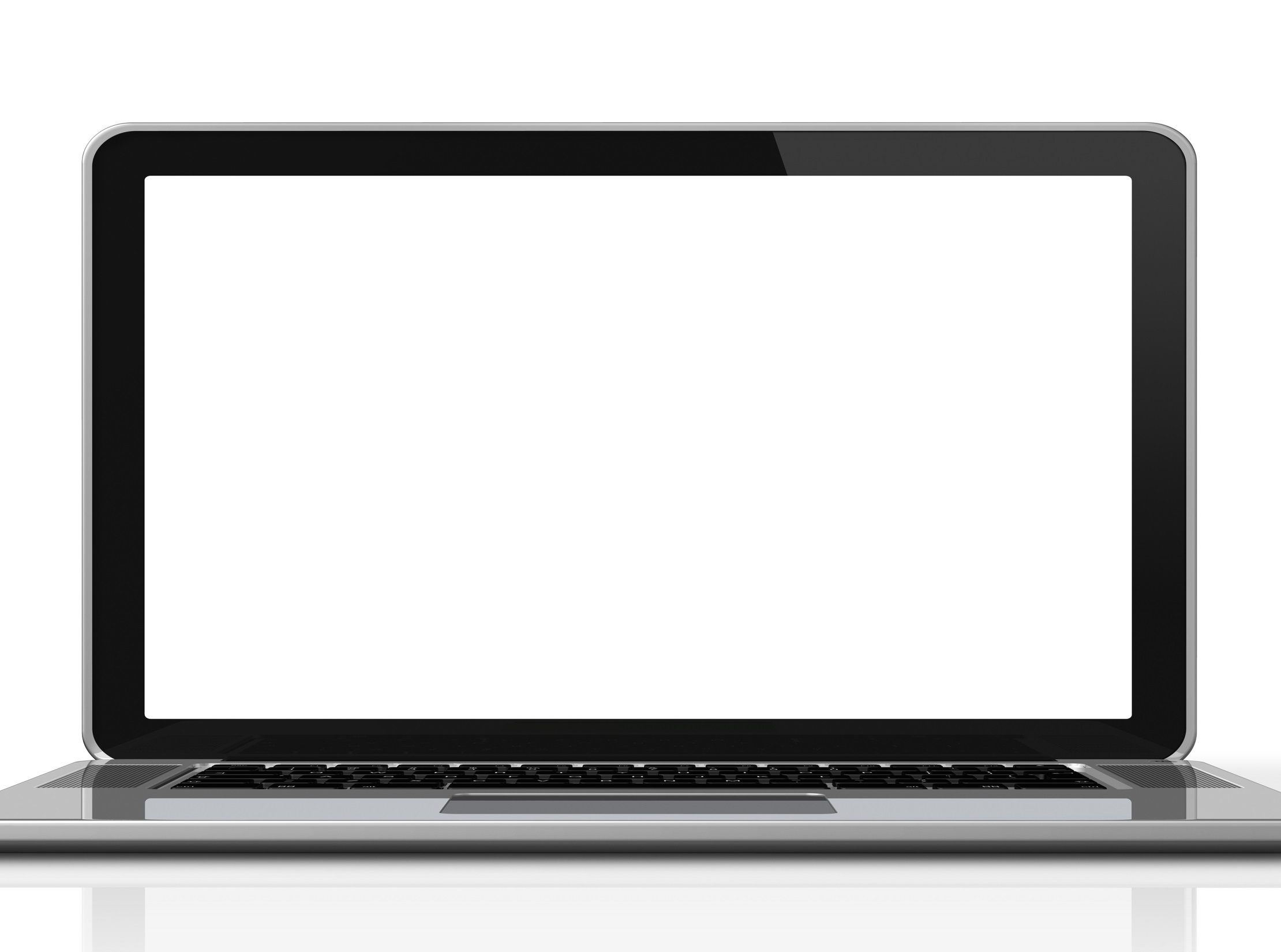 Cómo pagar tu crédito en la página de Oriflame
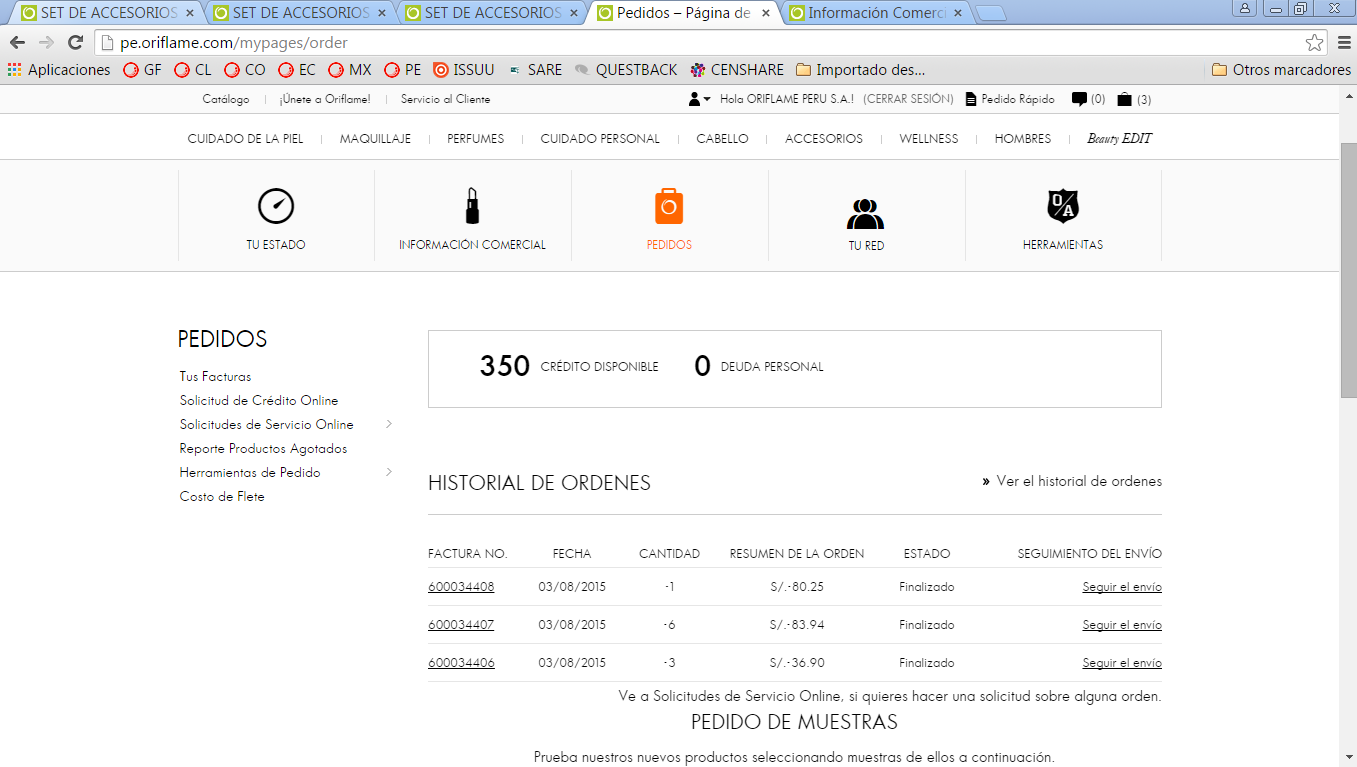 Elige la opción “Tus Facturas”
y a continuación, la factura que deseas pagar.
Lamina diferente por país
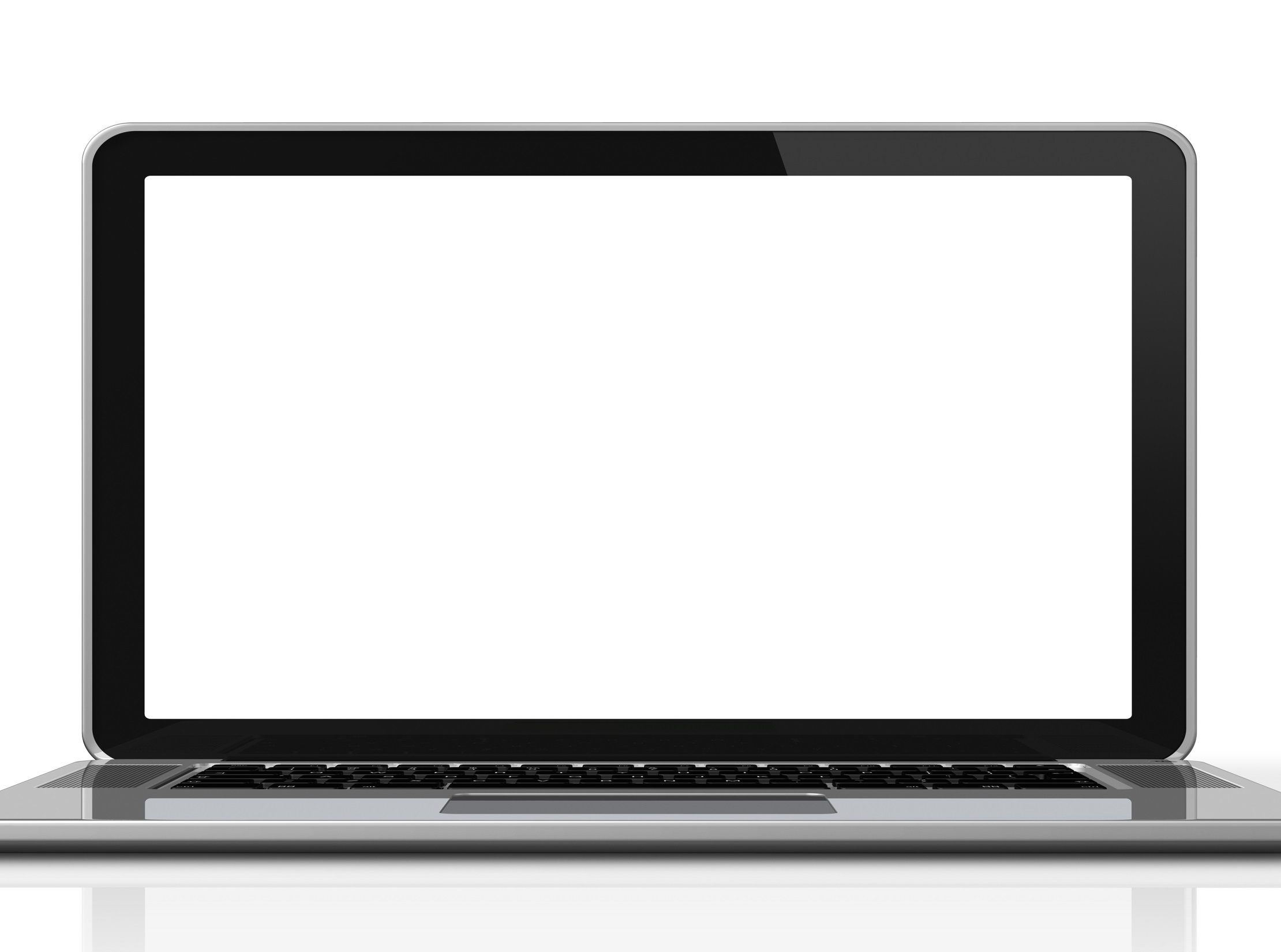 Selecciona tu método de pago
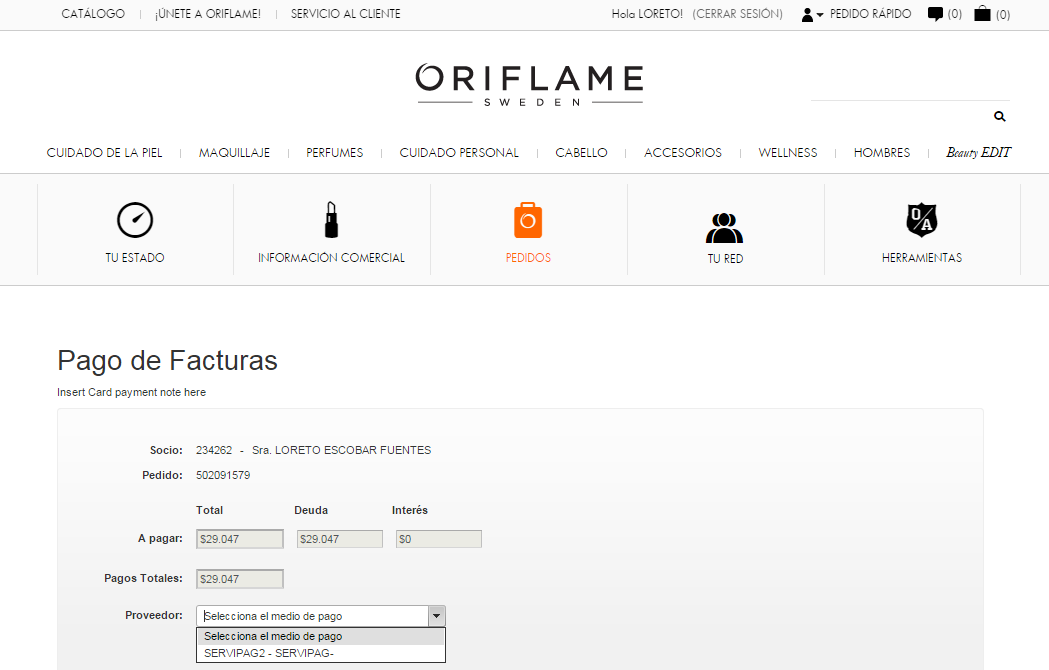 Paga usando tu cuenta bancaria o de casa comercial.
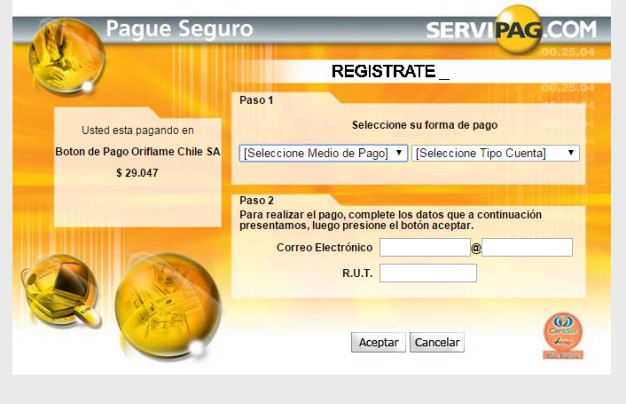 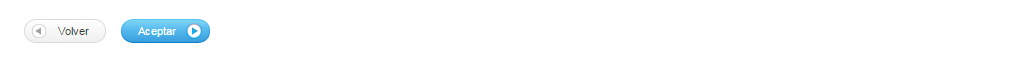 6. RECIBE TU PEDIDO
Tiempos de entrega
Recibe tu pedido en tu domicilio
Lamina diferente por país
Costo Flete: $3,250
Región Metropolitana: 48 horas.
Provincia: 48 – 96 horas.
Retira City box, Blue Express, Tour Bus, Chile Express.
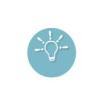 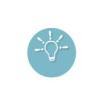 Costo del Flete $1,750
48 – 96 horas.
Tip!
Tip!
Cobro Extra Flete los 3 últimos días del catálogo $2,600
Cobro Extra Flete los 3 últimos días del catálogo $4,900
7. POTENCIA TU NEGOCIO
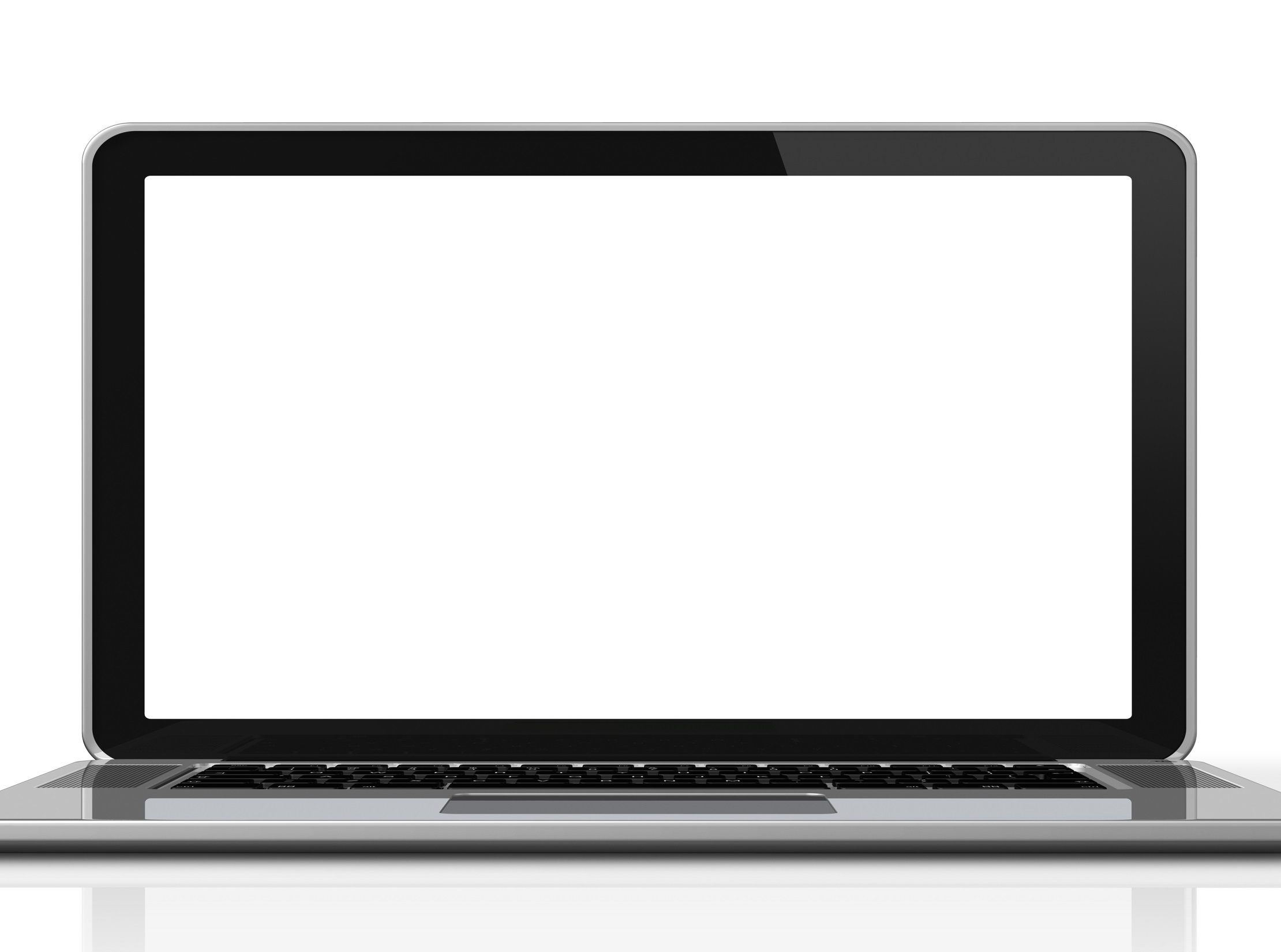 Comparte el catálogo con tus amigos
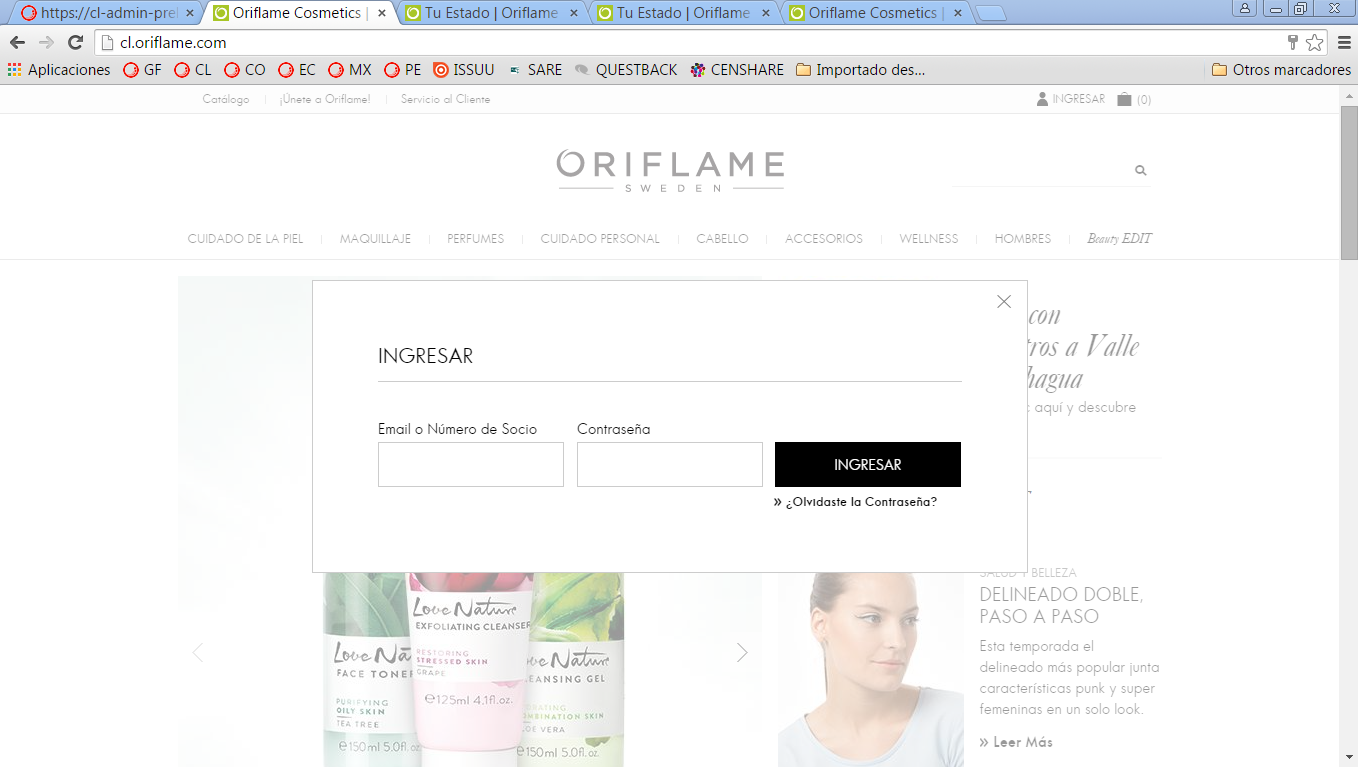 Ingresa a tu página con tu código de Socio o Correo electrónico y contraseña.
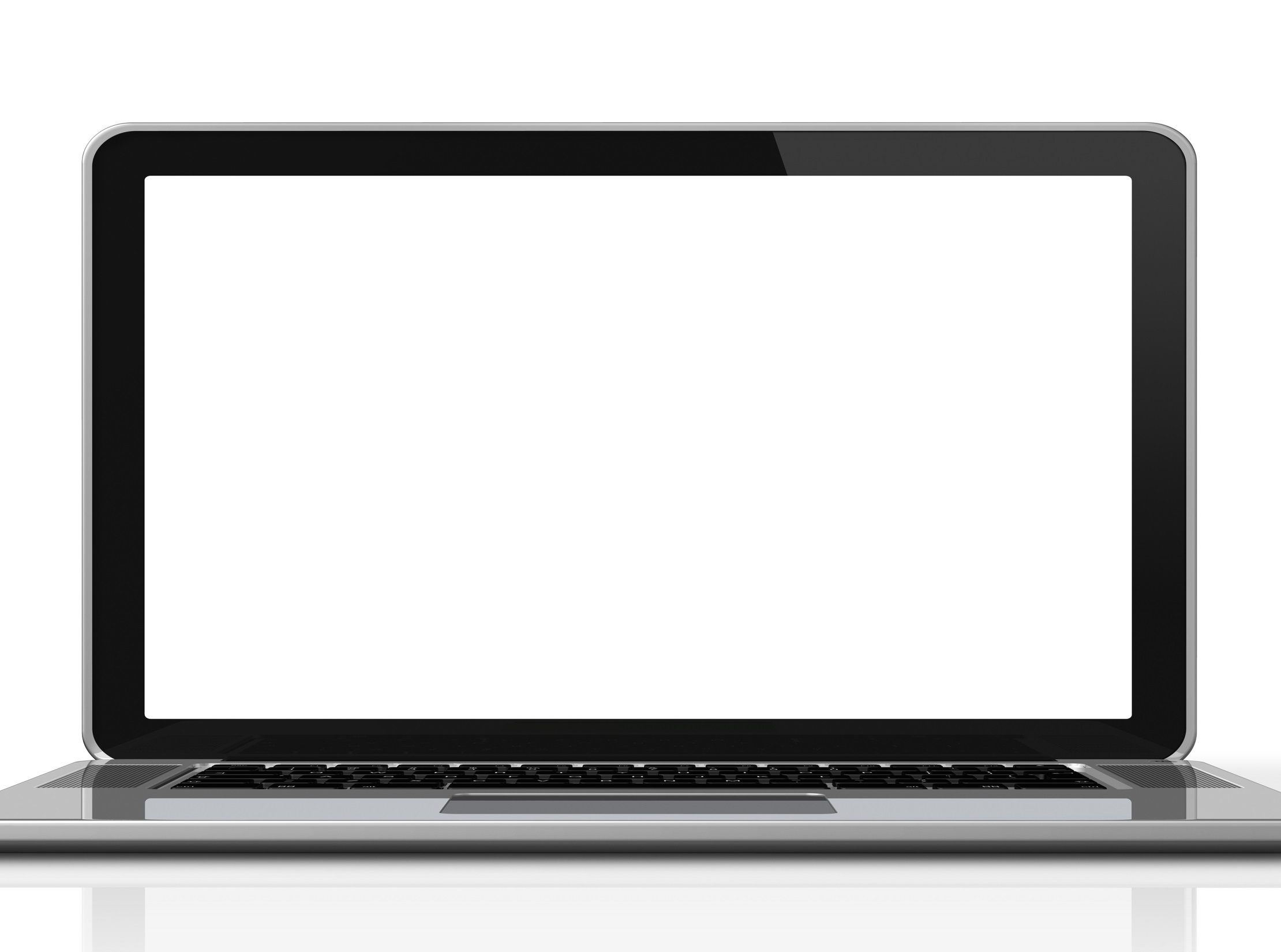 Comparte el catálogo con tus amigos
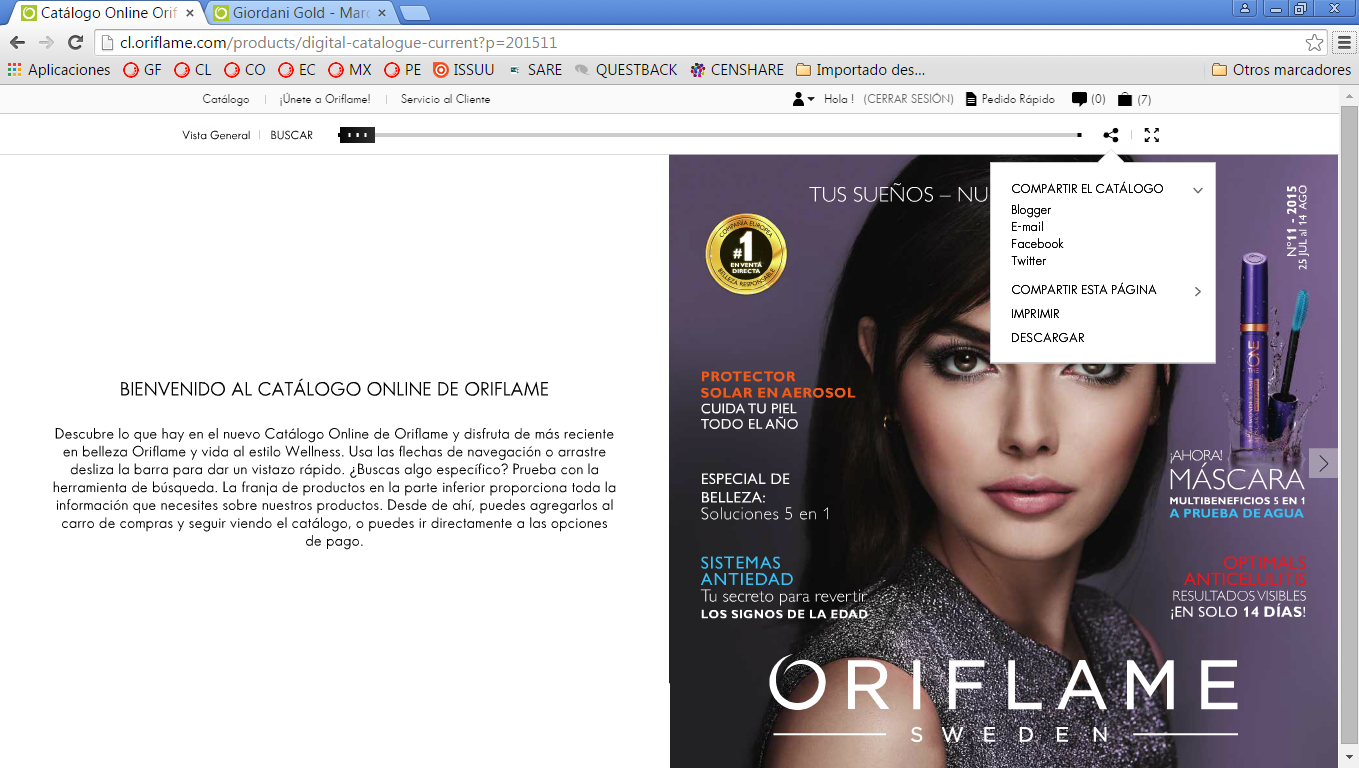 Aumenta la cantidad de clientes, evita tener que comprar catálogos y repartirlos.
Es mas rápido, fácil ¡y es gratis!
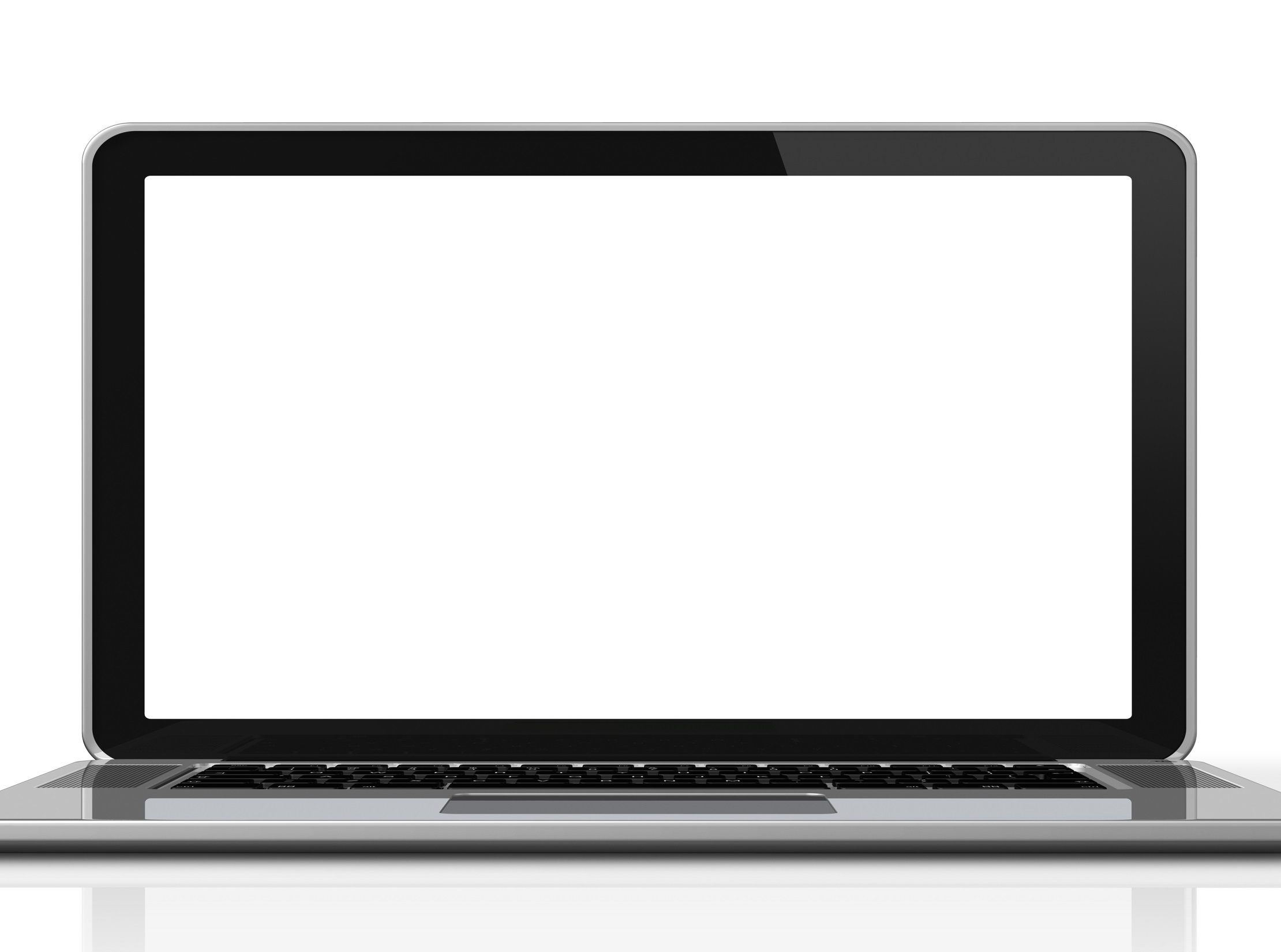 Registra a un nuevo Socio
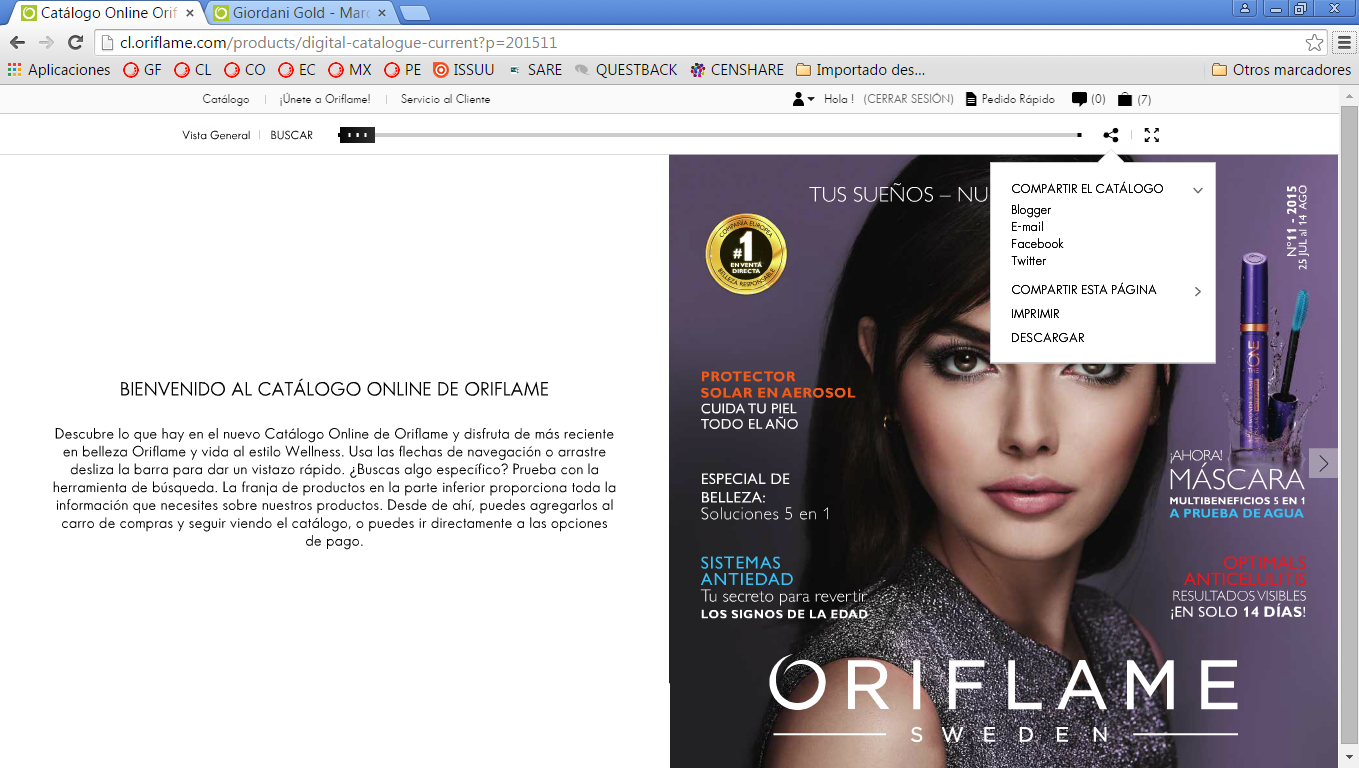 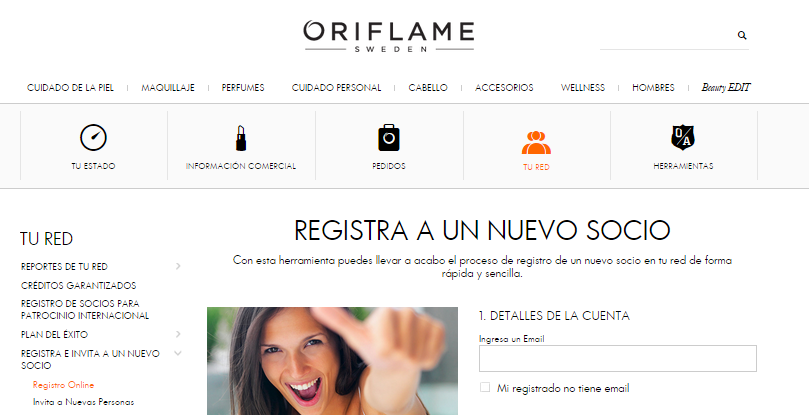 Completa todos los datos de la cuenta. Tu nuevo Socio recibirá un correo con su código, contraseña y una liga para  activar su cuenta.
Haz clic en “Registra e Invita a un Nuevo Socio”
Elige la opción “Registro Online”.
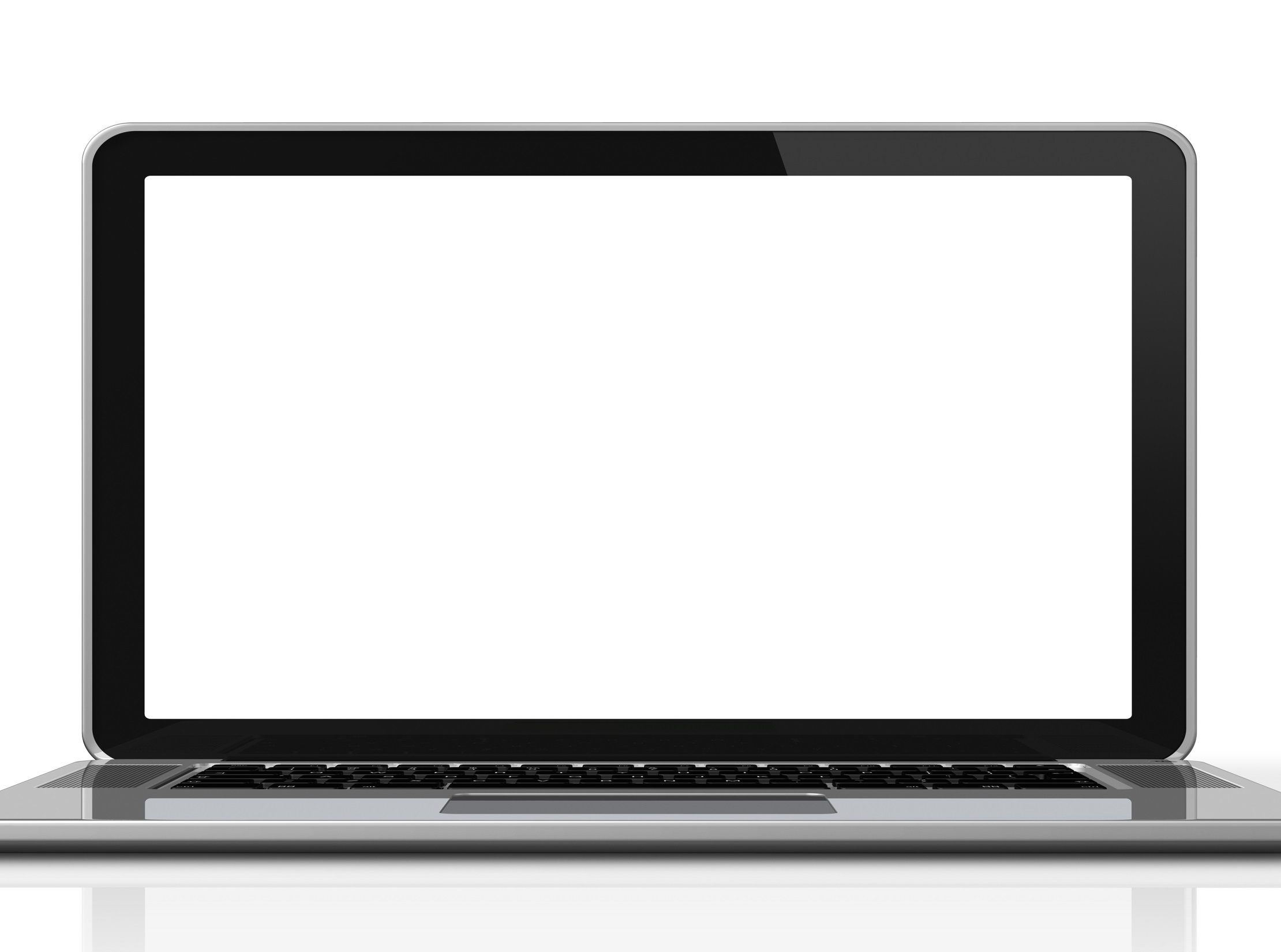 Invita por correo a personas a incorporarse a tu red
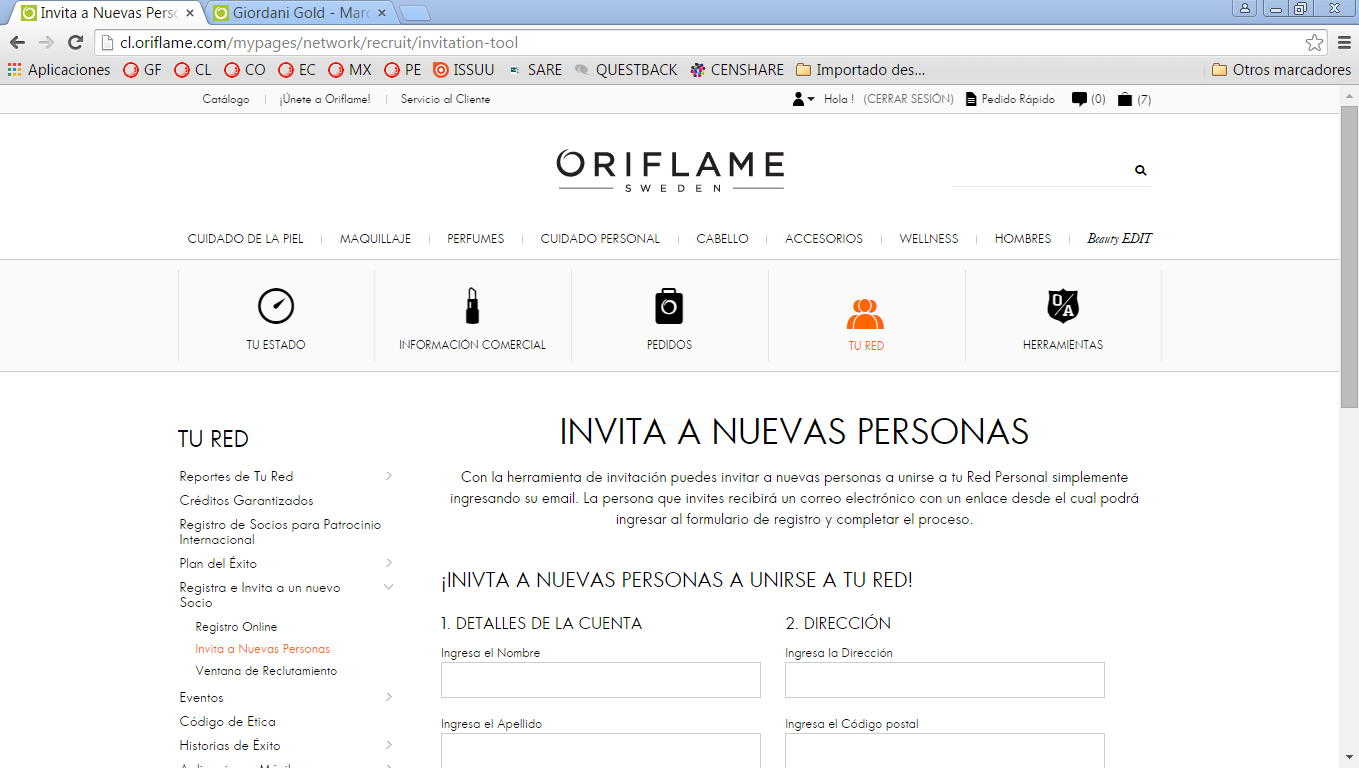 Completa los datos, envía un mensaje y tu invitado recibirá un correo. 
Si tu invitado se registra siguiendo la liga que recibió vía e-mail, quedará registrado en tu red de inmediato.
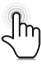 Elige la opción de Invitar nuevas personas.
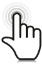 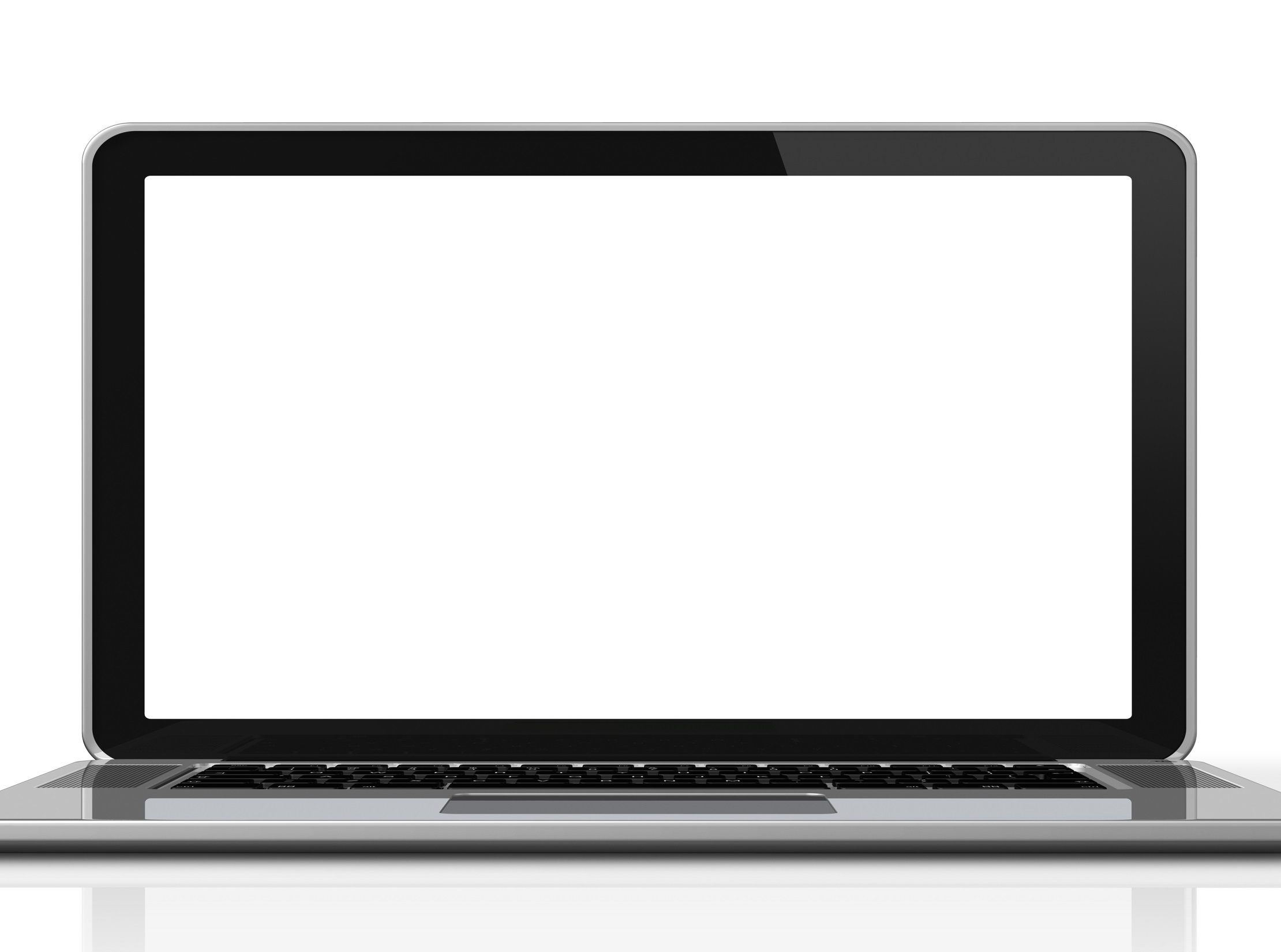 ¡Capacítate! – Aprende con Oriflame
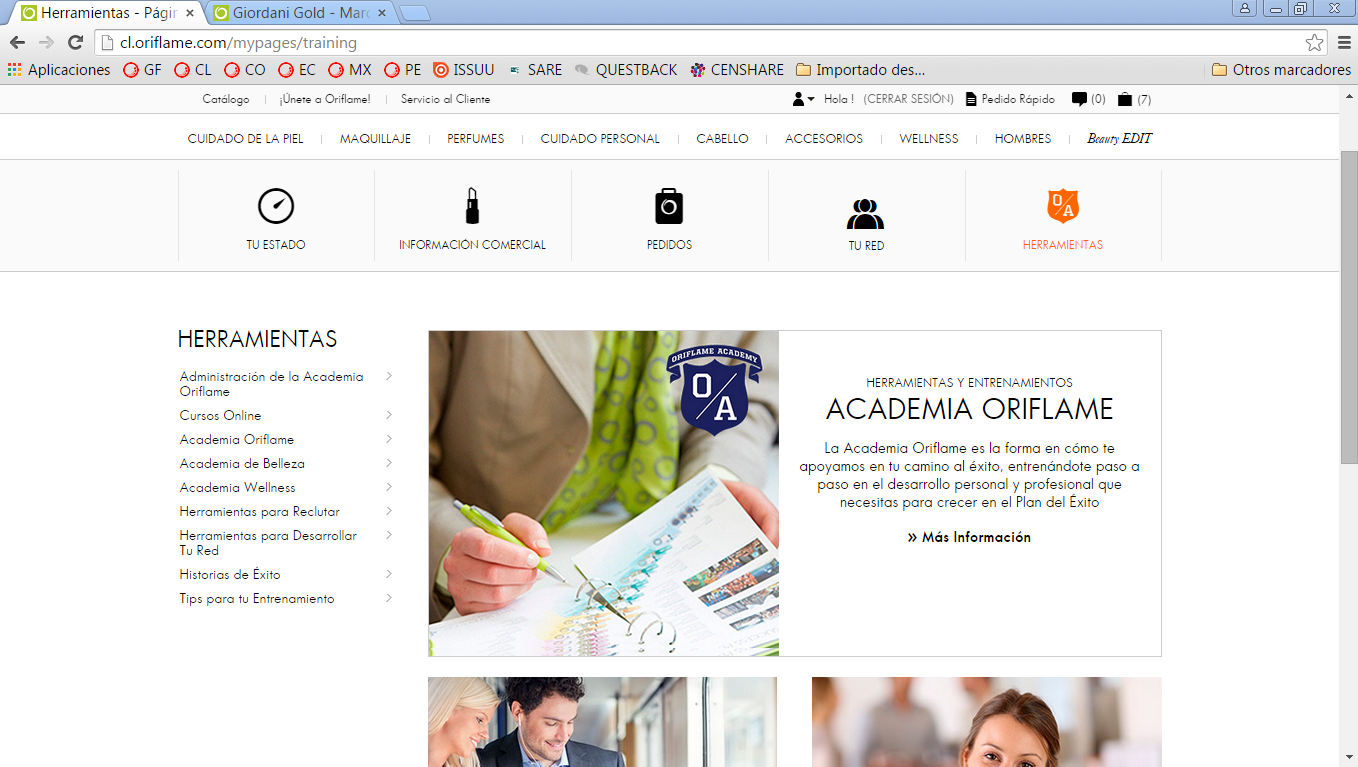 Es recomendable que un nuevo Socio se informe y aprenda sobre Oriflame, sus productos y sus oportunidades. 

Realiza Cursos Online disponibles en el sitio.
8. OTROS PROCEDIMIENTOS IMPORTANTES
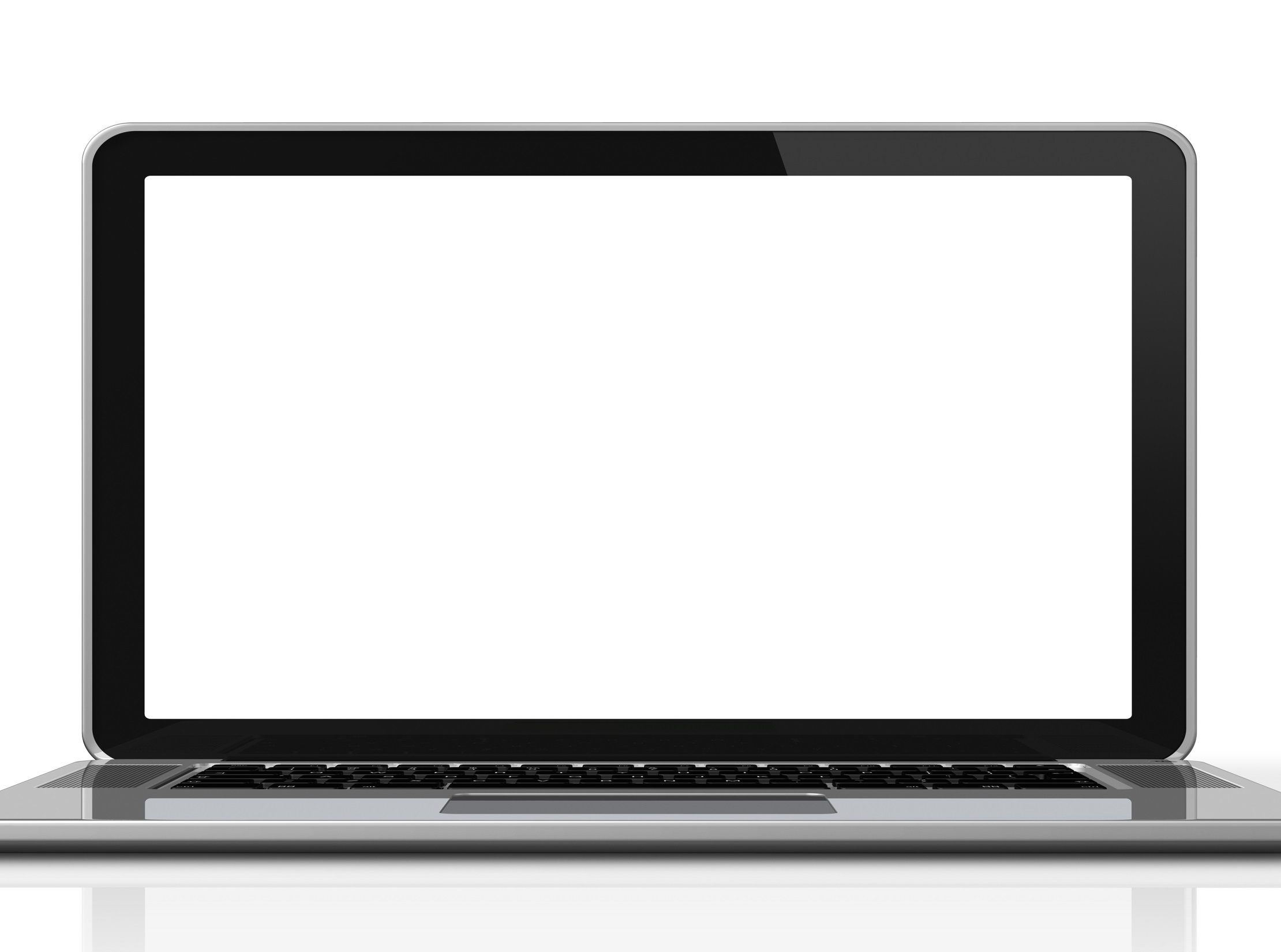 Cómo solicitar crédito vía online
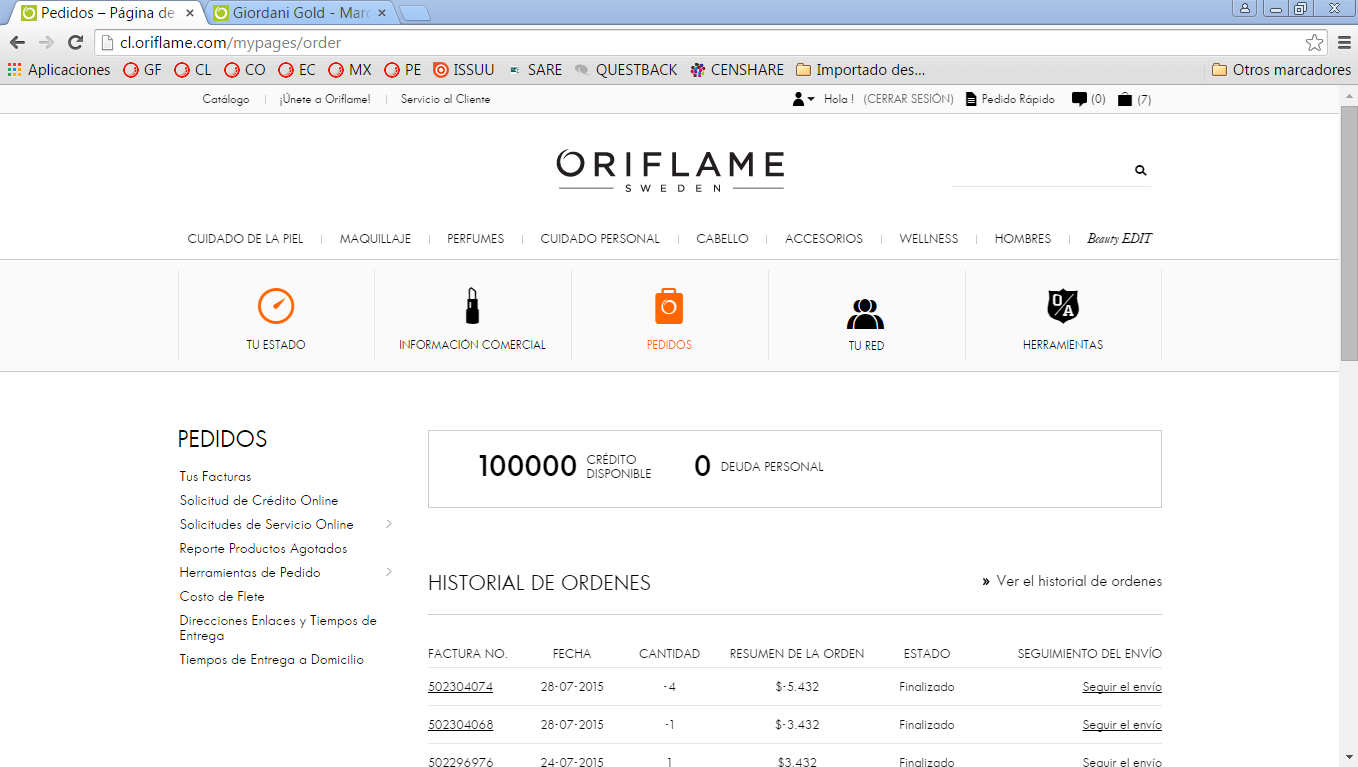 Ingresa a “Pedidos” y luego a
“Solicitud de Crédito Online”.
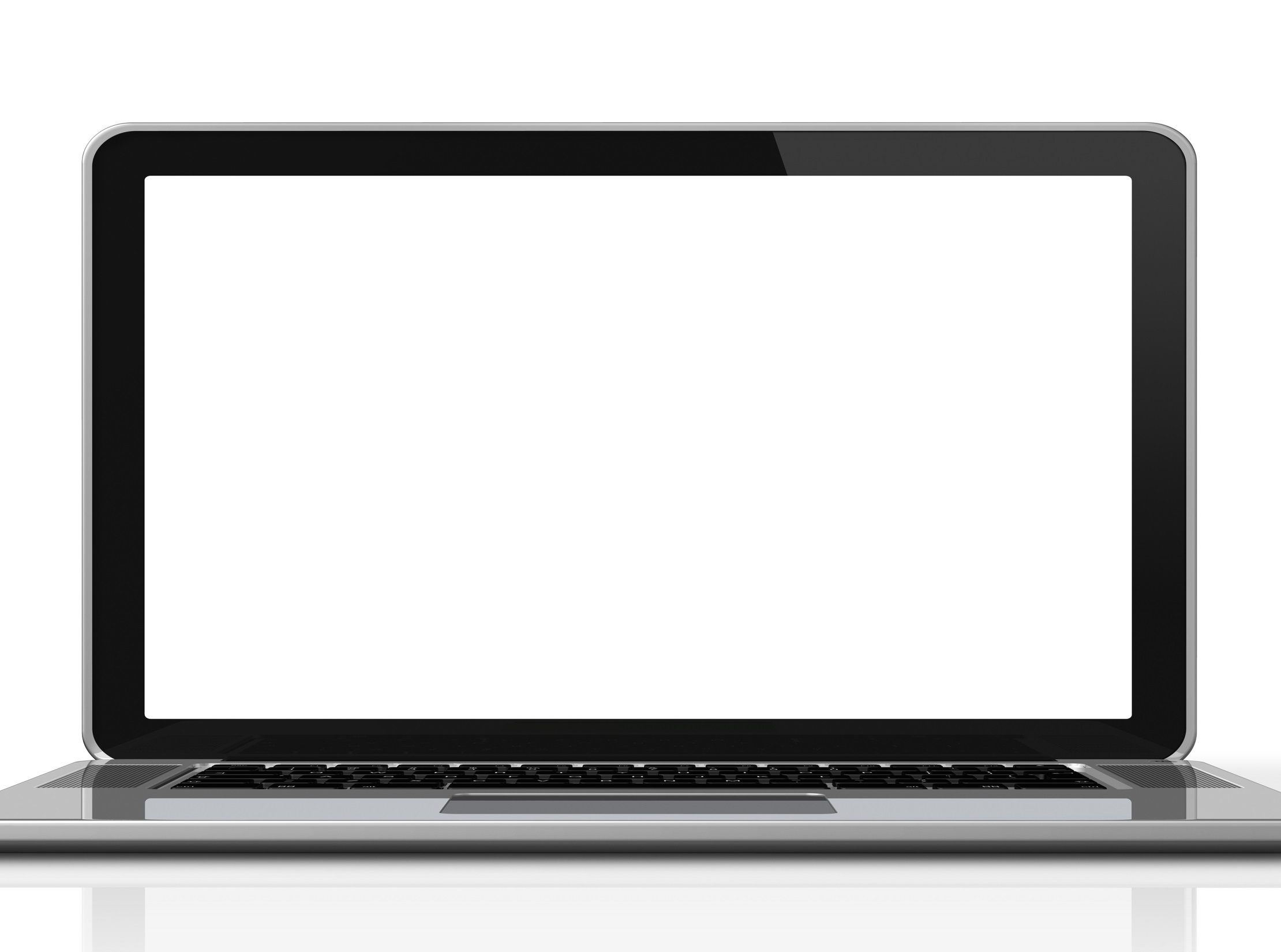 Cómo solicitar crédito vía online
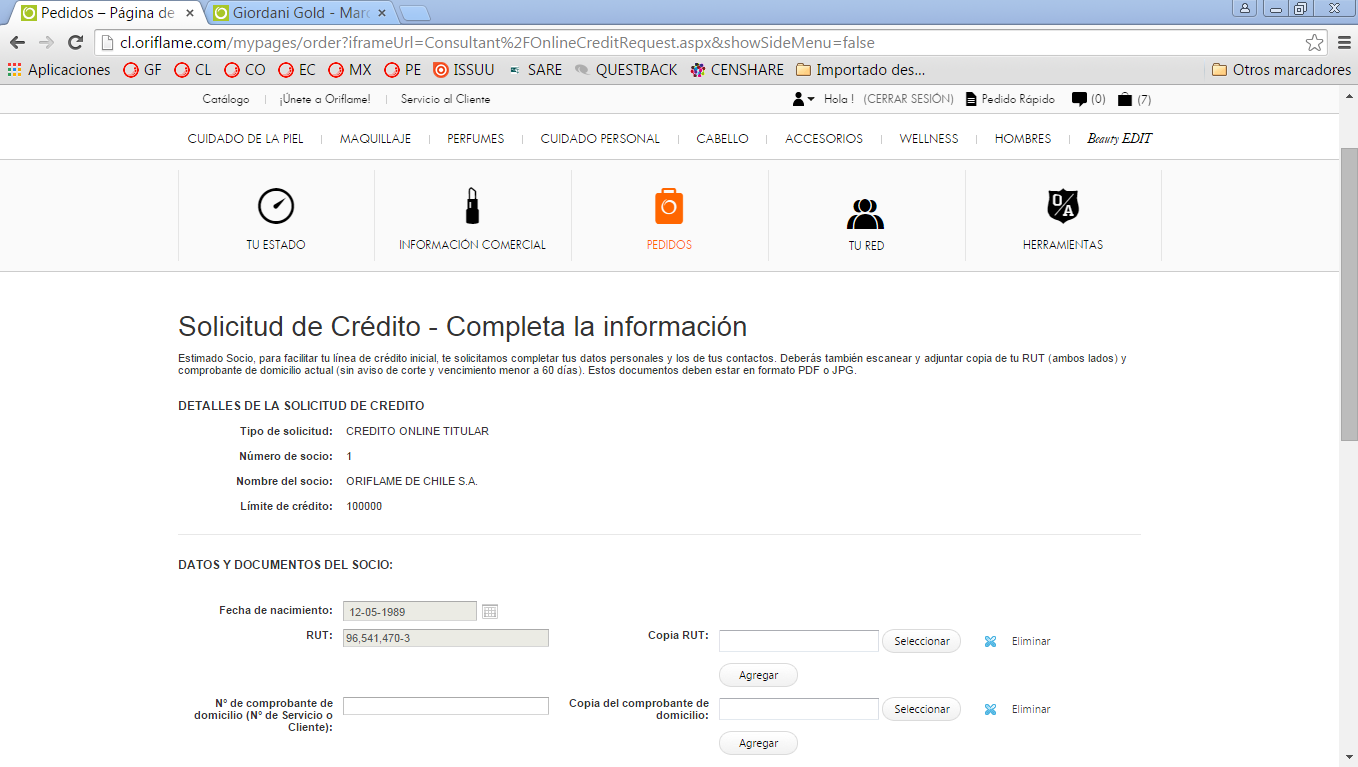 Sigue las instrucciones. 

Debes tener escaneados con anticipación los documentos. 

Si tu crédito es aprobado en este proceso online, debes enviar los documentos físicos para continuar con el proceso normal.
Cómo solicitar crédito directo Oriflame
Exclusivo para personas con buen comportamiento de pago.
Lamina diferente por país
Llenar convenio con todos los datos solicitados.
No llenes el pagaré, solo fírmalo.
Firmar el frente y el reverso igual al CI Adjuntar:
CI vigente, copia por ambos lados.
Boleta servicio básico domicilio cancela del ultimo mes.
Entrega los Documentos originales en Nuestros Centros de Servicio.
Envíalos por correo a nuestra bodega:
Lo Boza 120 módulo D Pudahuel.
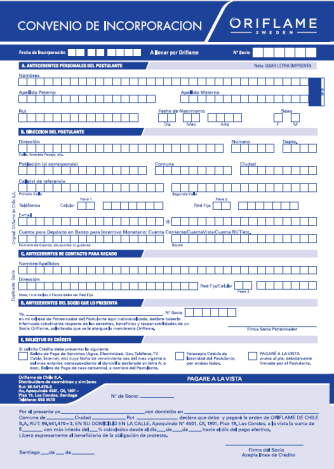 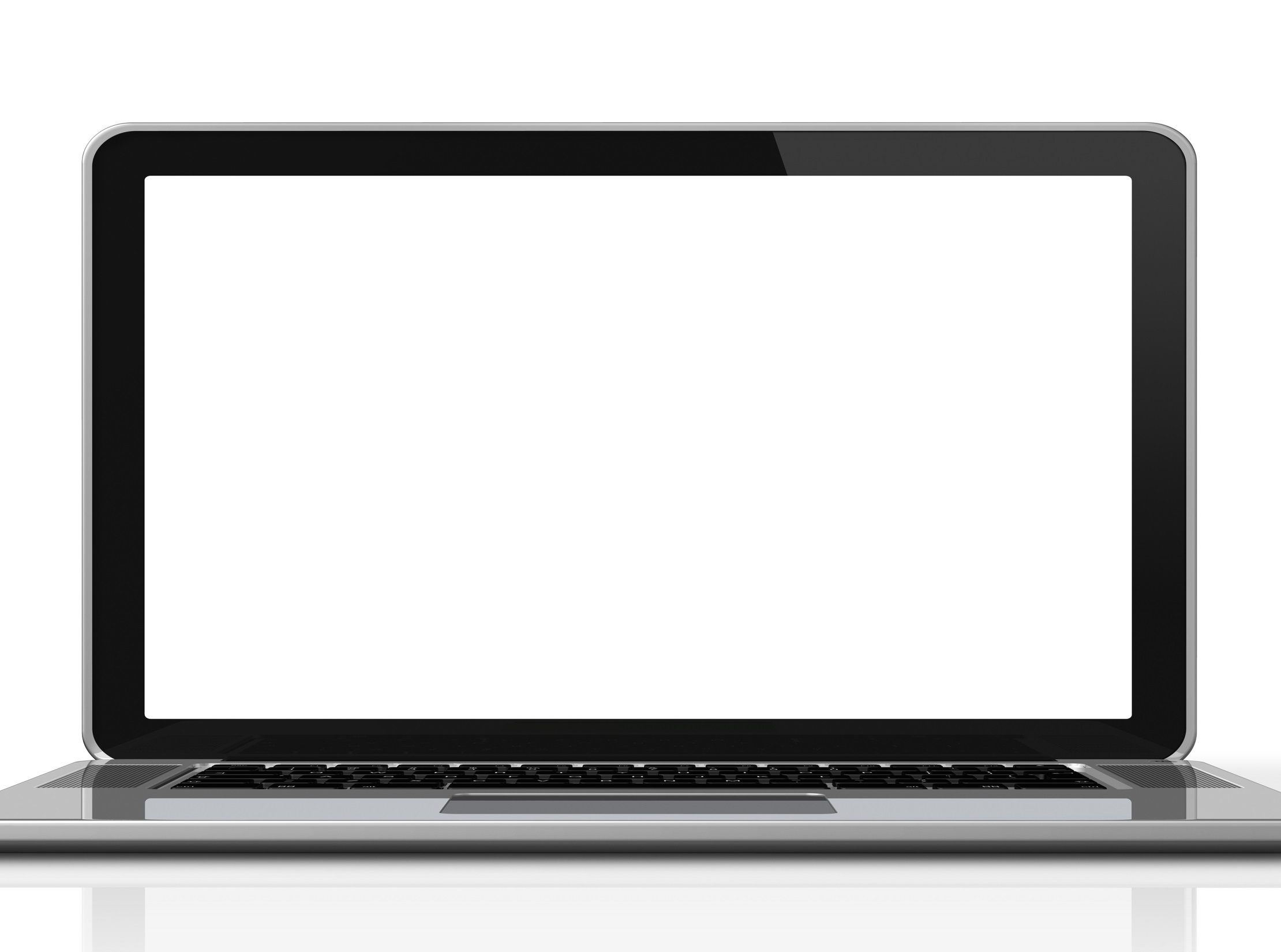 Solicitudes de servicio Online para solución de problemas
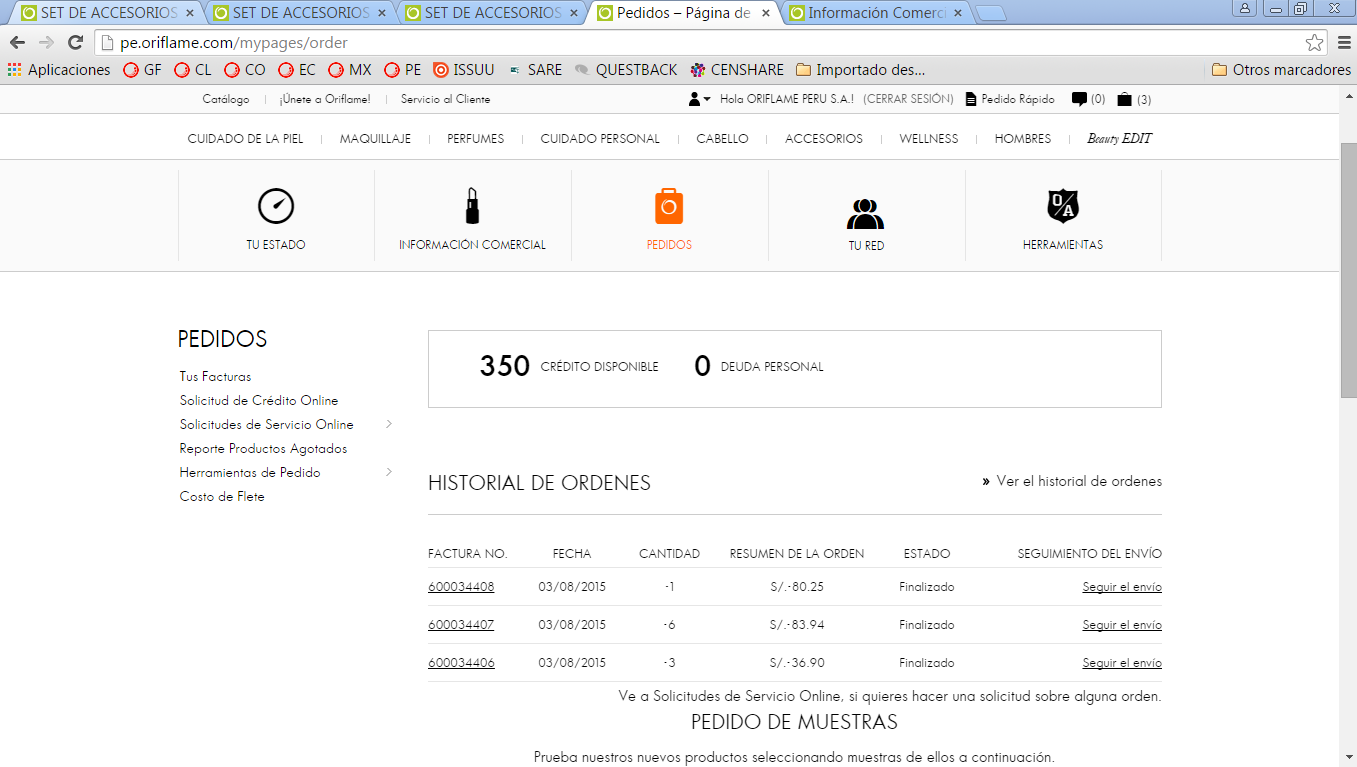 Ingresa a la sección de pedidos 
y selecciona la opción “Solicitudes de servicio Online”.
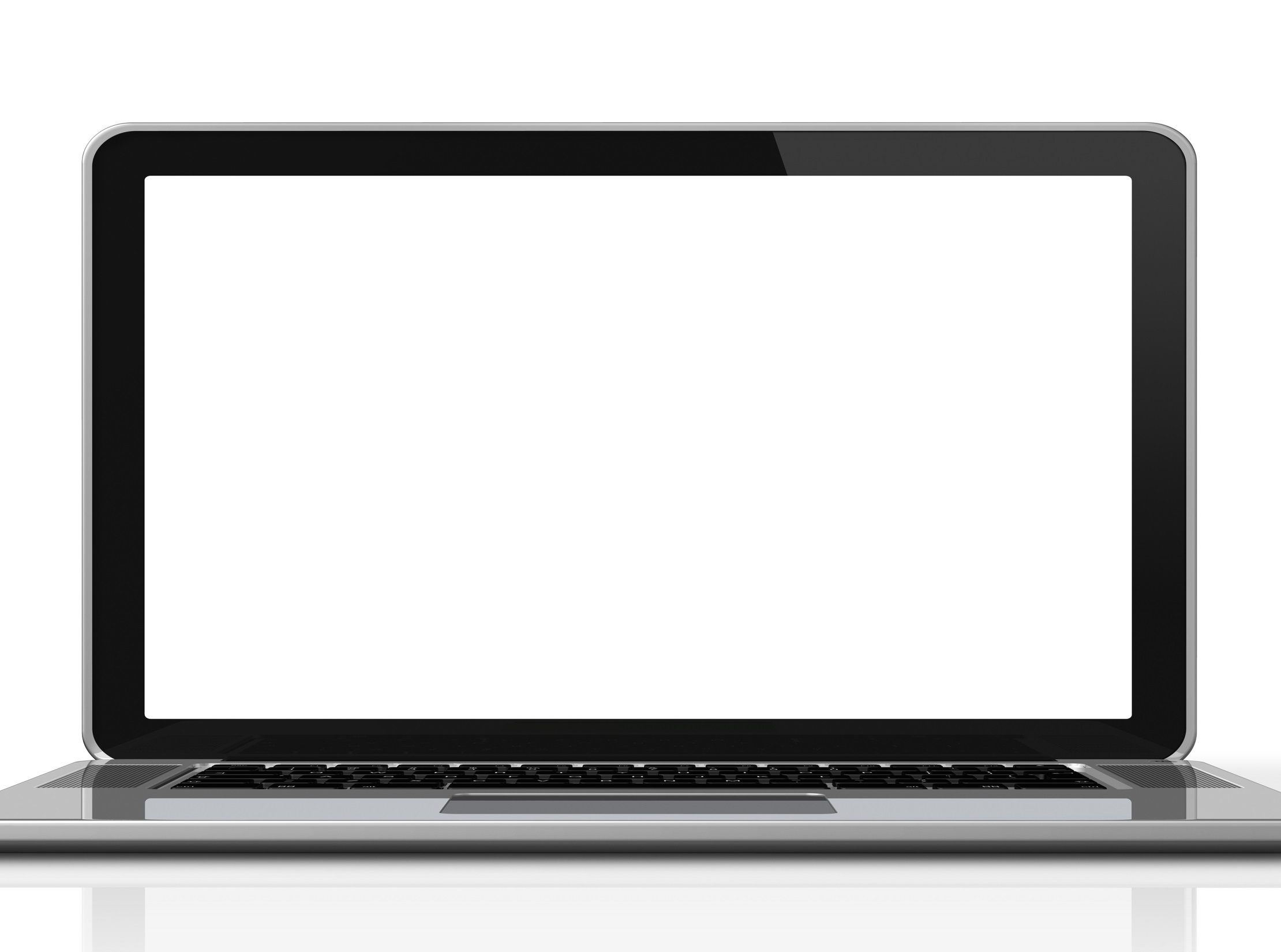 Solicitudes de servicio Online para solución de problemas
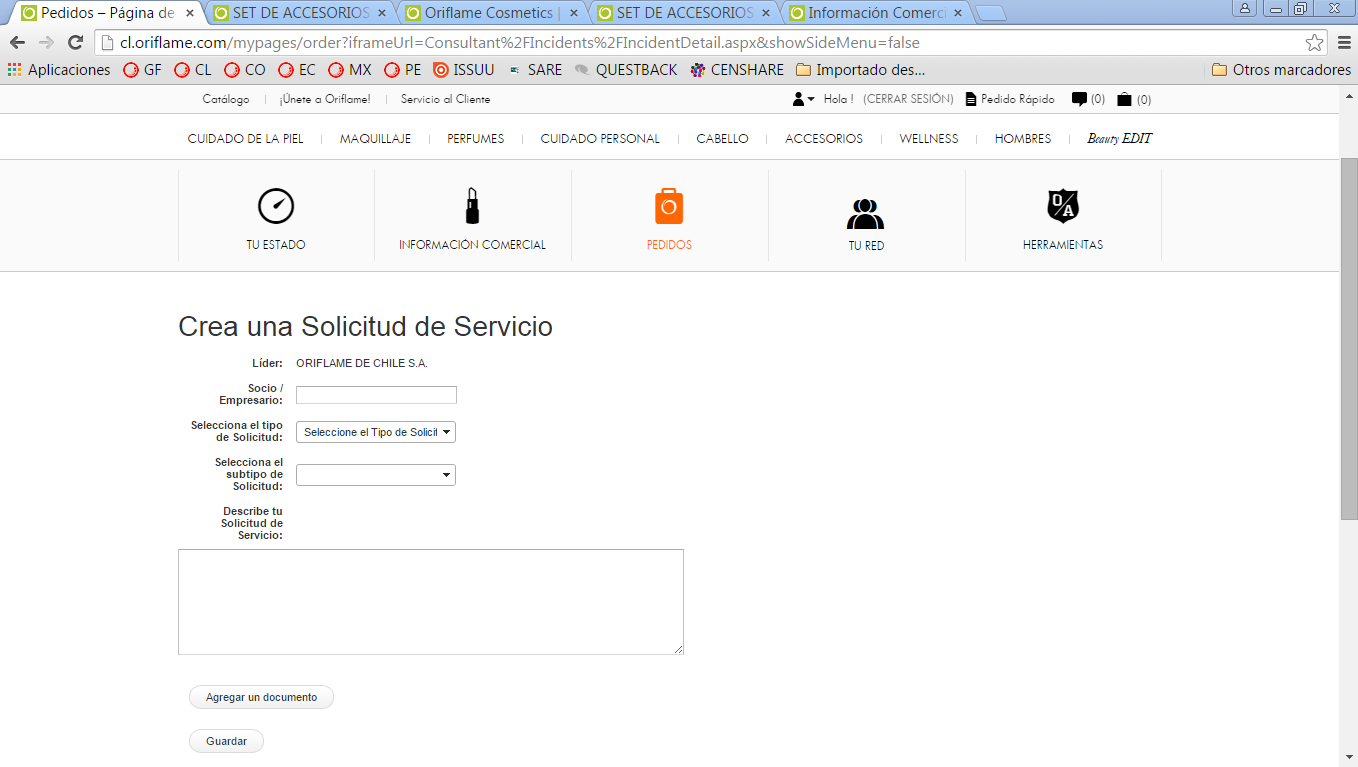 Elige en el menú desplegable, la opción relacionada con tu solicitud.
Puedes escribir un comentario o agregar documentos.
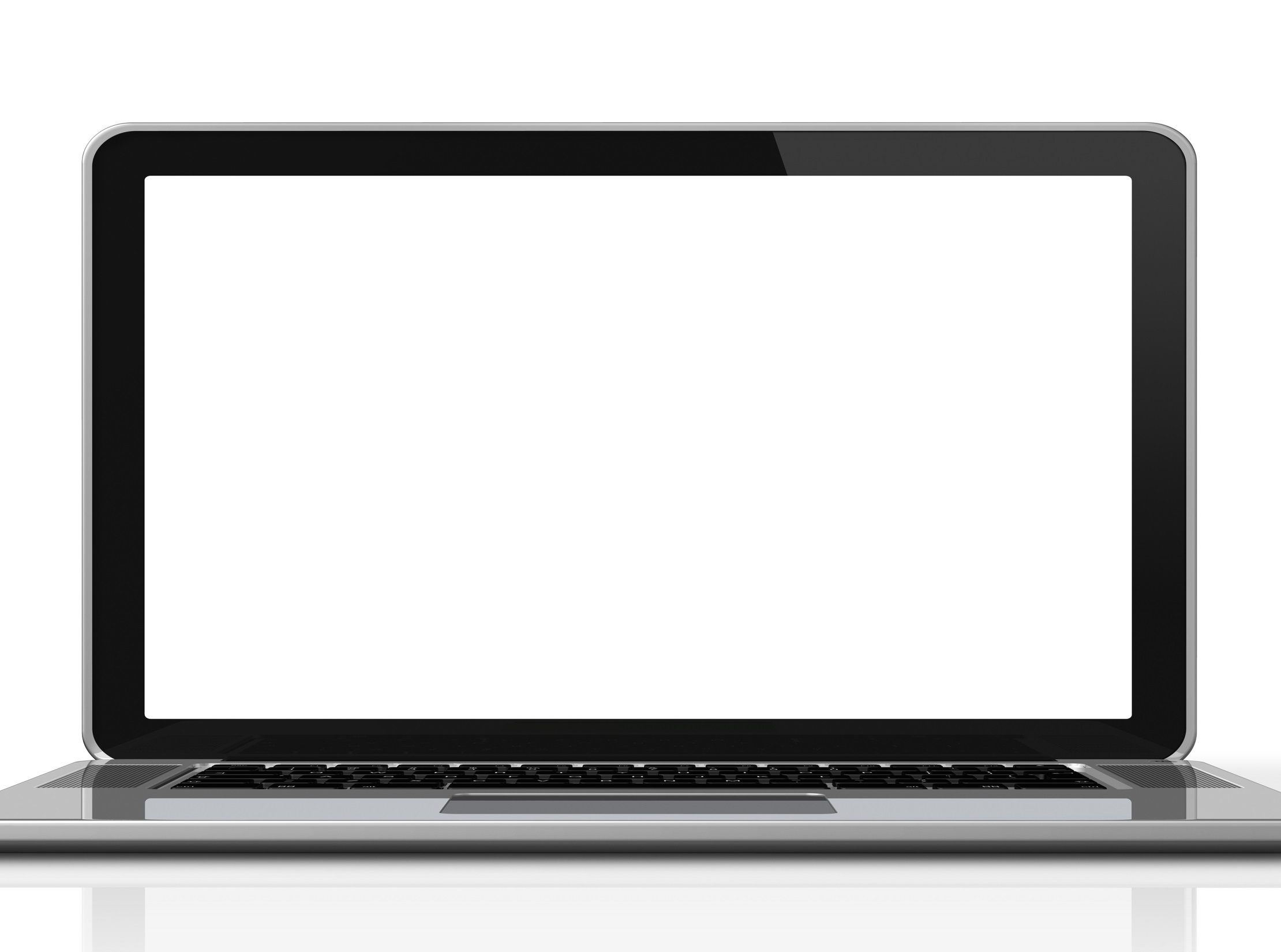 Seguimiento a solicitudes de servicio
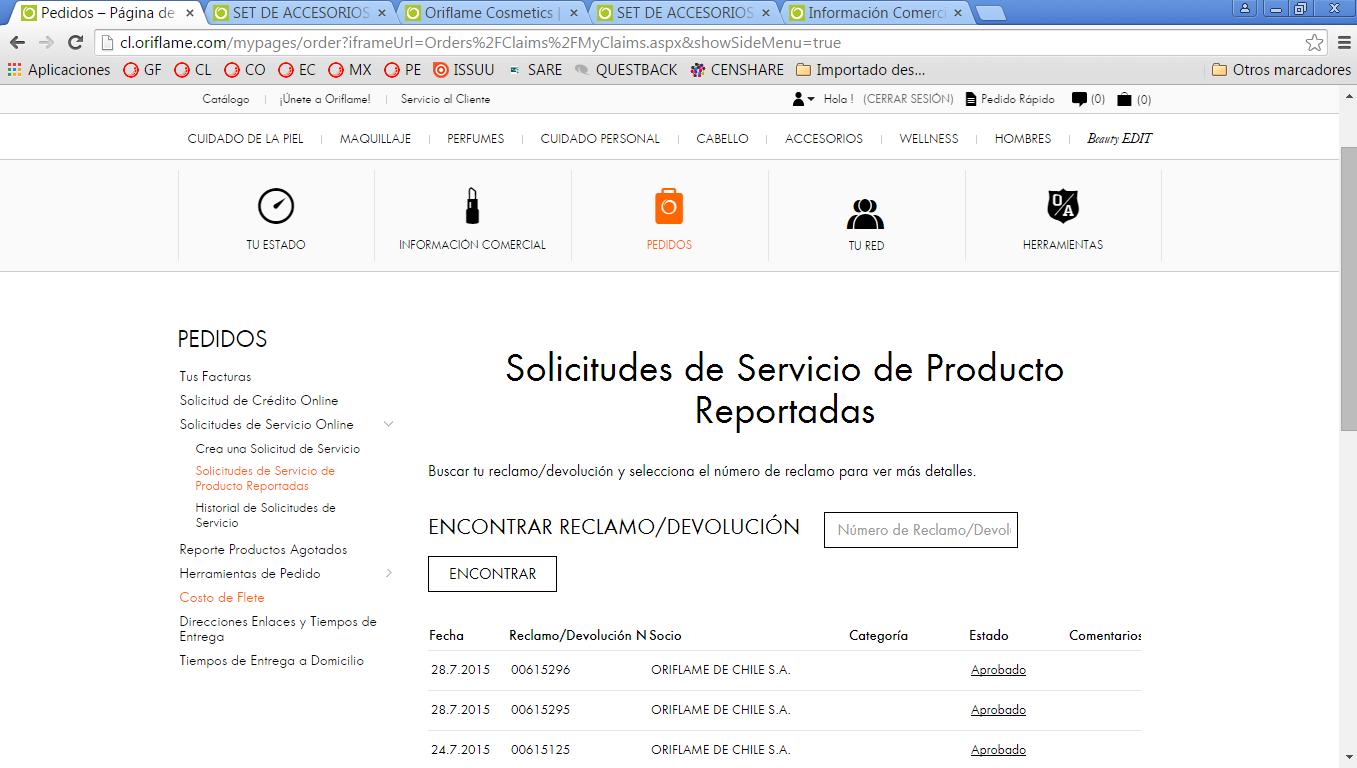 Digita el número de tu solicitud o encuéntrala en el listado.
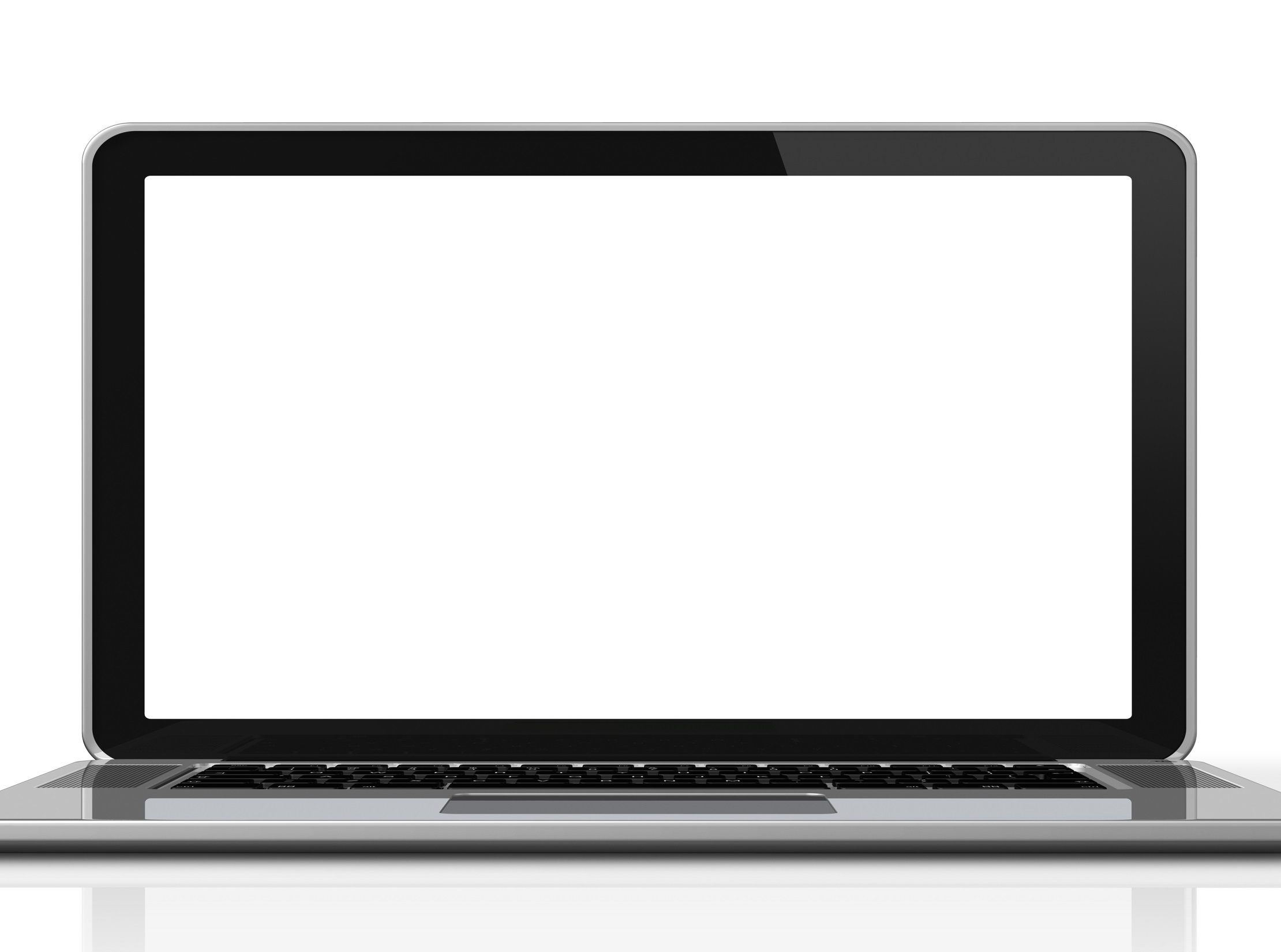 Cómo devolver un producto
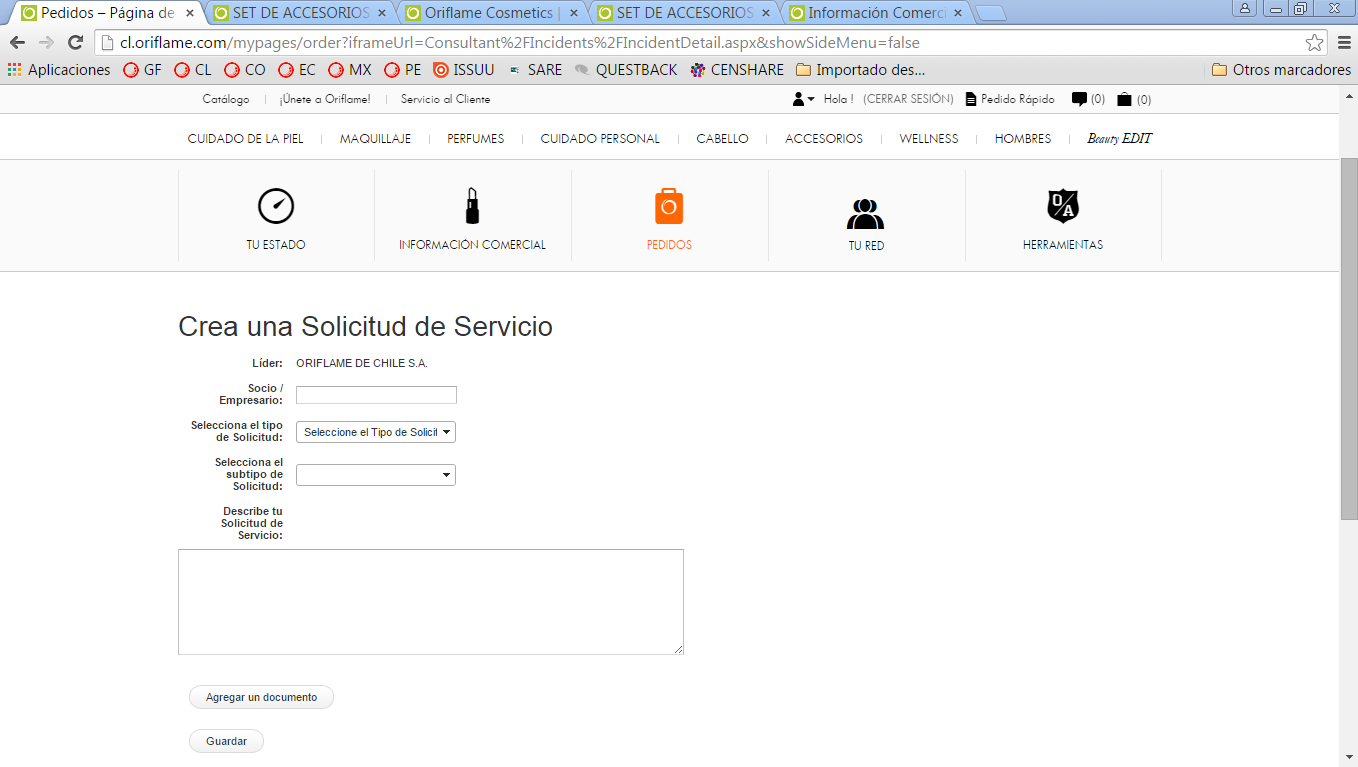 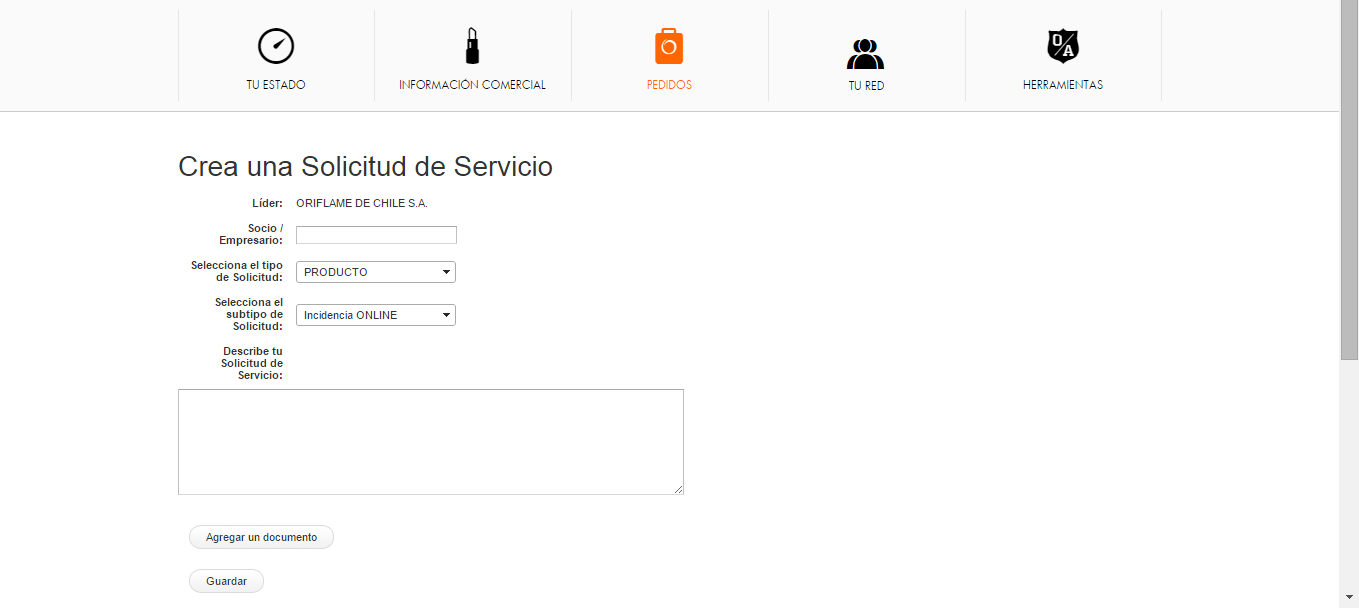 Elige la opción “Crear una solicitud de servicio”.
Selecciona el Subtipo y sigue los pasos para reportarlo.
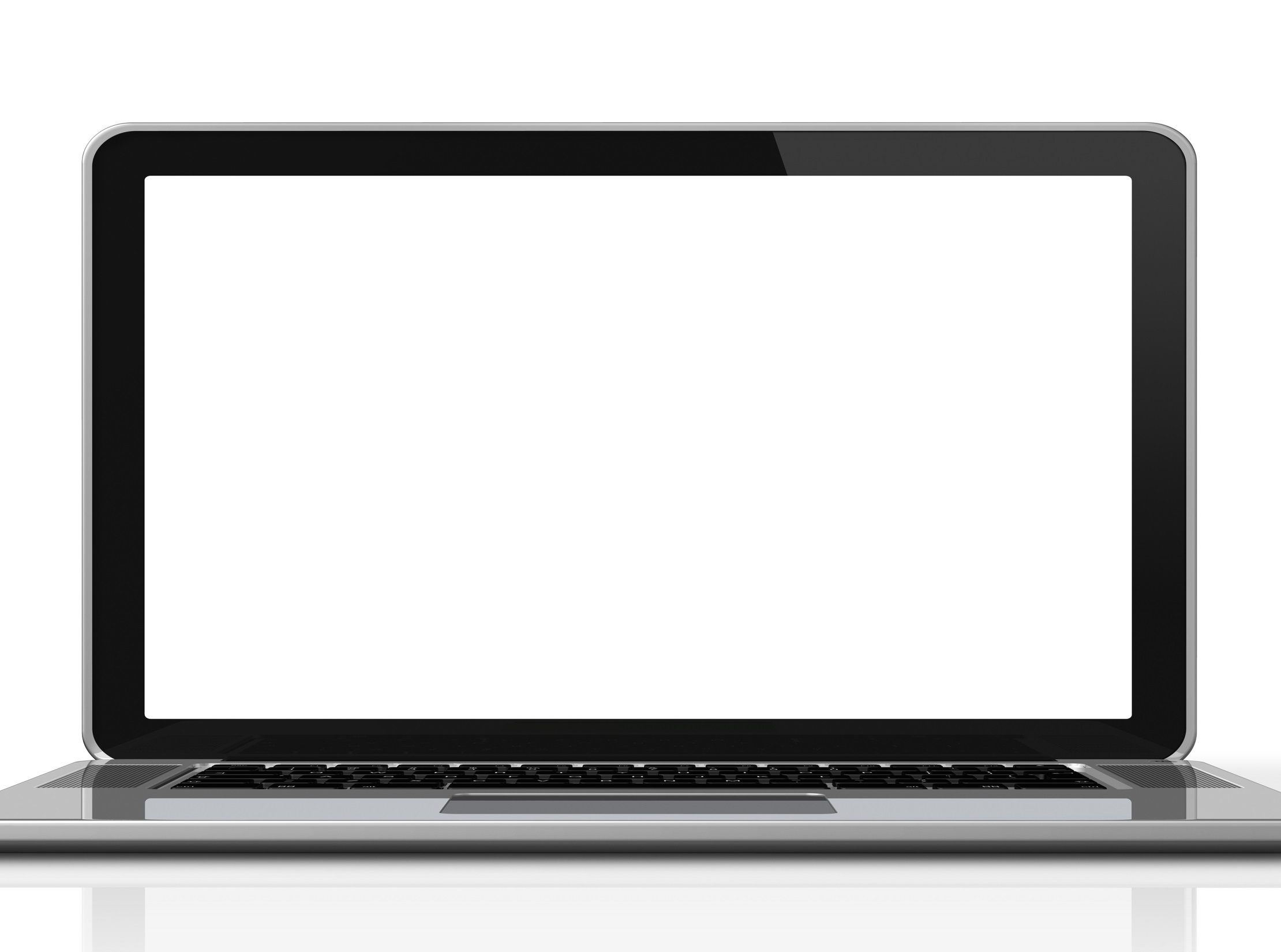 Cómo devolver un producto
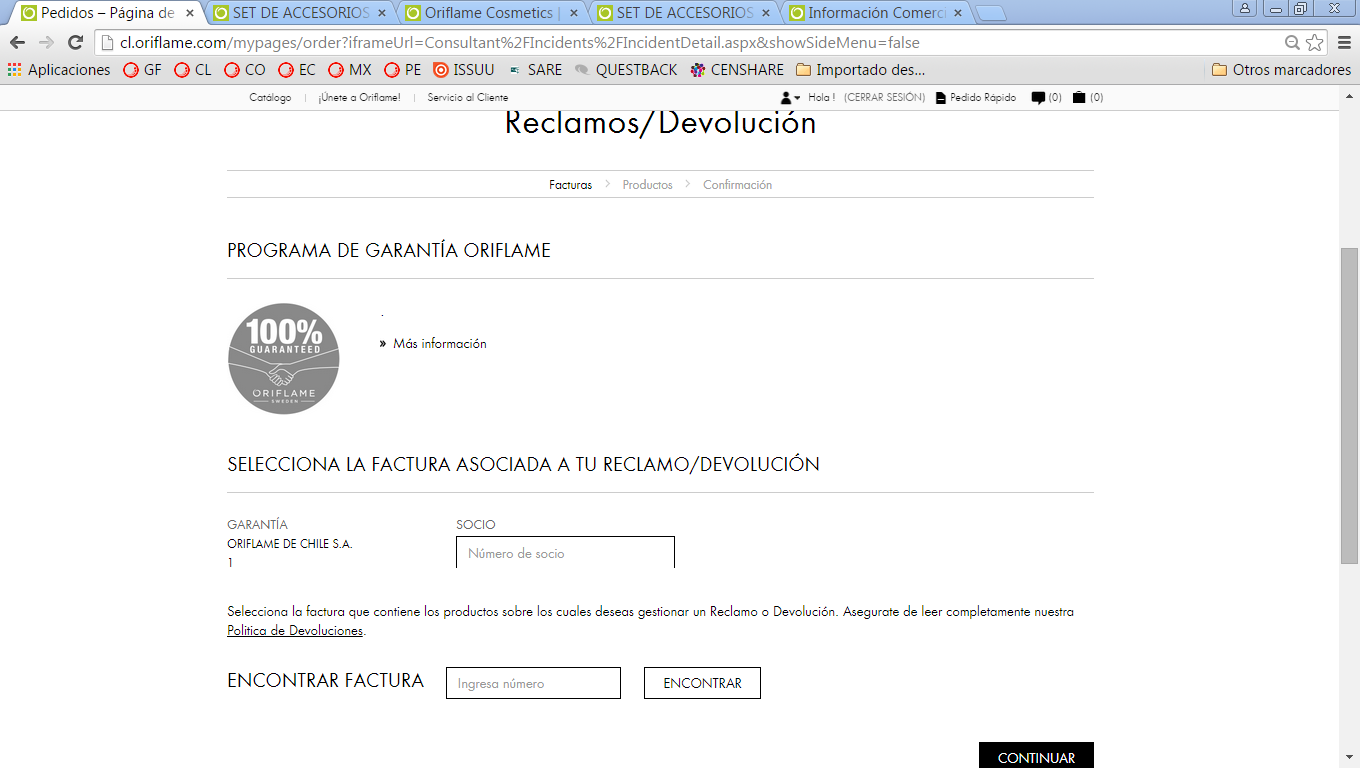 Elige la factura que tiene el
o los productos.
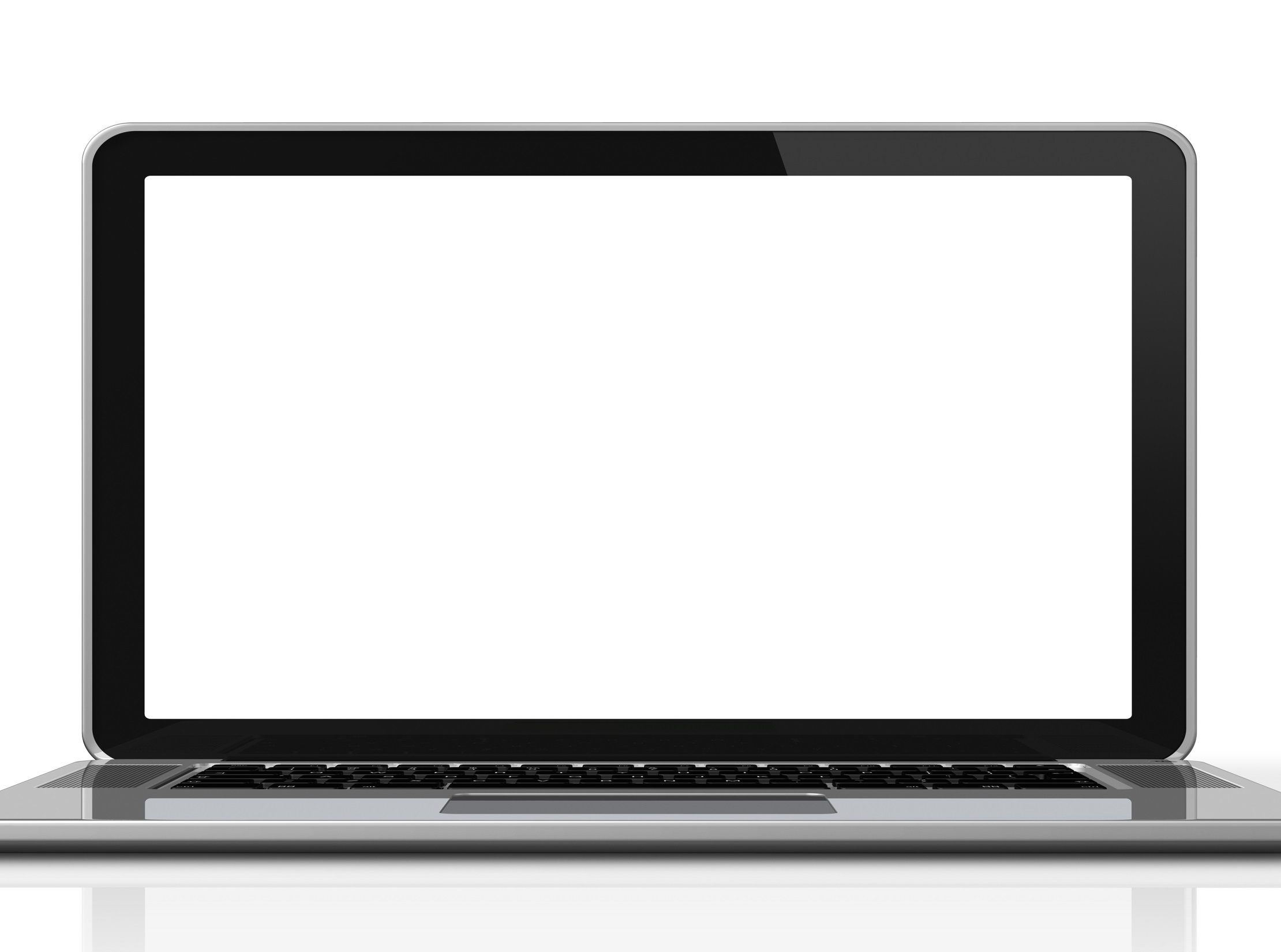 Cómo devolver un producto
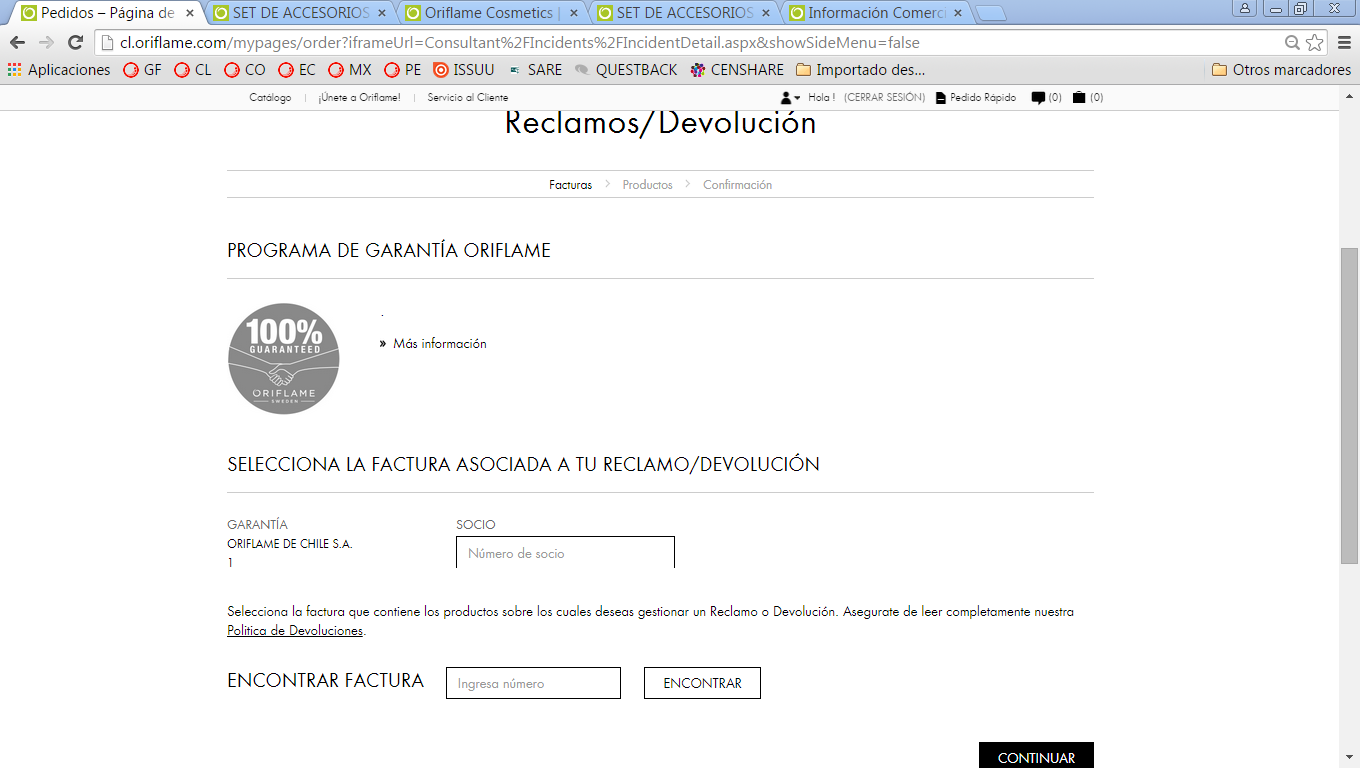 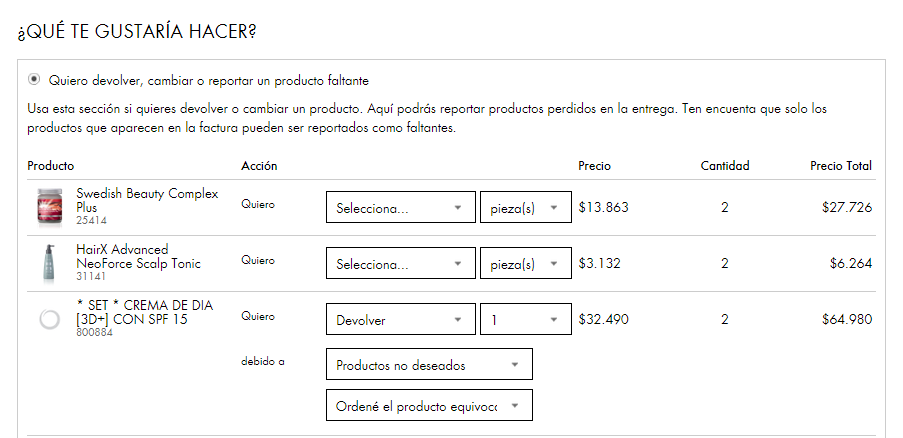 Sigue el proceso indicado.
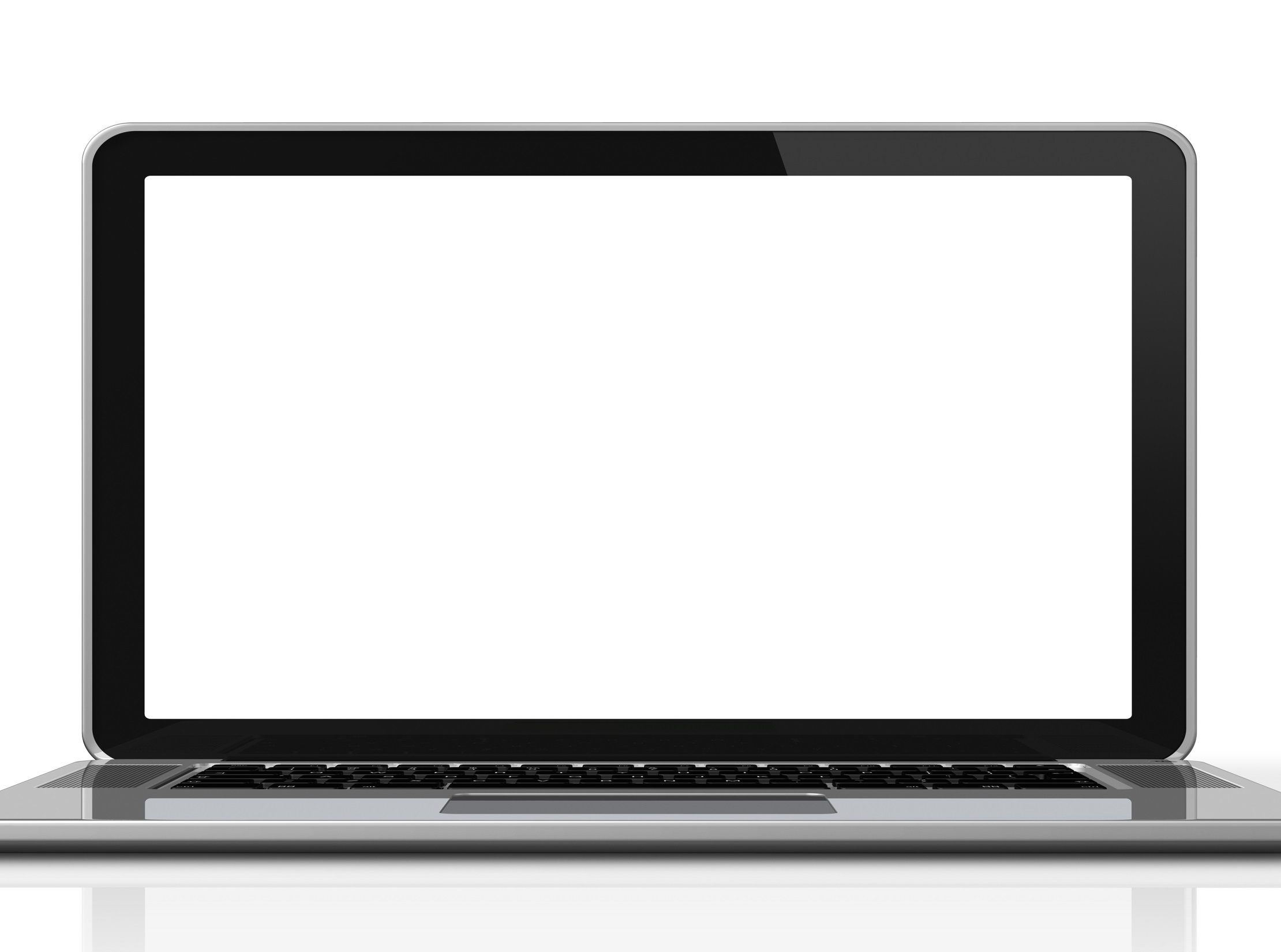 Cómo devolver un producto
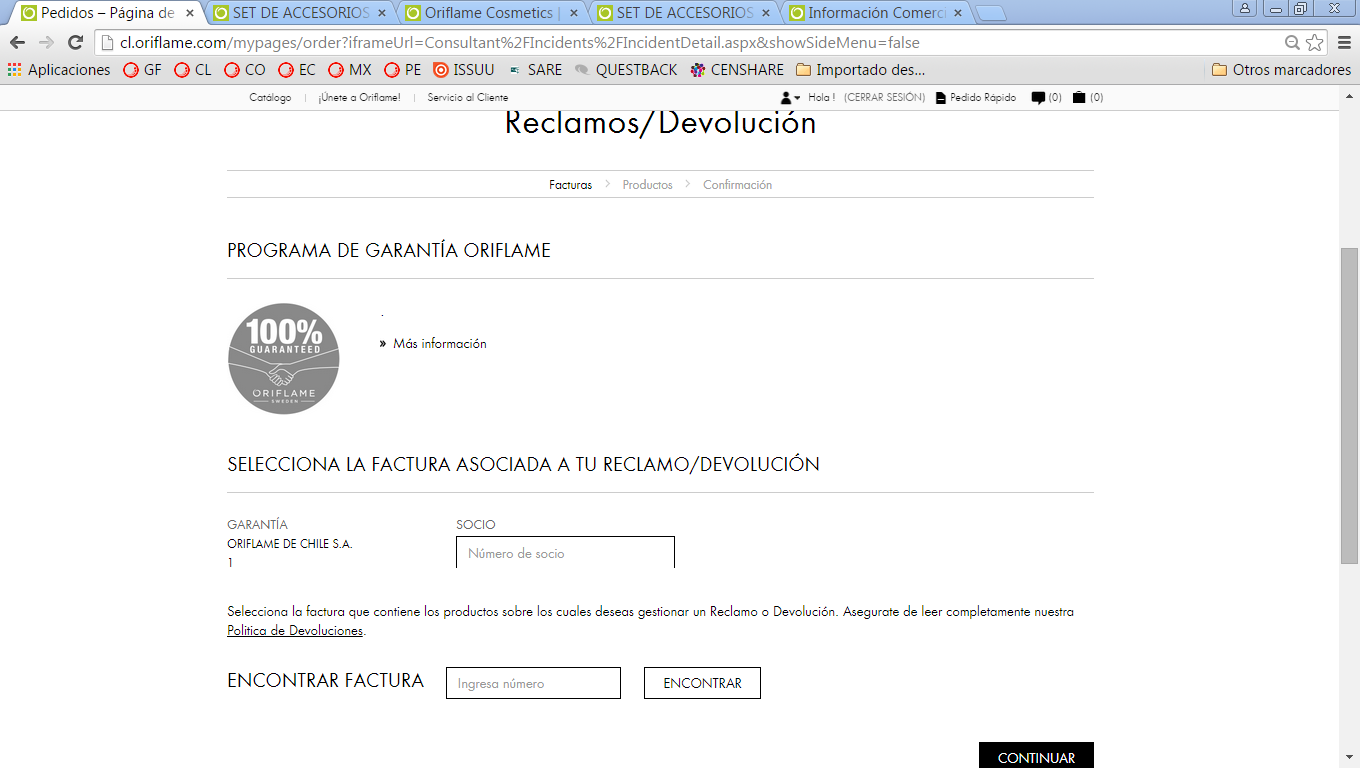 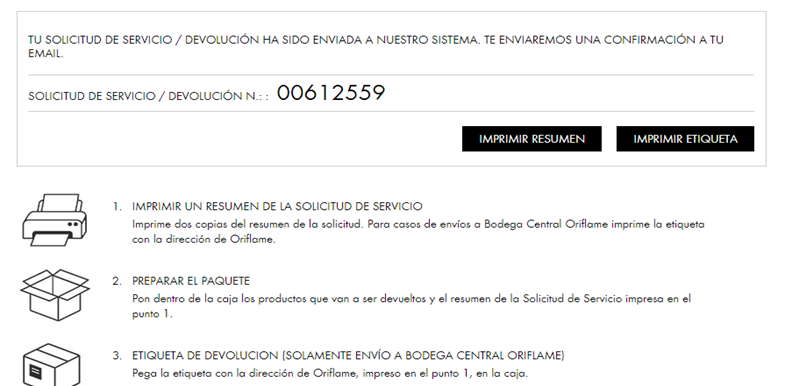 Confirma y obtén las instrucciones para el envío.
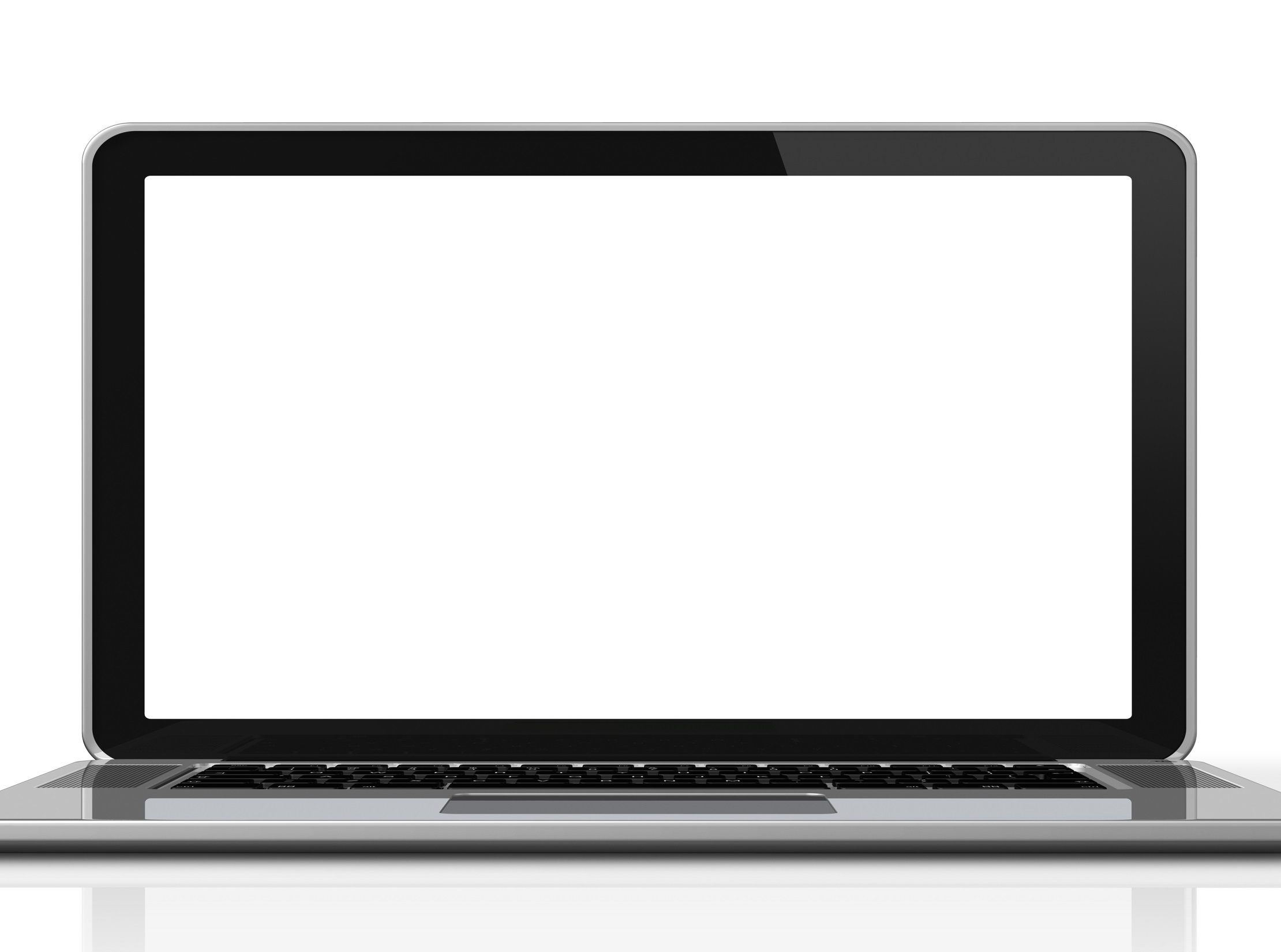 Encuentra más información comercial y ayudas de venta
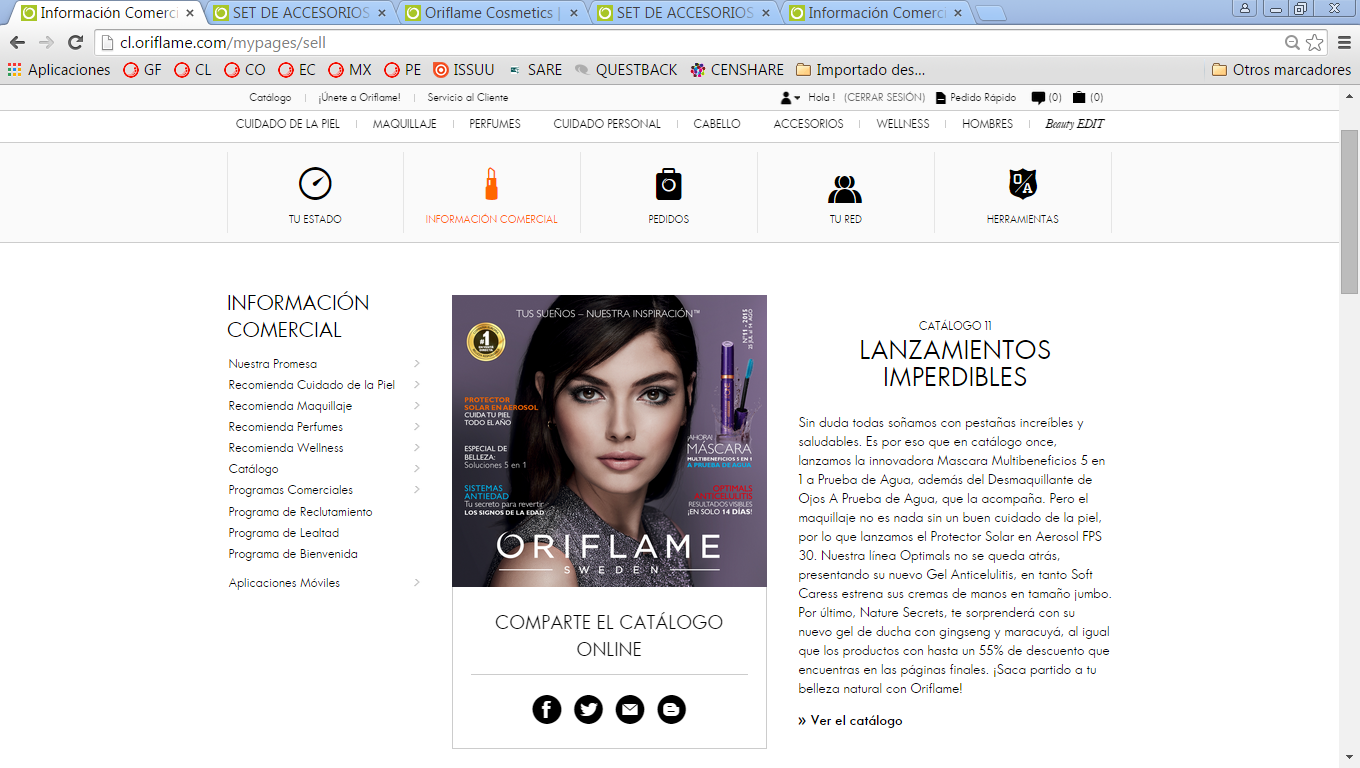 9. TUTORIALES PARA OPERAR EN ONLINE
Revisa los tutoriales.
Una manera fácil y didáctica de conocer cómo operar
tu página Oriflame.
Encuéntralos en el mini sitio:  xxxxxx (por definir sitio)
Siguiendo los siguientes Links:
1. Pedido Rápido : xxxxxx
2. Pedido por el catálogo: xxxxxxx
3. Compartir el catálogo: xxxxxx
4. Solicitar crédito.
5. Pagar el crédito.
6. Inscripción de un nuevo Socio.
7. Invitar a unirse a Oriflame.
8. Hacer una solicitud de servicio y darle seguimiento.
9. Cómo encontrar información comercial.
10. Resumen de las pestañas en mis páginas.
11. Online Diplomas.